Welkom op de achttiende virtuele rondleiding 
in de Plantentuin

woensdag 24 maart 2022
Rotstuin
RTS
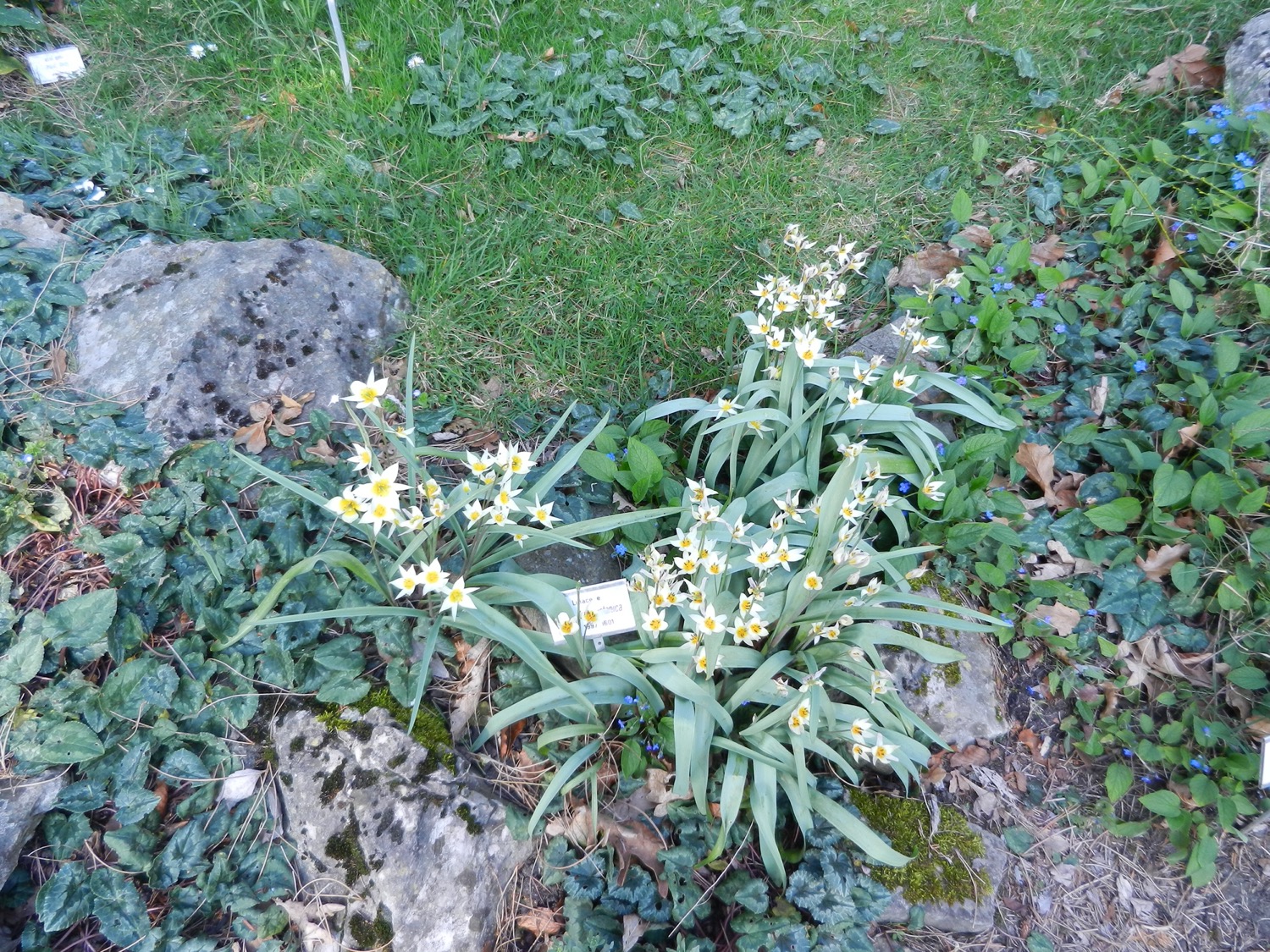 [Speaker Notes: Tulipa turkestanica 
Leliefamilie (Liliaceae)

Een klassieker uit onze Plantentuin, maar ze blijft wel ten zeerste charmeren door haar fraaie wit-met-geel-hartje bloemen, die samen ontspruiten uit een vertakt bloemgestel.]
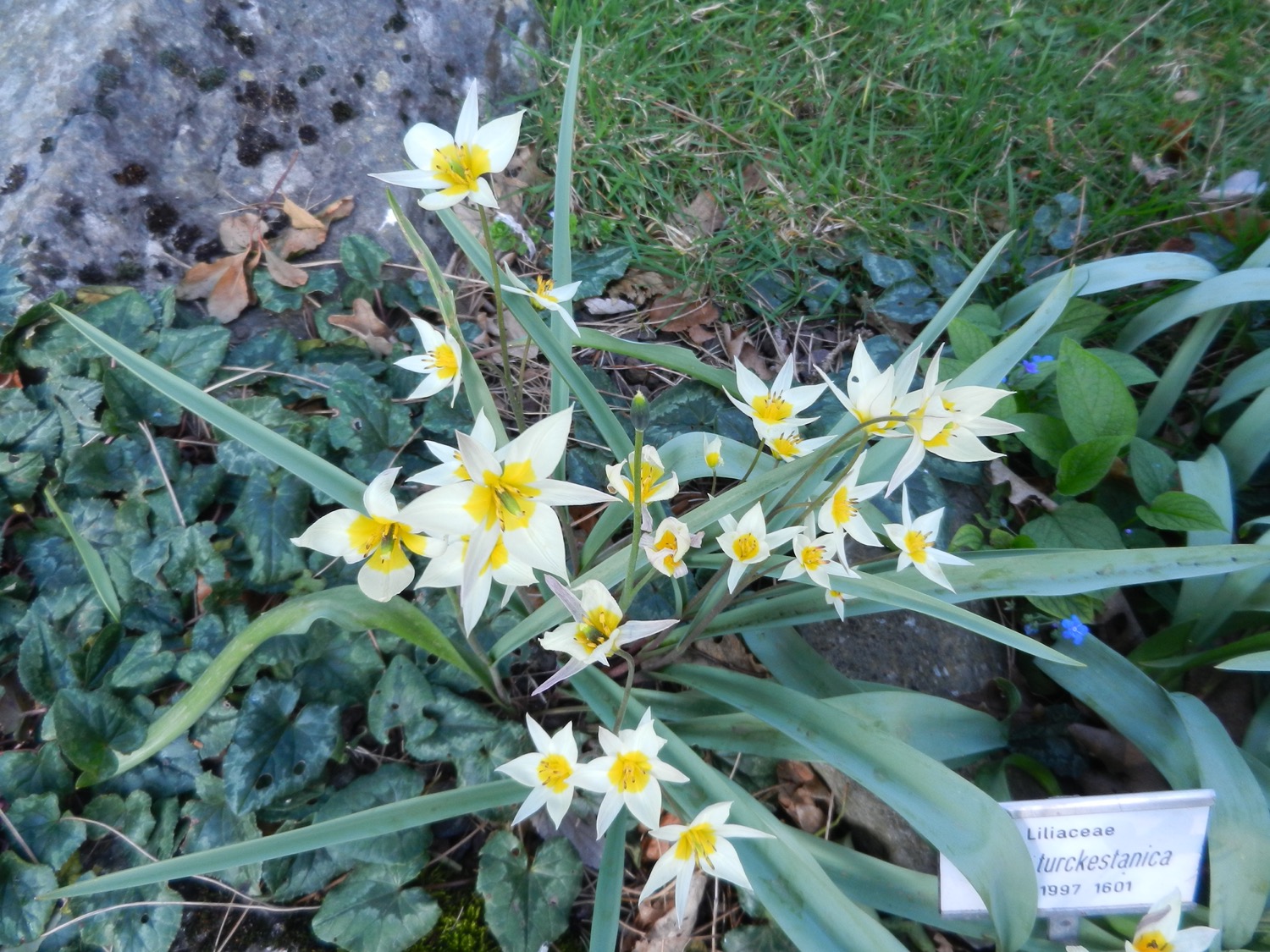 [Speaker Notes: Tulipa turkestanica 
Leliefamilie (Liliaceae)

Een klassieker uit onze Plantentuin, maar ze blijft wel ten zeerste charmeren door haar fraaie wit-met-geel-hartje bloemen, die samen ontspruiten uit een vertakt bloemgestel.]
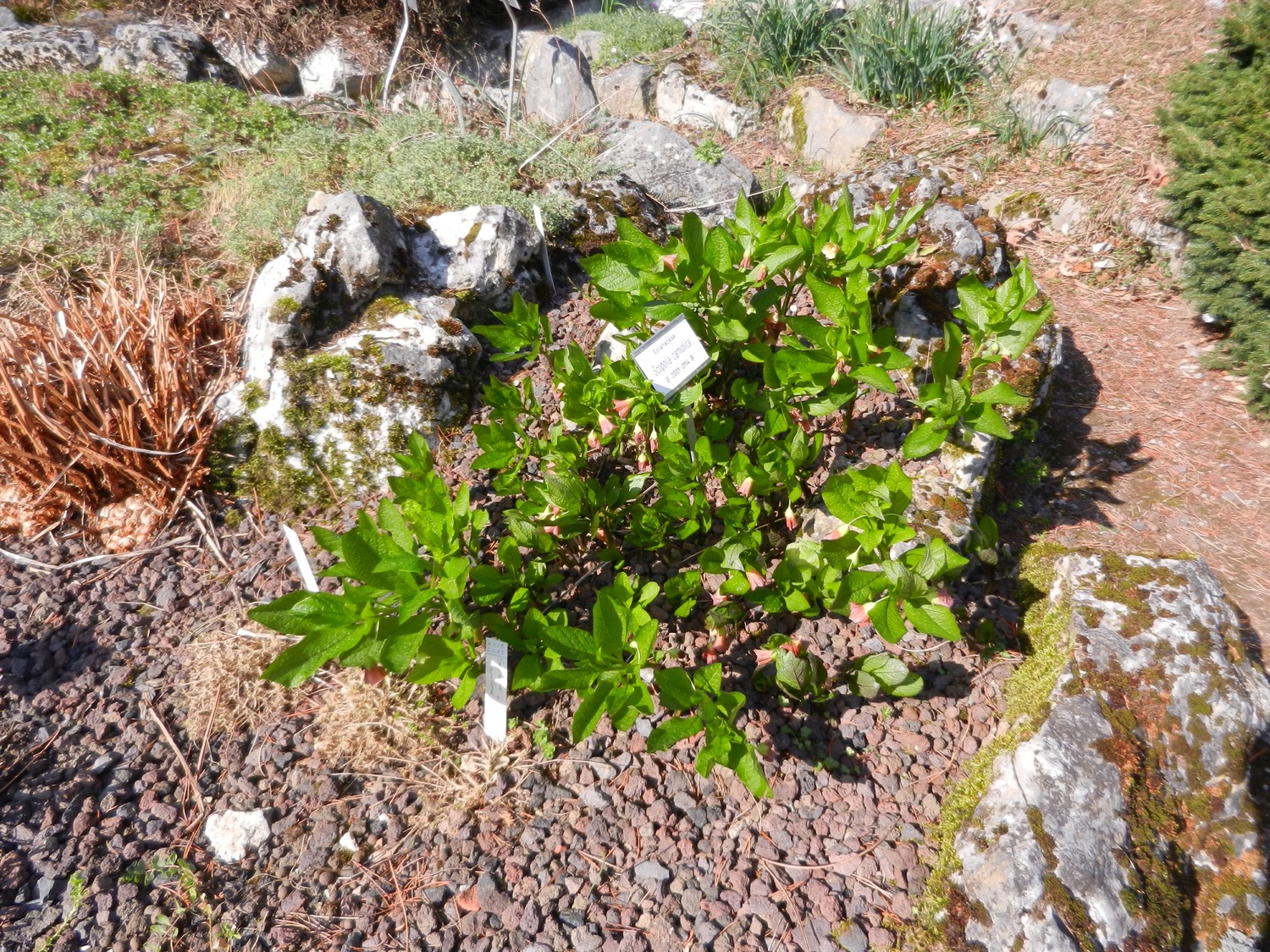 [Speaker Notes: Scopolia carniolica 
Nachtschadefamilie (Solanaceae)

Een mooie plant, die elk jaar vroeg begint te bloeien, daarna fameus gaat groeien, en tegen het einde van de zomer dan meestal helemaal is opgevreten door ???

Haar naam is wel in de klassieke wereld te situeren. 
Vooreerst is er de genusnaam, die is gegeven ter ere van Giovanni Antonio Scopoli (1723-1788), een arts-hoogleraar in de plantkunde en de scheikunde te Pavia, en een kenner van de Alpenflora. Hij heeft o.a. een flora van de Krain (historisch deel van Slovenië) geschreven, zijn Flora Carniolica.]
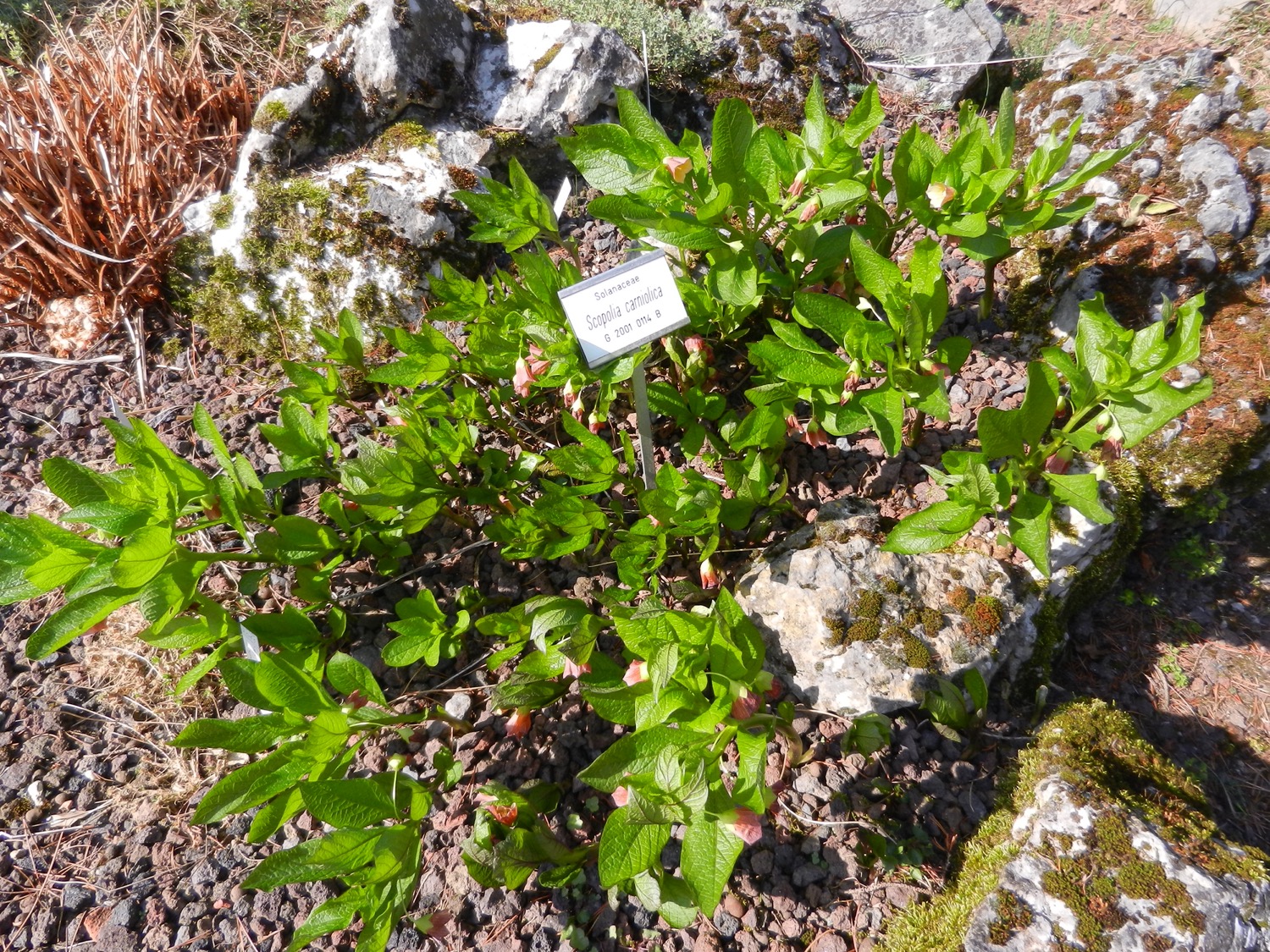 [Speaker Notes: Scopolia carniolica 
Nachtschadefamilie (Solanaceae)

Een mooie plant, die elk jaar vroeg begint te bloeien, daarna fameus gaat groeien, en tegen het einde van de zomer dan meestal helemaal is opgevreten door ???

Haar naam is wel in de klassieke wereld te situeren. 
Vooreerst is er de genusnaam, die is gegeven ter ere van Giovanni Antonio Scopoli (1723-1788), een arts-hoogleraar in de plantkunde en de scheikunde te Pavia, en een kenner van de Alpenflora. Hij heeft o.a. een flora van de Krain (historisch deel van Slovenië) geschreven, zijn Flora Carniolica.]
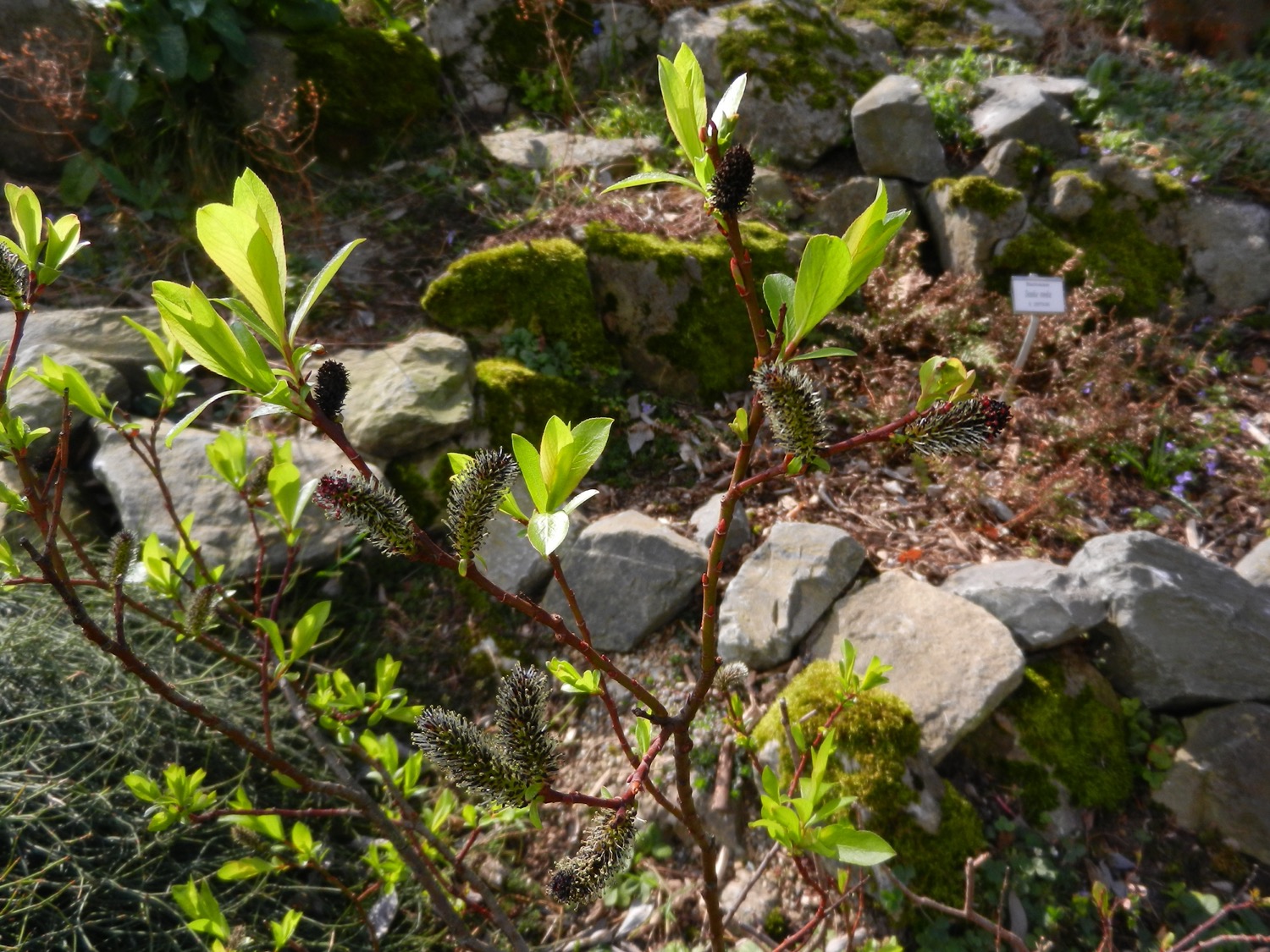 [Speaker Notes: Salix gracilistyla 
Wilgenfamilie (Salicaceae)

Uit de naam valt af te leiden dat bij deze soort een mooie, slanke stijl te bewonderen valt. Maar niet bij onze plant, want is een mannetje, maar toch ook met wel mooie meeldraden, gegroepeerd in donkere katjes…]
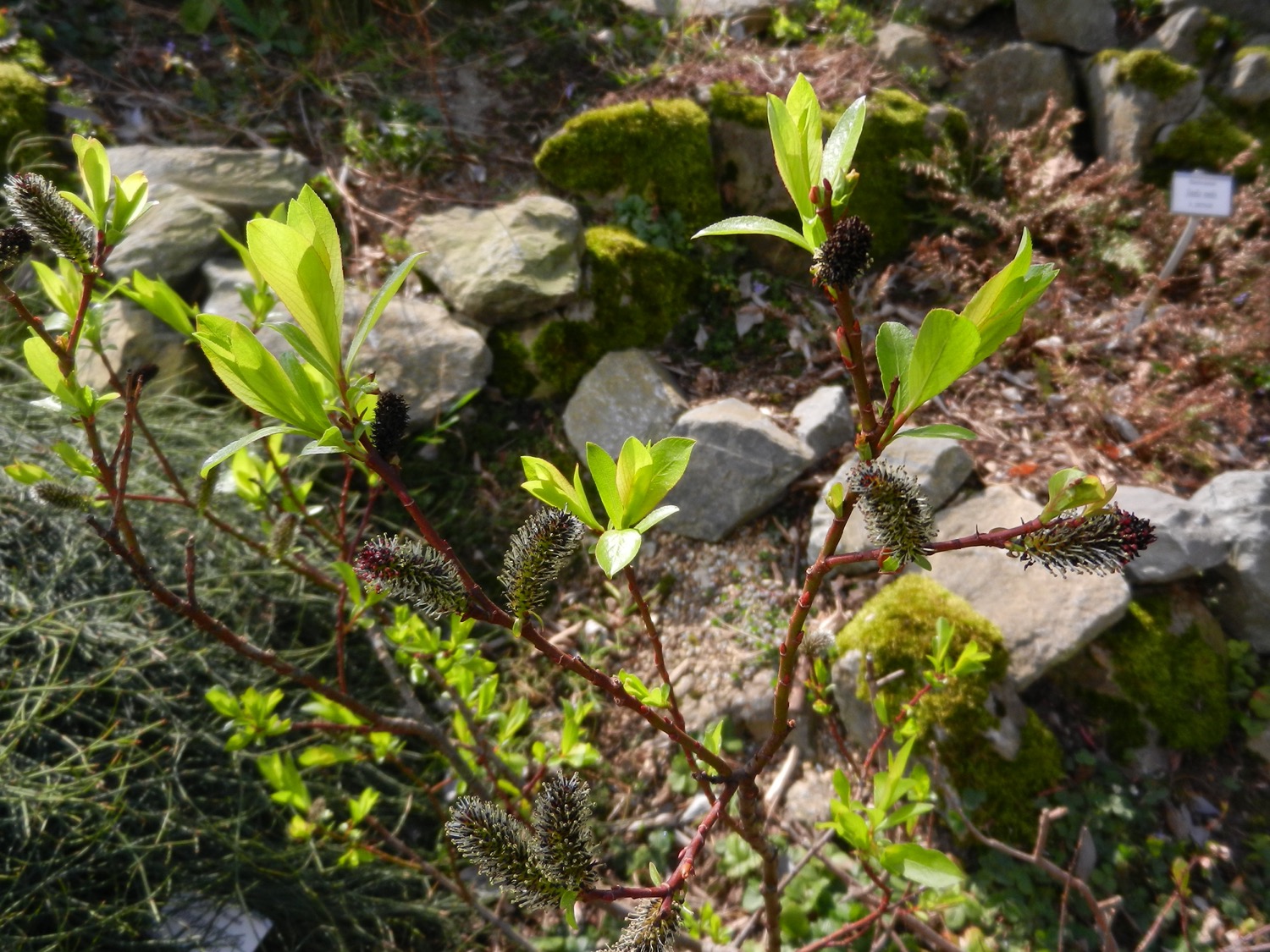 [Speaker Notes: Salix gracilistyla 
Wilgenfamilie (Salicaceae)

Uit de naam valt af te leiden dat bij deze soort een mooie, slanke stijl te bewonderen valt. Maar niet bij onze plant, want is een mannetje, maar toch ook met wel mooie meeldraden, gegroepeerd in donkere katjes…]
Border Ledeganckstraat
BLS
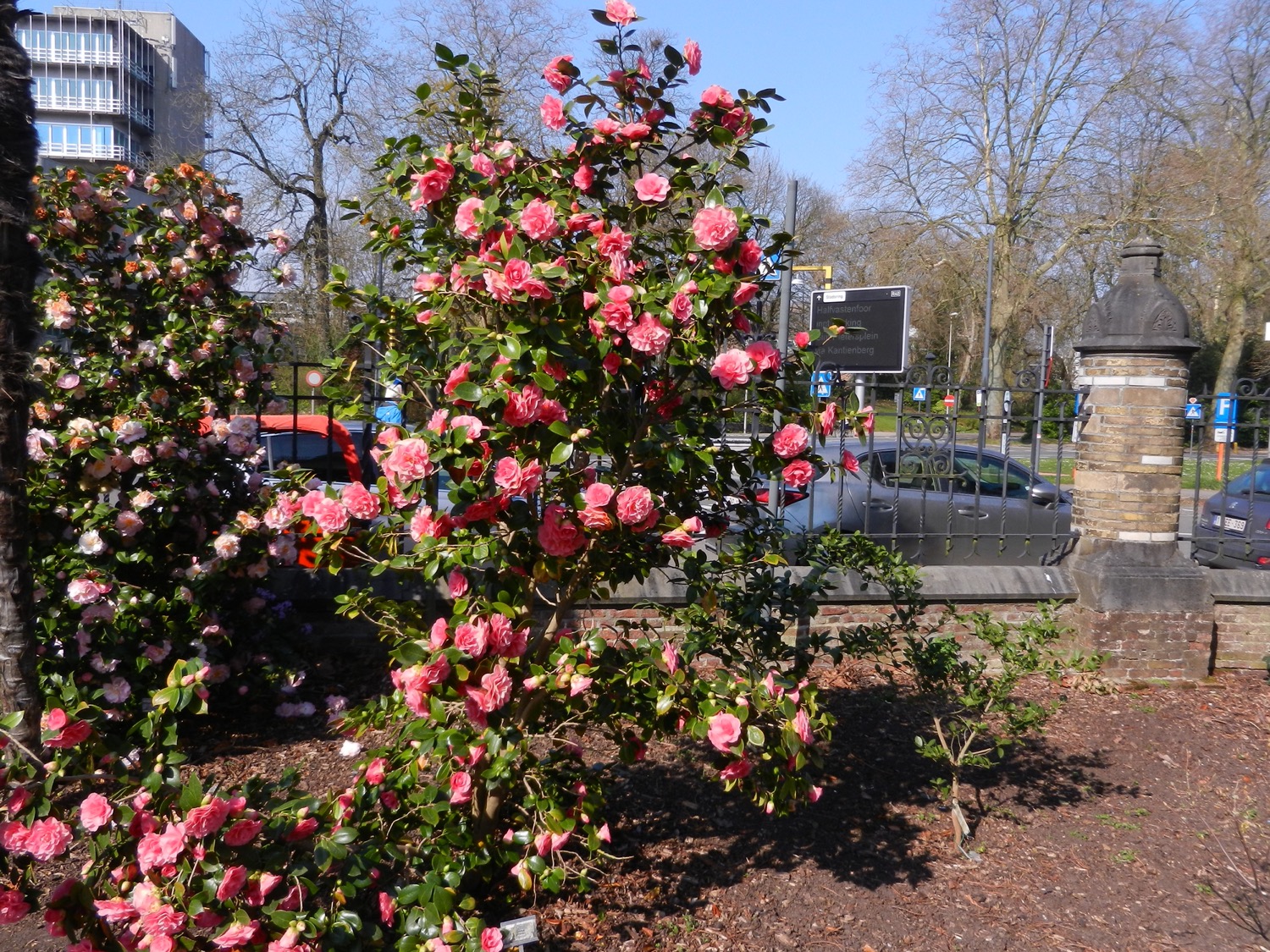 [Speaker Notes: Camellia japonica ‘General George Patton’
Theefamilie (Theaceae)

En hier gaan we dan weer voor een reeks evenzeer klassiekers in de Plantentuin, maar ze zijn zo onweerstaanbaar en zo vol, werkelijk vol met vreugdebloei…]
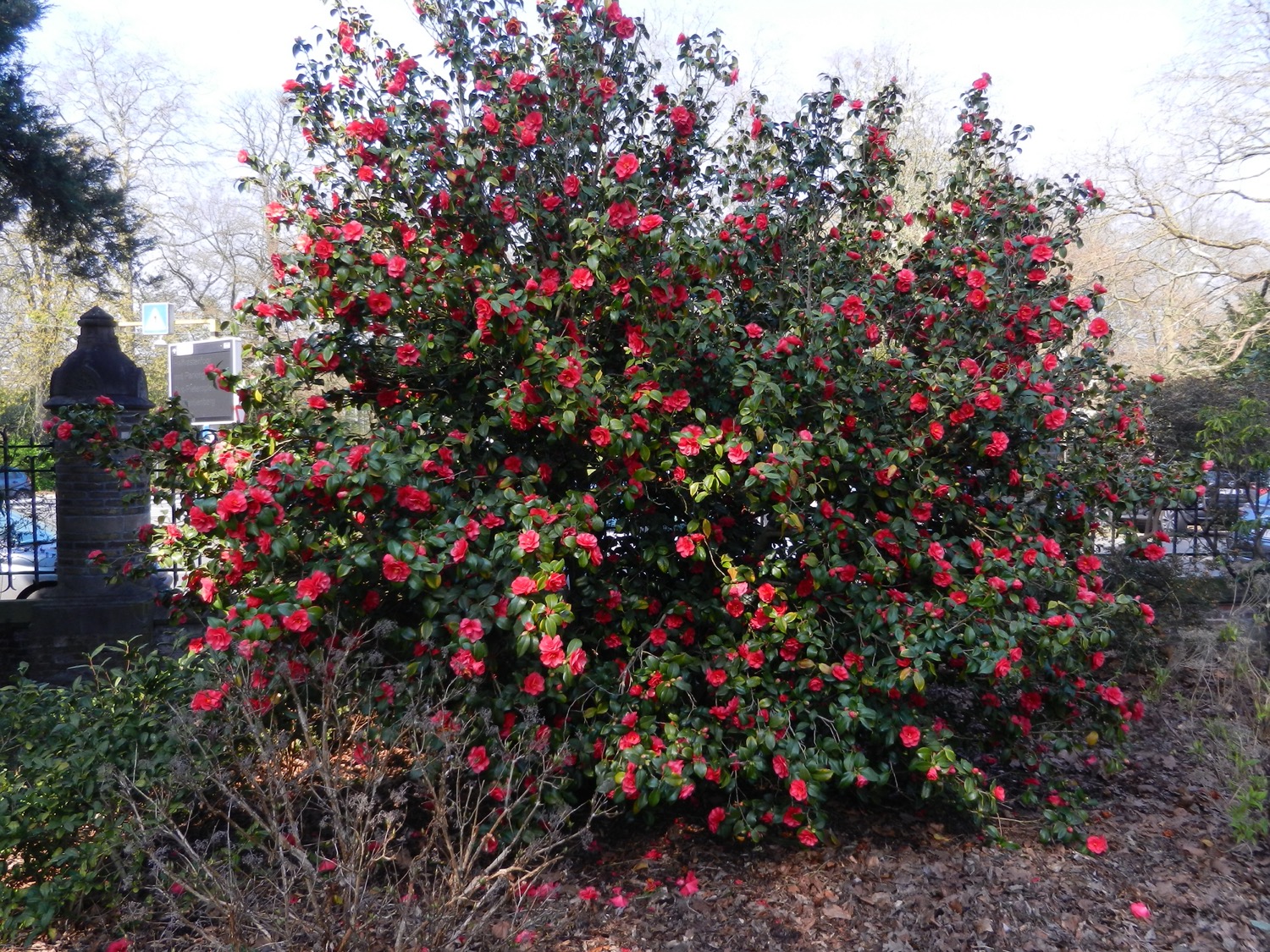 [Speaker Notes: Camellia japonica ‘Adolphe Audusson’
Theefamilie (Theaceae)]
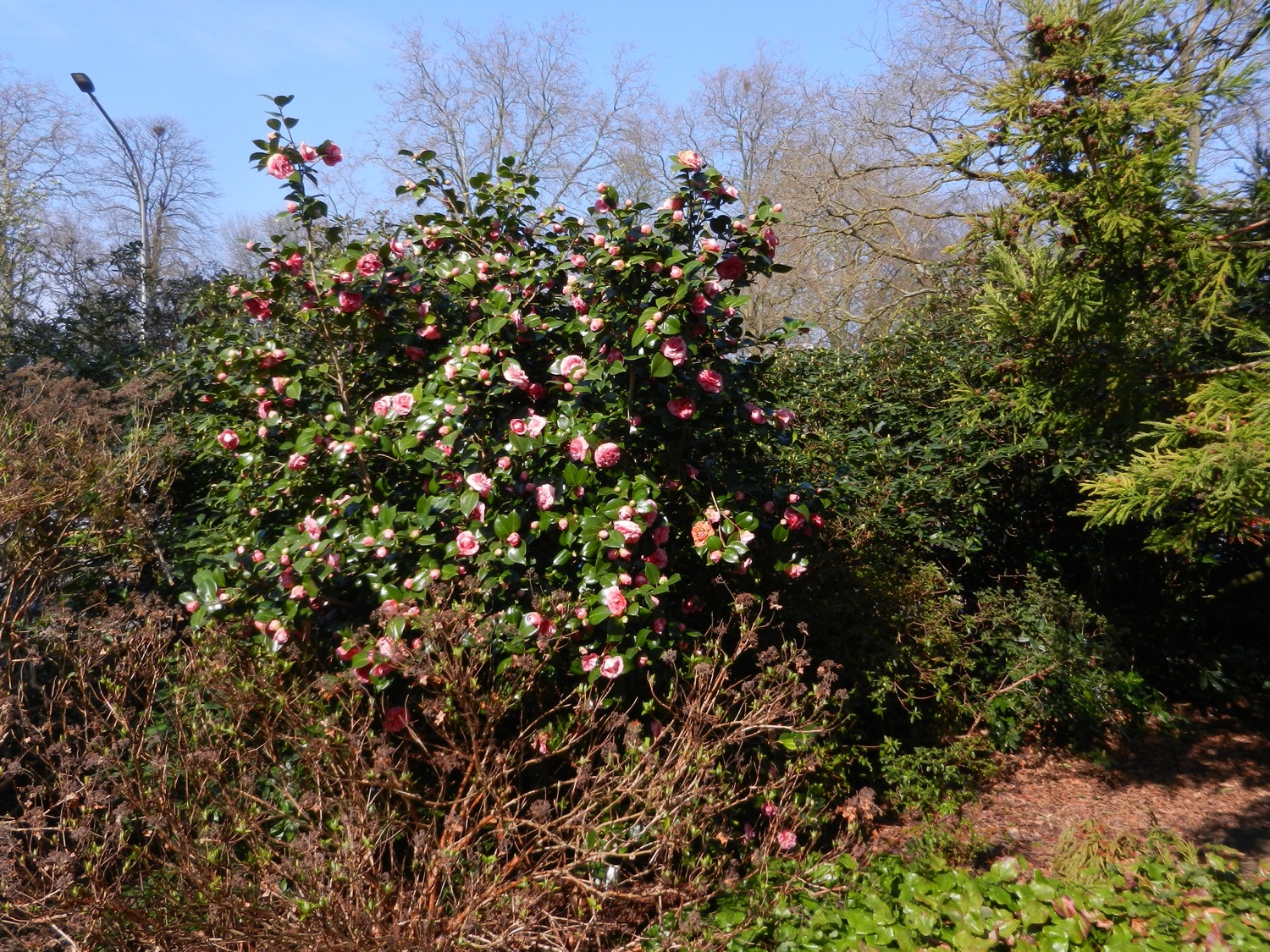 [Speaker Notes: Camellia japonica ‘Comte de Gomer’
Theefamilie (Theaceae)]
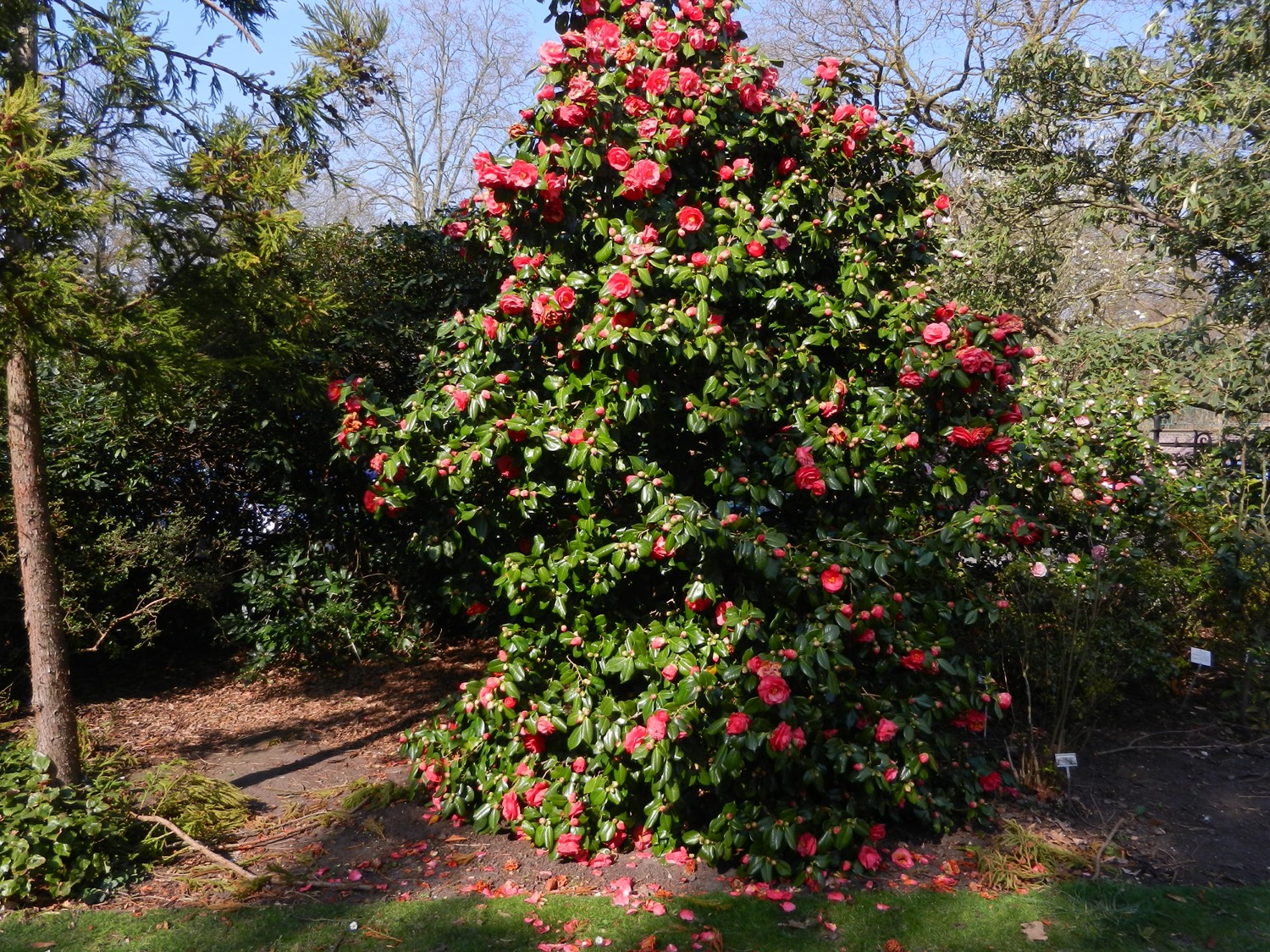 [Speaker Notes: Camellia japonica ‘Madame Victor De Bisschop’
Theefamilie (Theaceae)]
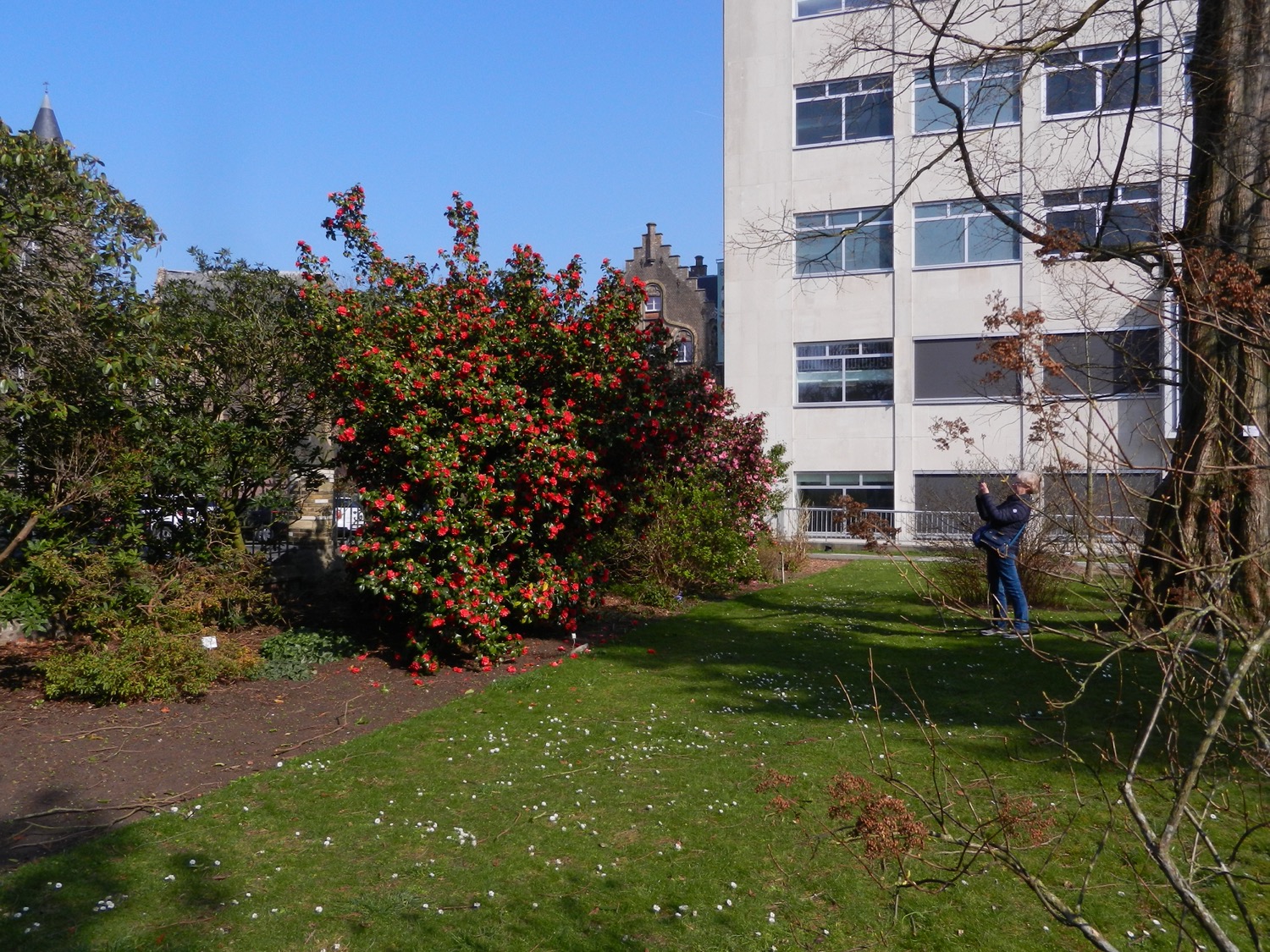 [Speaker Notes: Camellia japonica ‘Adolphe Audusson’
Theefamilie (Theaceae)

Deze bloei heeft duidelijk heel wat aantrek bij fotograferende mensen…]
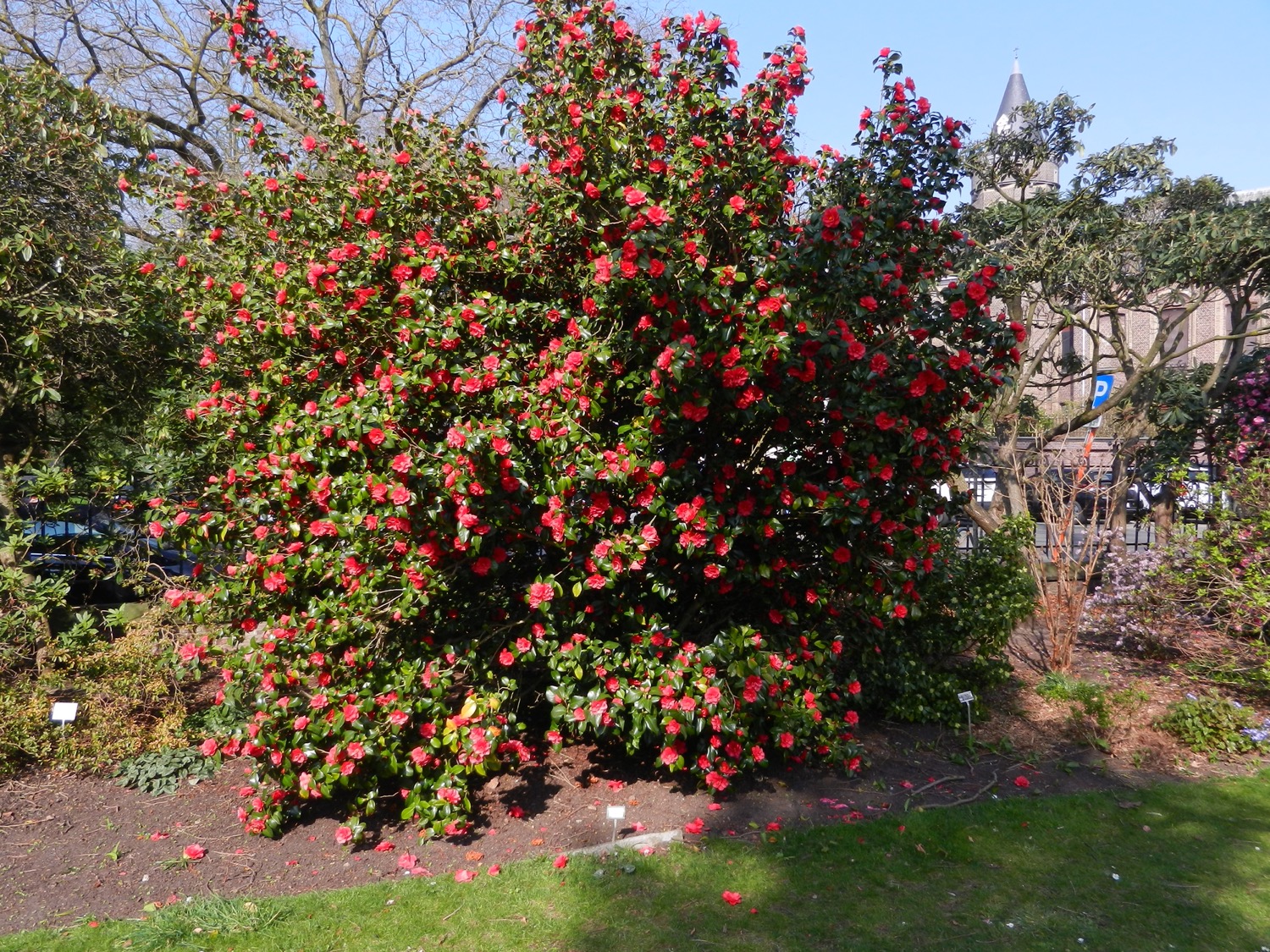 [Speaker Notes: Camellia japonica ‘Adolphe Audusson’
Theefamilie (Theaceae)

Dit tweede exemplaar staat duidelijk in de slagschaduw van onze Watercipres (Metasequoia glyptostroboides).]
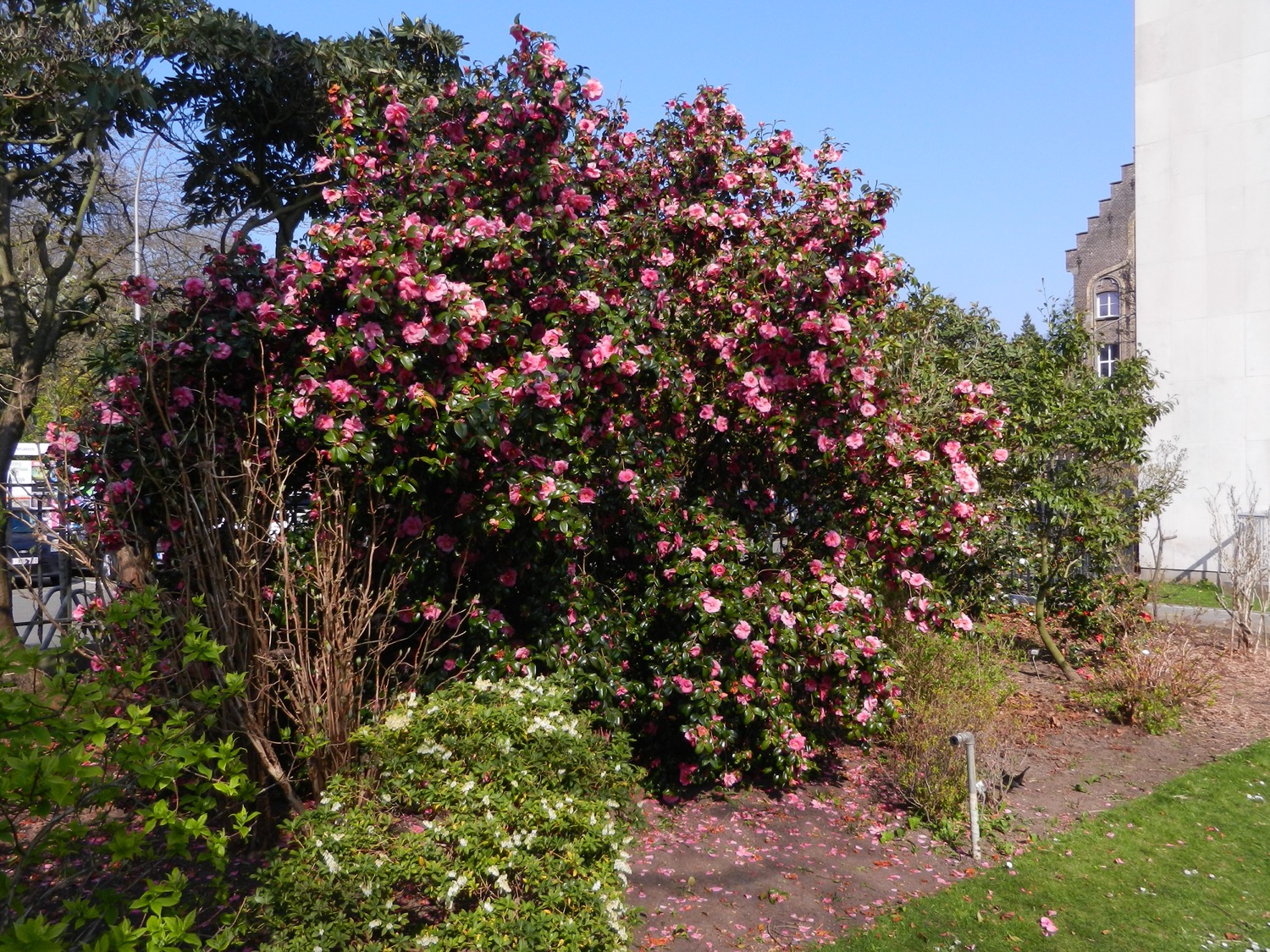 [Speaker Notes: Camellia japonica ‘Inspiration’
Theefamilie (Theaceae)]
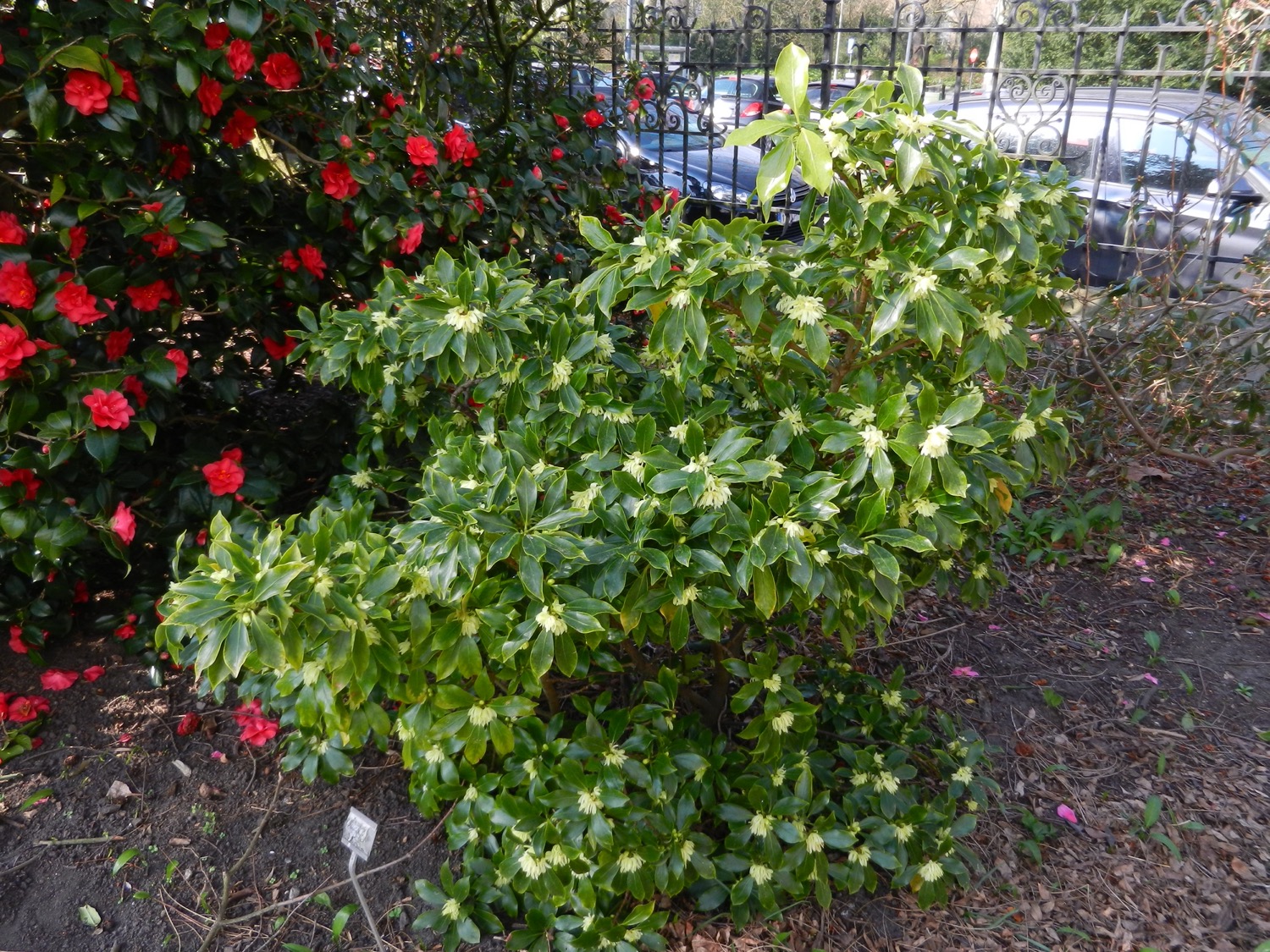 [Speaker Notes: Japanse steranijs (Illicium anisatum)
Schisandrafamilie (Schisandraceae)

Net naast het tweede exemplaar van onze ‘Adolphe Audusson’ groeit dit merkwaardige struikje. 
Deze plant hebben we ontvangen als zaad, uit een plantentuin in Korea, onder de naam Illicium religiosum, een later synoniem.
Merkwaardig is deze plant wel, met haar bloem die talrijke tepalen bezit, maar die openen zich amper. 
Of zijn deze bloemen nog niet helemaal rijp? Of zijn ze net voorbij hun bloei?]
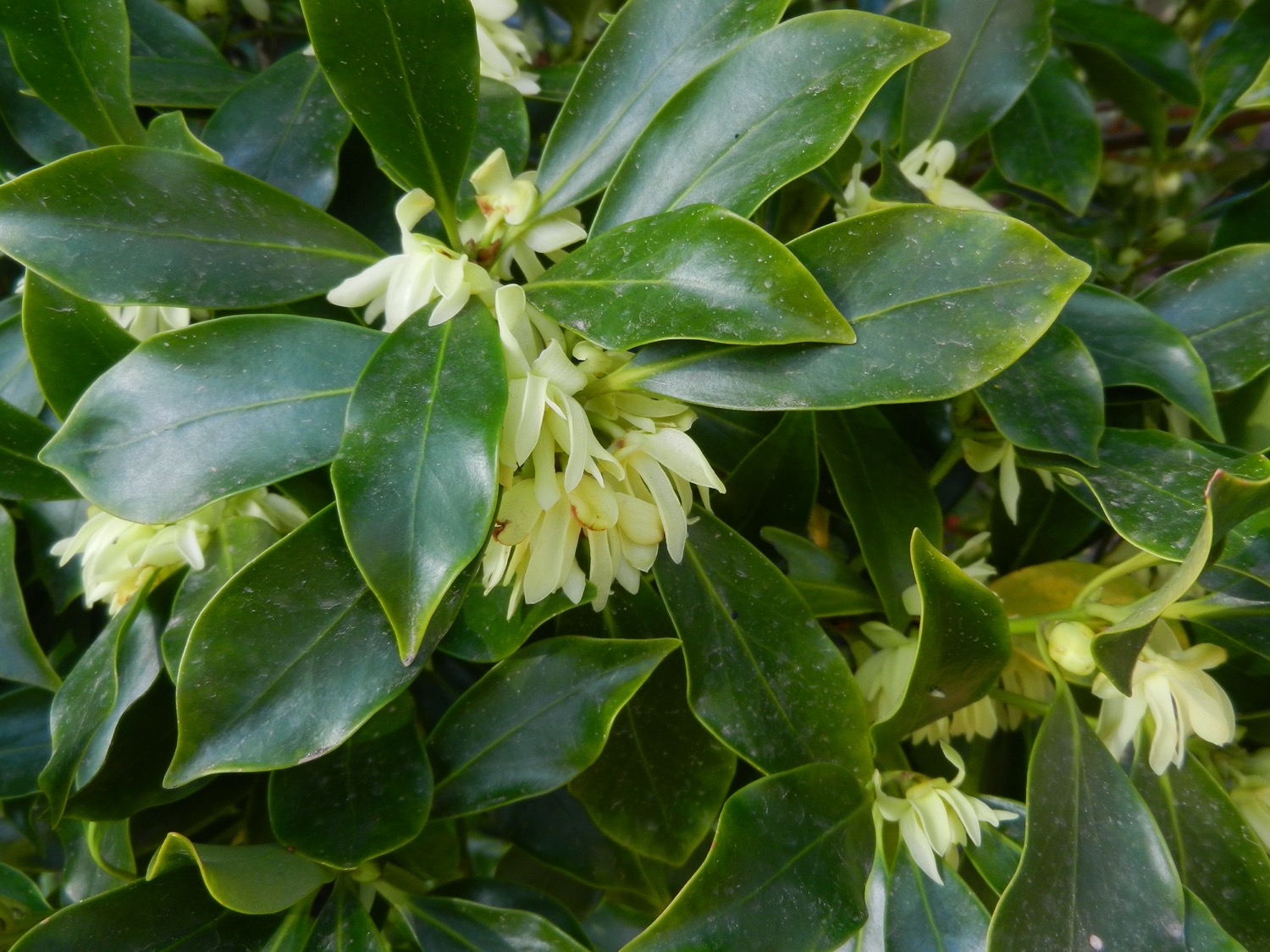 [Speaker Notes: Japanse steranijs (Illicium anisatum)
Schisandrafamilie (Schisandraceae)

Net naast het tweede exemplaar van onze ‘Adolphe Audusson’ groeit dit merkwaardige struikje. 
Deze plant hebben we ontvangen als zaad, uit een plantentuin in Korea, onder de naam Illicium religiosum, een later synoniem.
Merkwaardig is deze plant wel, met haar bloem die talrijke tepalen bezit, maar die openen zich amper. 
Of zijn deze bloemen nog niet helemaal rijp? Of zijn ze net voorbij hun bloei?]
Sequoiadendron
SEQ
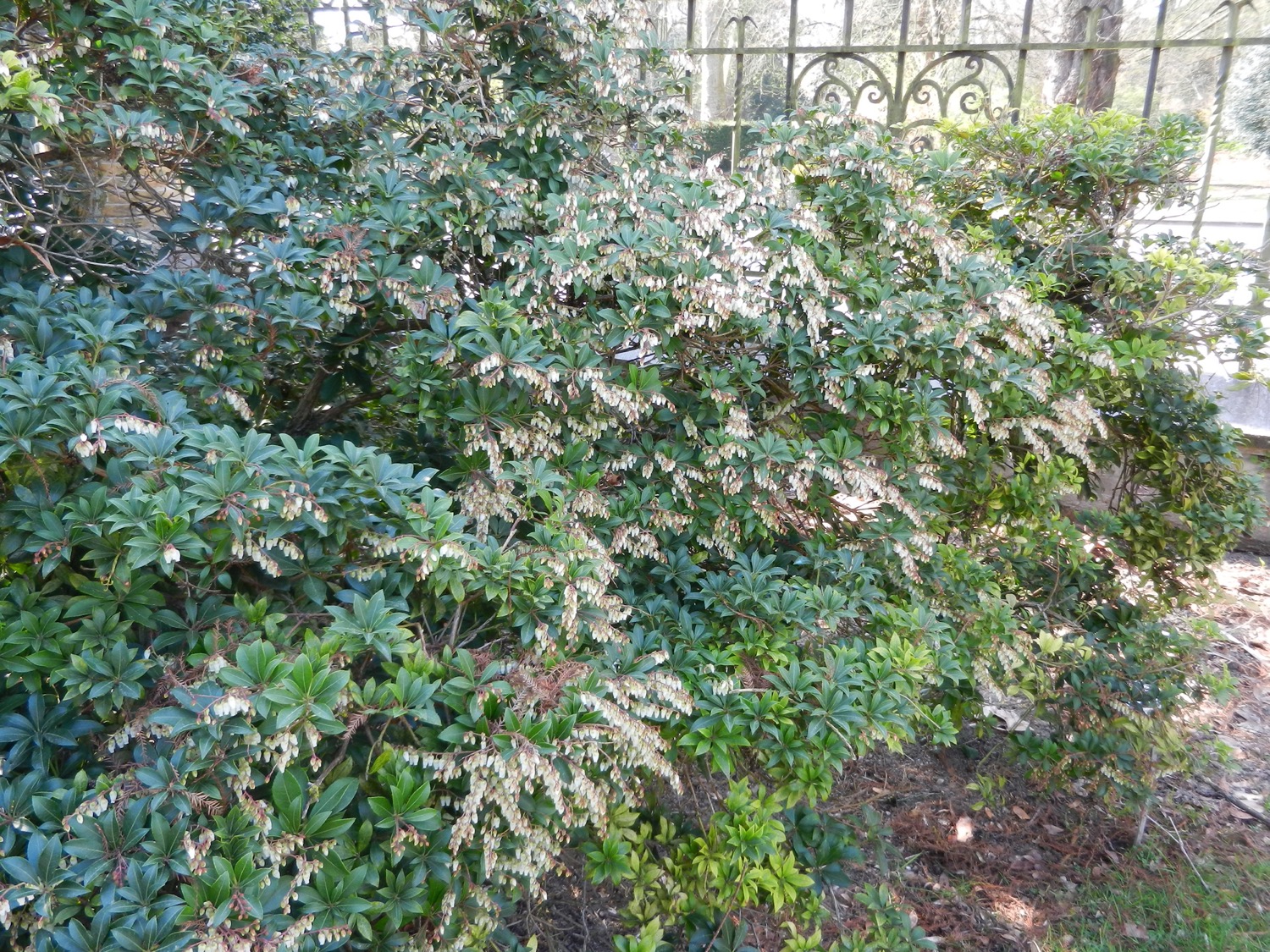 [Speaker Notes: Pieris japonica 
Heidefamilie (Ericaceae)

Een oude accessie, zonder voorgeschiedenis, met een proviso-nummer, een plant die al van voor 1980 in de tuin aanwezig was. Blijkbaar heeft deze struik nu zijn maximale hoogte bereikt, want echt groeien doet hij niet meer. De bloei blijft ook elk jaar goed voorzien van bloemen in lange doorbuigende trossen.]
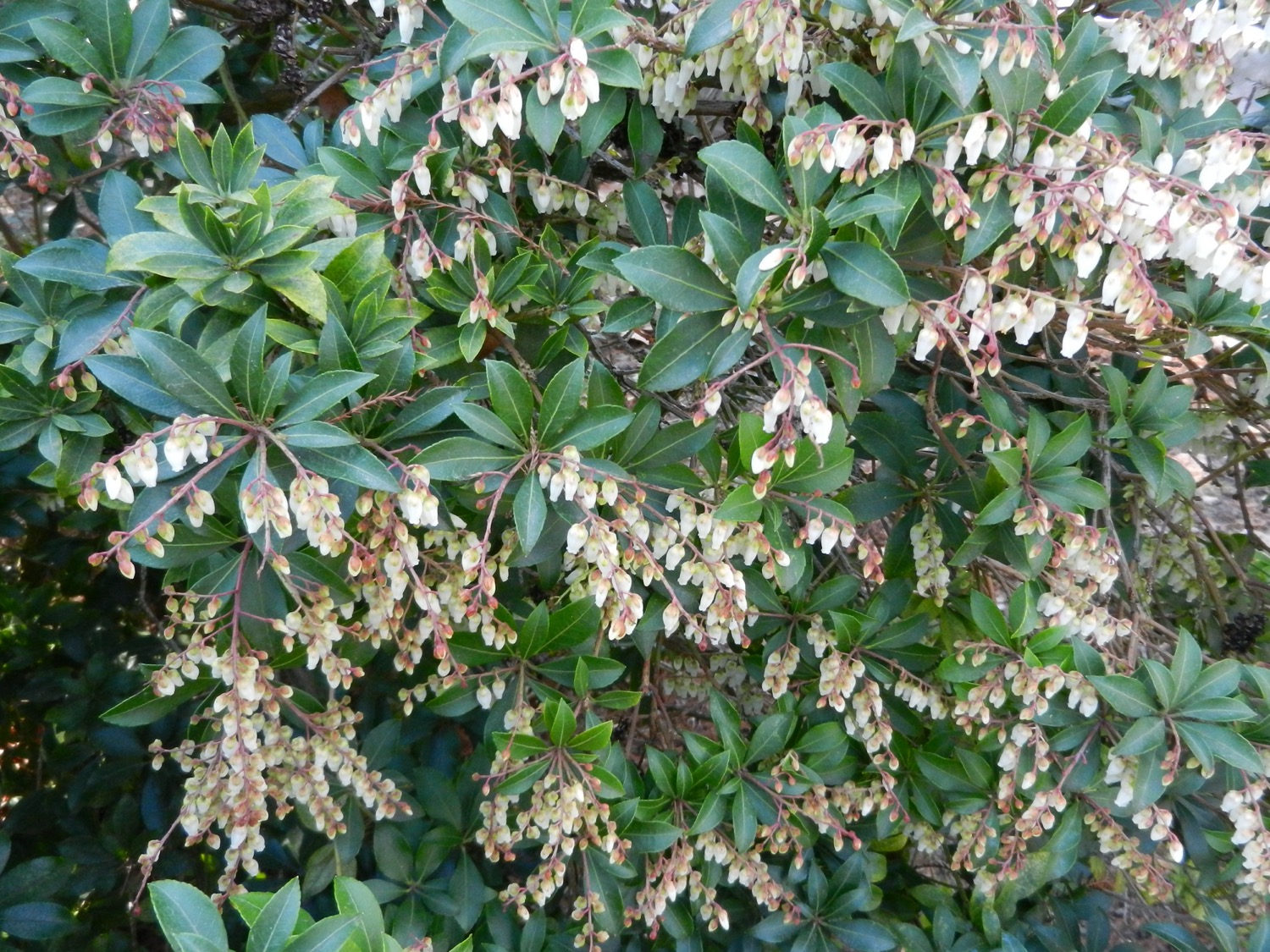 [Speaker Notes: Pieris japonica 
Heidefamilie (Ericaceae)

Een oude accessie, zonder voorgeschiedenis, met een proviso-nummer, een plant die al van voor 1980 in de tuin aanwezig was. Blijkbaar heeft deze struik nu zijn maximale hoogte bereikt, want echt groeien doet hij niet meer. De bloei blijft ook elk jaar goed voorzien van bloemen in lange doorbuigende trossen.]
Systematiek Eudicotylen
SEU
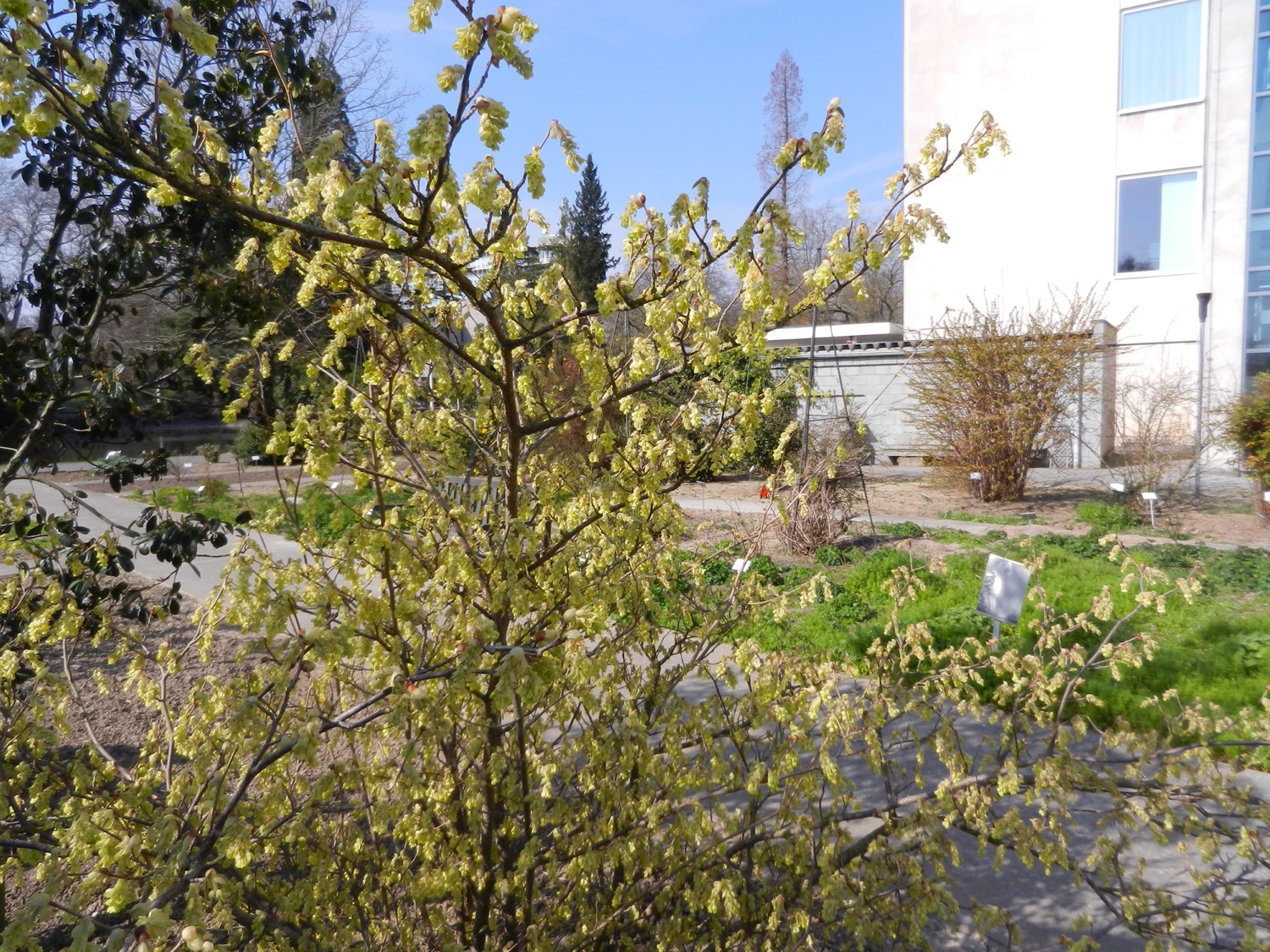 [Speaker Notes: Corylopsis sinensis 
Toverhazelaarfamilie (Hamamelidaceae)

Dankzij de voorbije zonnige dagen komen onze schijnhazelaars allemaal tot bloei, en zelfs tot overvloedige bloei. 
Door hun blad voorzien van talrijke zijnerven, die puntig uitlopen aan de bladrand, zijn deze soorten makkelijk herkenbaar. Binnen dit genus zijn de soortsgrenzen daarentegen heel wat minder duidelijk.]
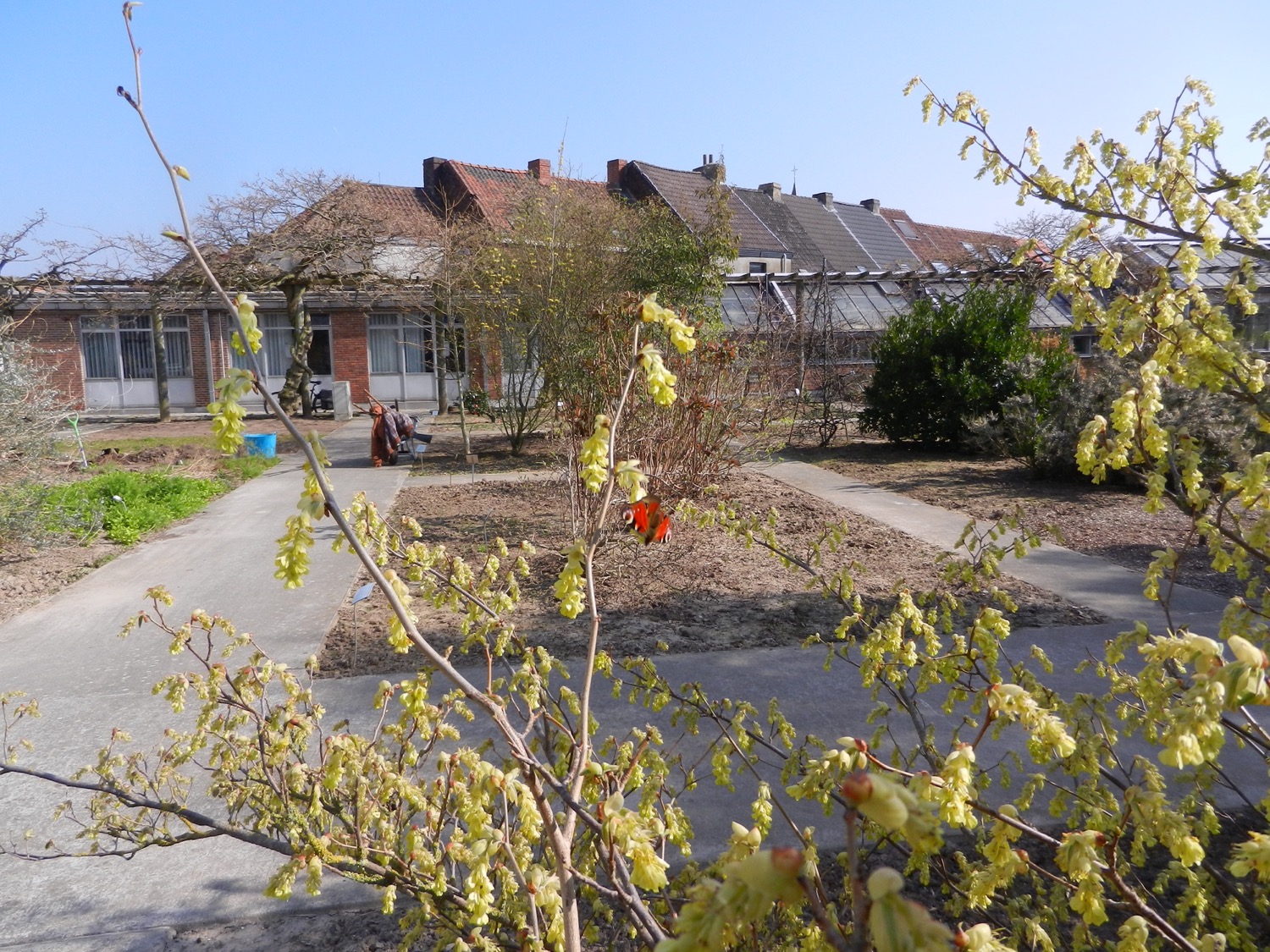 [Speaker Notes: Corylopsis sinensis 
Toverhazelaarfamilie (Hamamelidaceae)

Dankzij de voorbije zonnige dagen komen onze schijnhazelaars allemaal tot bloei, en zelfs tot overvloedige bloei. 
Door hun blad voorzien van talrijke zijnerven, die puntig uitlopen aan de bladrand, zijn deze soorten makkelijk herkenbaar. Binnen dit genus zijn de soortsgrenzen daarentegen heel wat minder duidelijk. 

Een bezoeker drinkt nectar uit de bloem.]
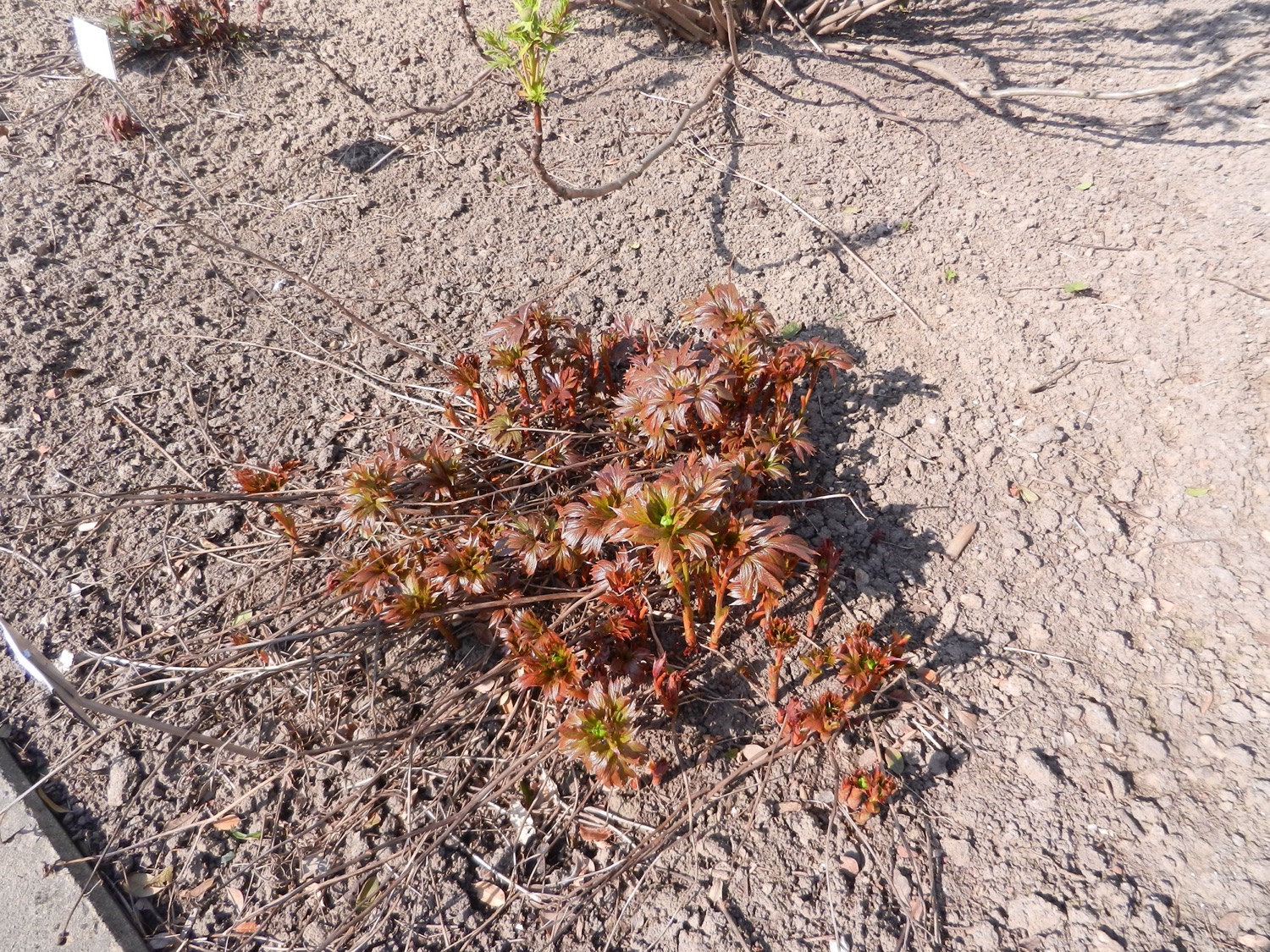 [Speaker Notes: Paeonia emodi 
Pioenfamilie (Paeoniaceae)

Blijkbaar oefent deze bijzondere kleur van de jonge bladeren een bijzondere aantrekkingskracht op mij uit, want ik heb blijkbaar deze plant ook opgenomen in mijn reeksen van vorig jaar. 
Kijk, ik hoop dat ze haar aantrekkingskracht ook op u kan uitoefenen…]
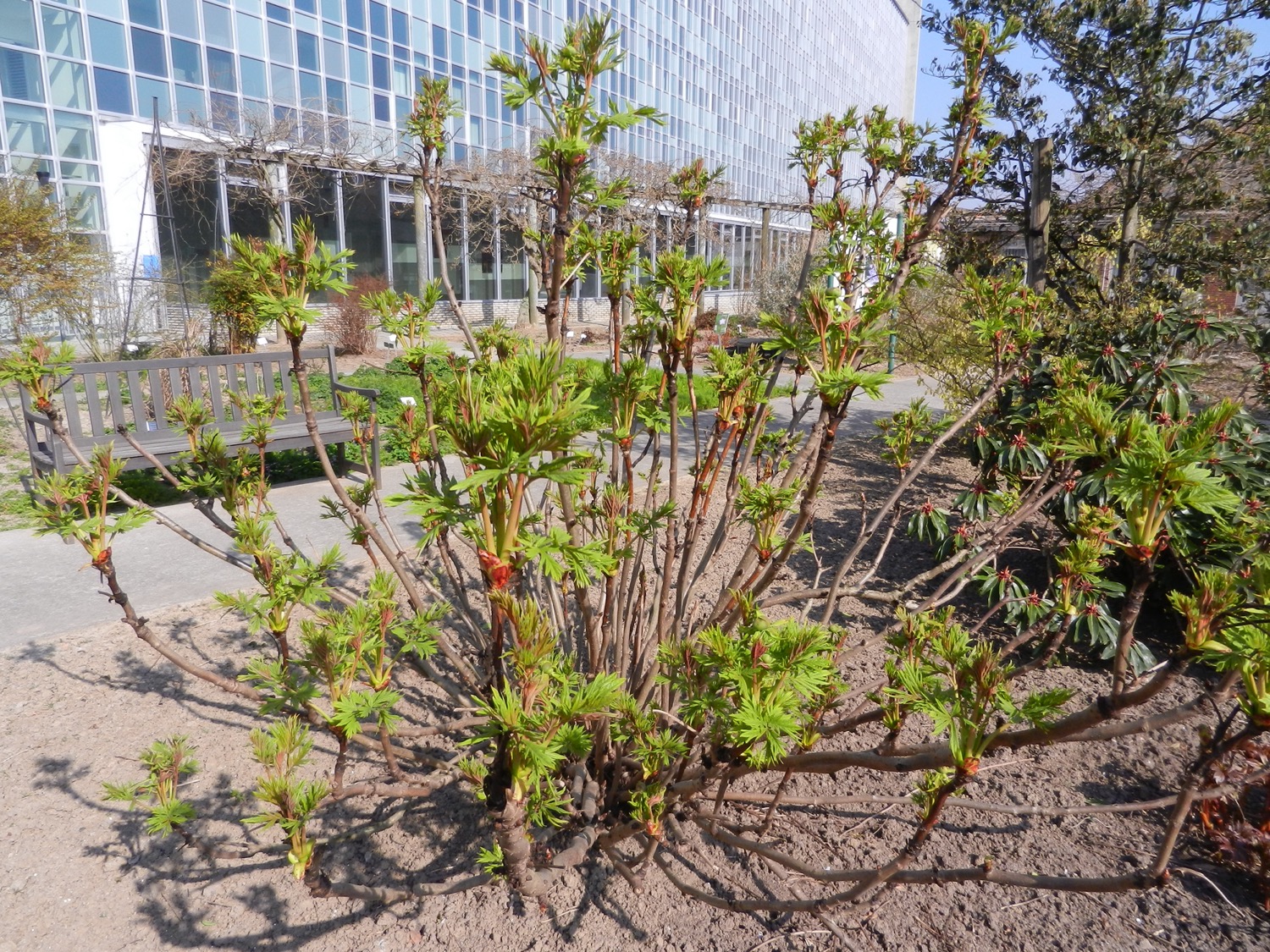 [Speaker Notes: Paeonia ludlowii 
Pioenfamilie (Paeoniaceae)

Bewonder hier de groeikracht die deze struikpioen uitstraalt, ik telde zelf meer dan honderd takken en takjes, waarvan vele een bloem zullen vormen.]
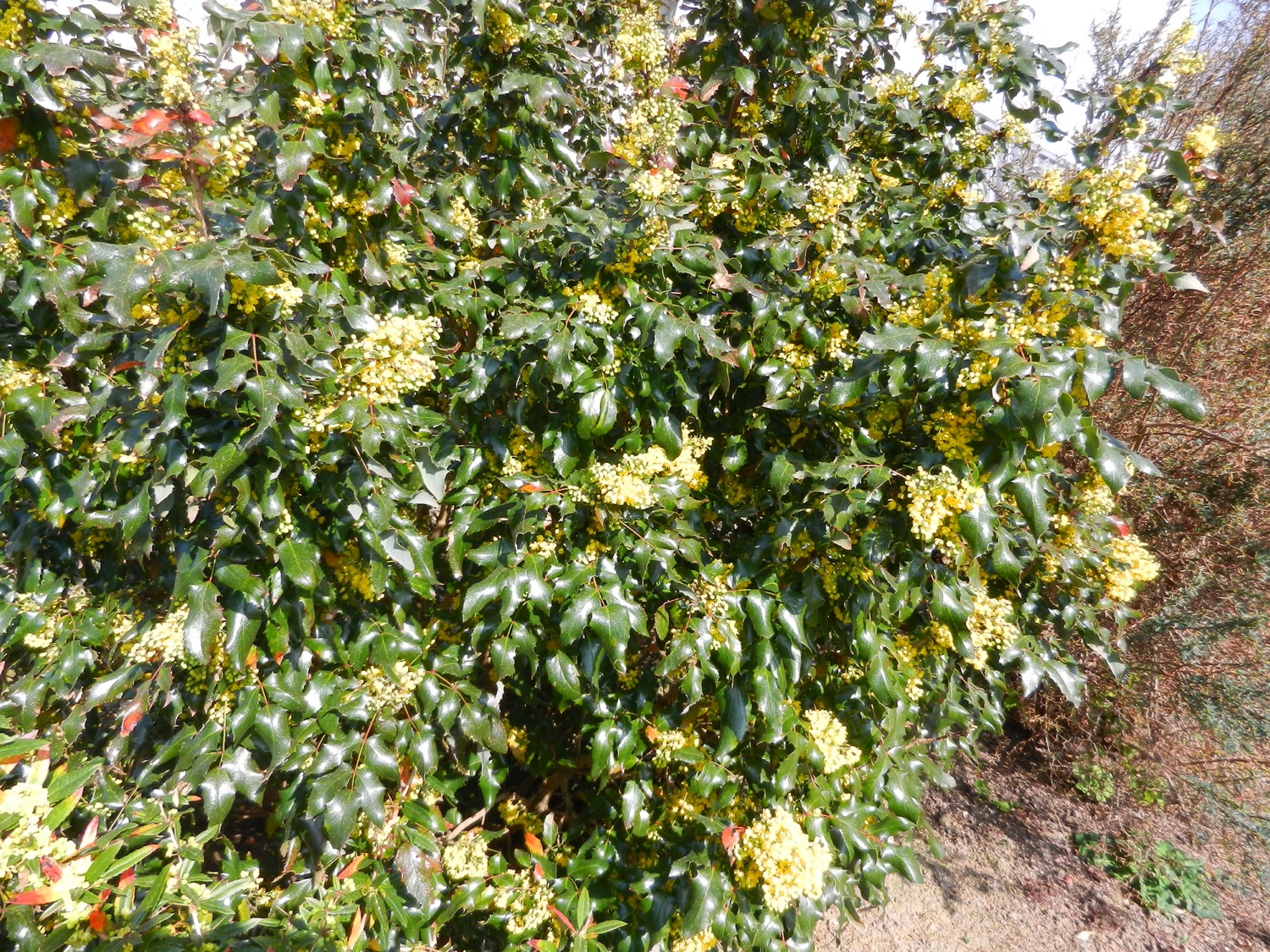 [Speaker Notes: Mahonia nervosa 
Berberisfamilie (Berberidaceae)

Deze Noord-Amerikaanse soort behoort als enige Amerikaan tot een groep van Aziatische soorten, de Orientales, een fenomeen dat zowel moleculair als morfologisch wordt bevestigd. 
Wellicht gaat het hier om een geval van lange-afstandsverspreiding (long distance dispersal)…]
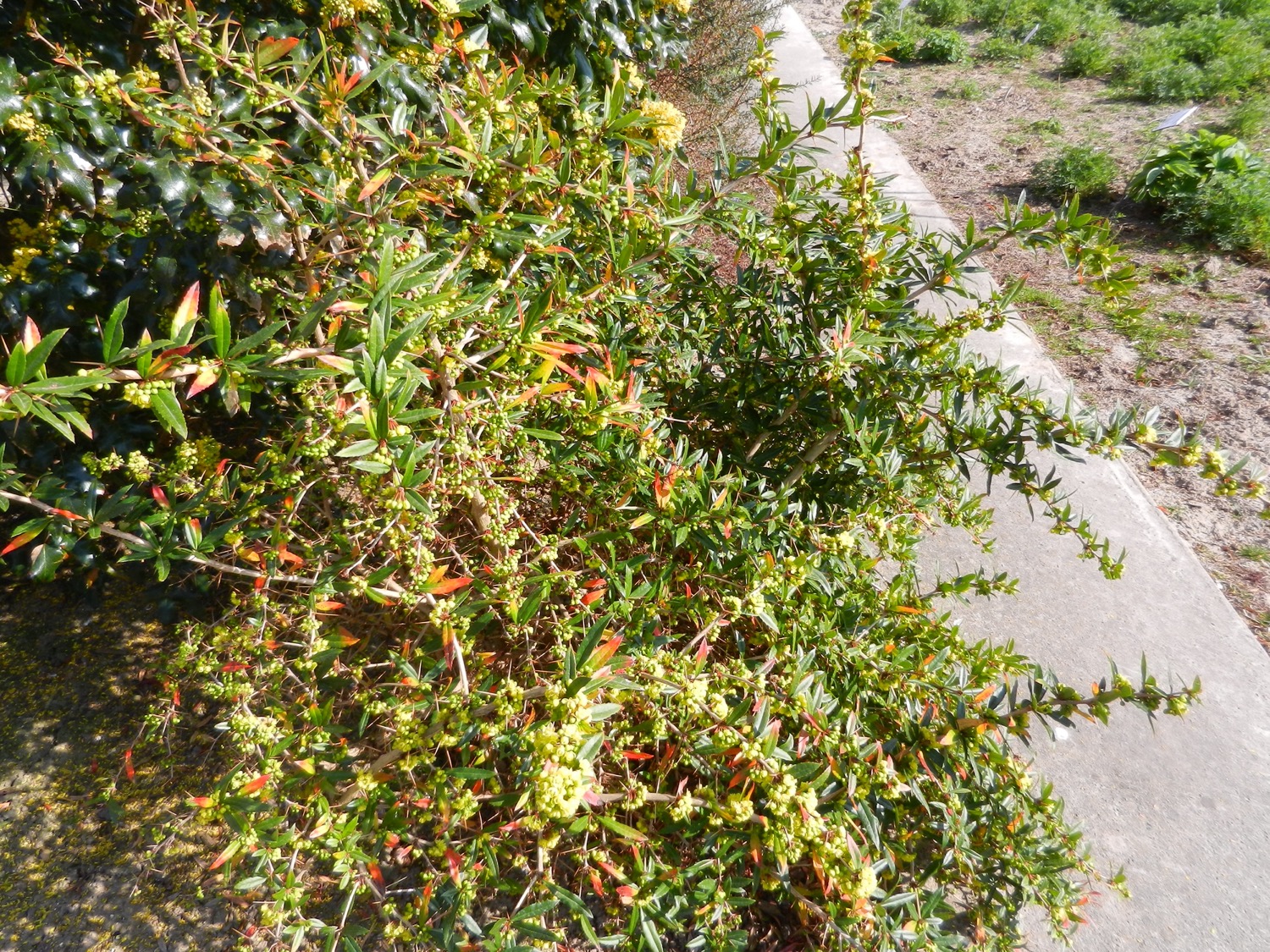 [Speaker Notes: Berberis insignis 
Berberisfamilie (Berberidaceae)

Door haar auteurs werd deze soort als iets heel bijzonder en buitengewoon (insignis) gezien, omwille van de amper gedoornde takken en de grote, alleenstaande bladeren die fameus leken op die van Hulst, in hun woorden: 
“all remarkable characters, but no doubt susceptible of great modifications by climate”. 

En inderdaad, in ons droger klimaat groeit deze plant veel meer als een échte, typische Berberis, met bladdoorns en kleine hulstachtige blaadjes, gegroepeerd in bundeltjes in de oksel van de bladdoorns.]
Rand Grote Vijver
GRV
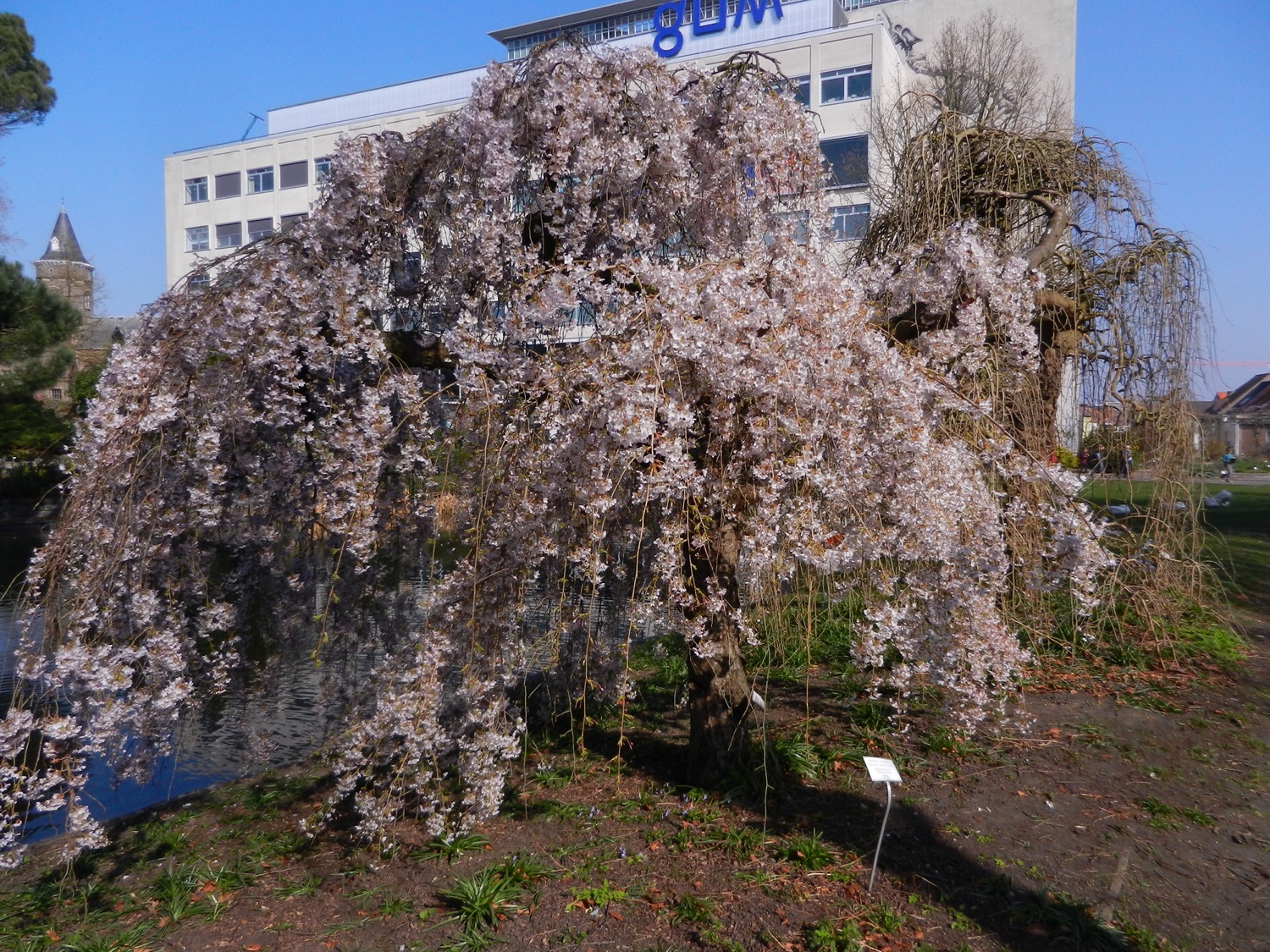 [Speaker Notes: Prunus subhirtella ‘Pendula’
Rozenfamilie (Rosaceae)

De soort komt uit Japan, maar deze plant komt ongetwijfeld uit een kwekerij van bij ons. Helaas is de historiek van deze accessie ons onbekend.]
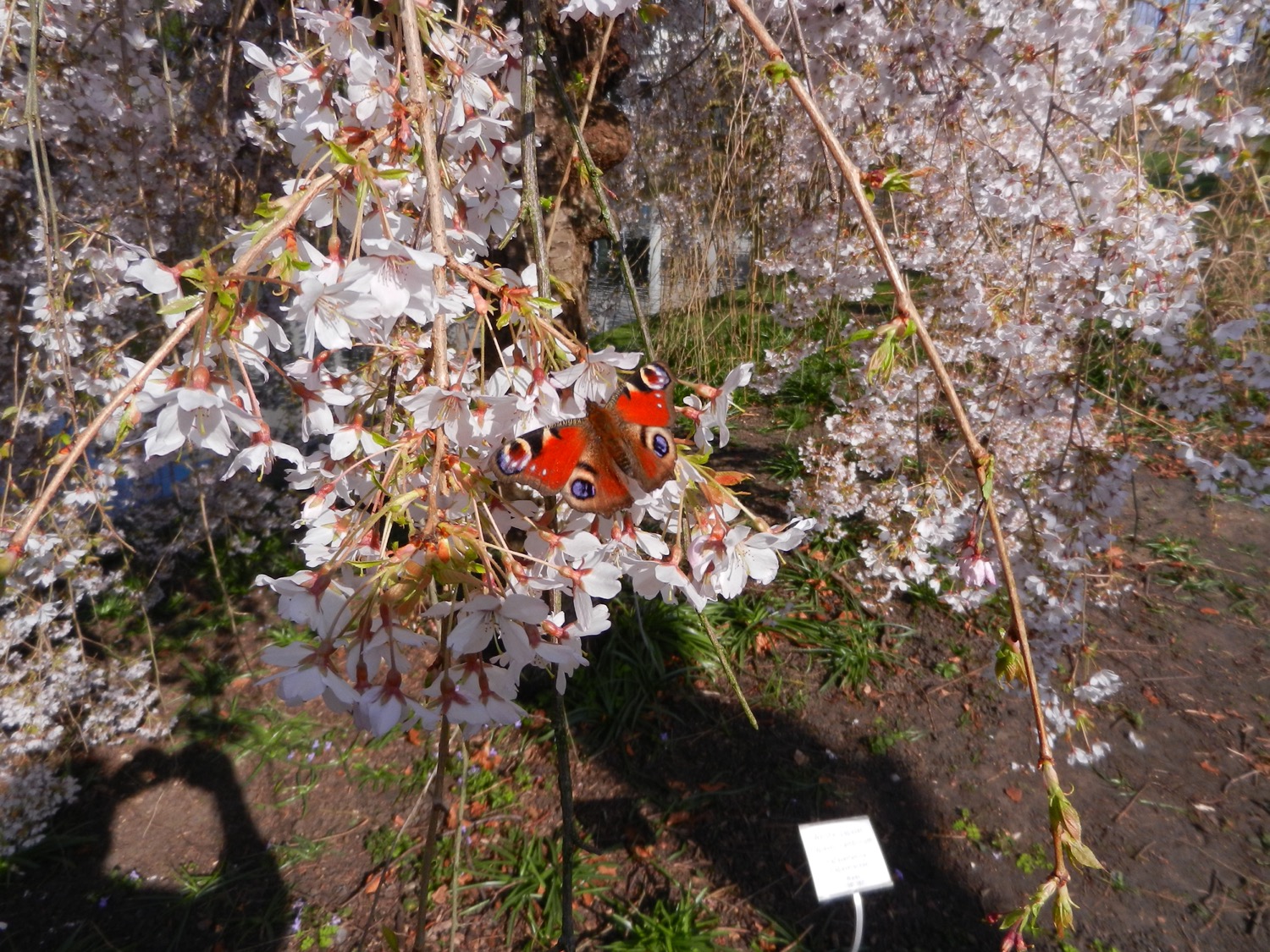 [Speaker Notes: Prunus subhirtella ‘Pendula’
Rozenfamilie (Rosaceae)

De soort komt uit Japan, maar deze plant komt ongetwijfeld uit een kwekerij van bij ons. Helaas is de historiek van deze accessie ons onbekend. 

Opnieuw een bezoeker die komt proeven van de nectar…]
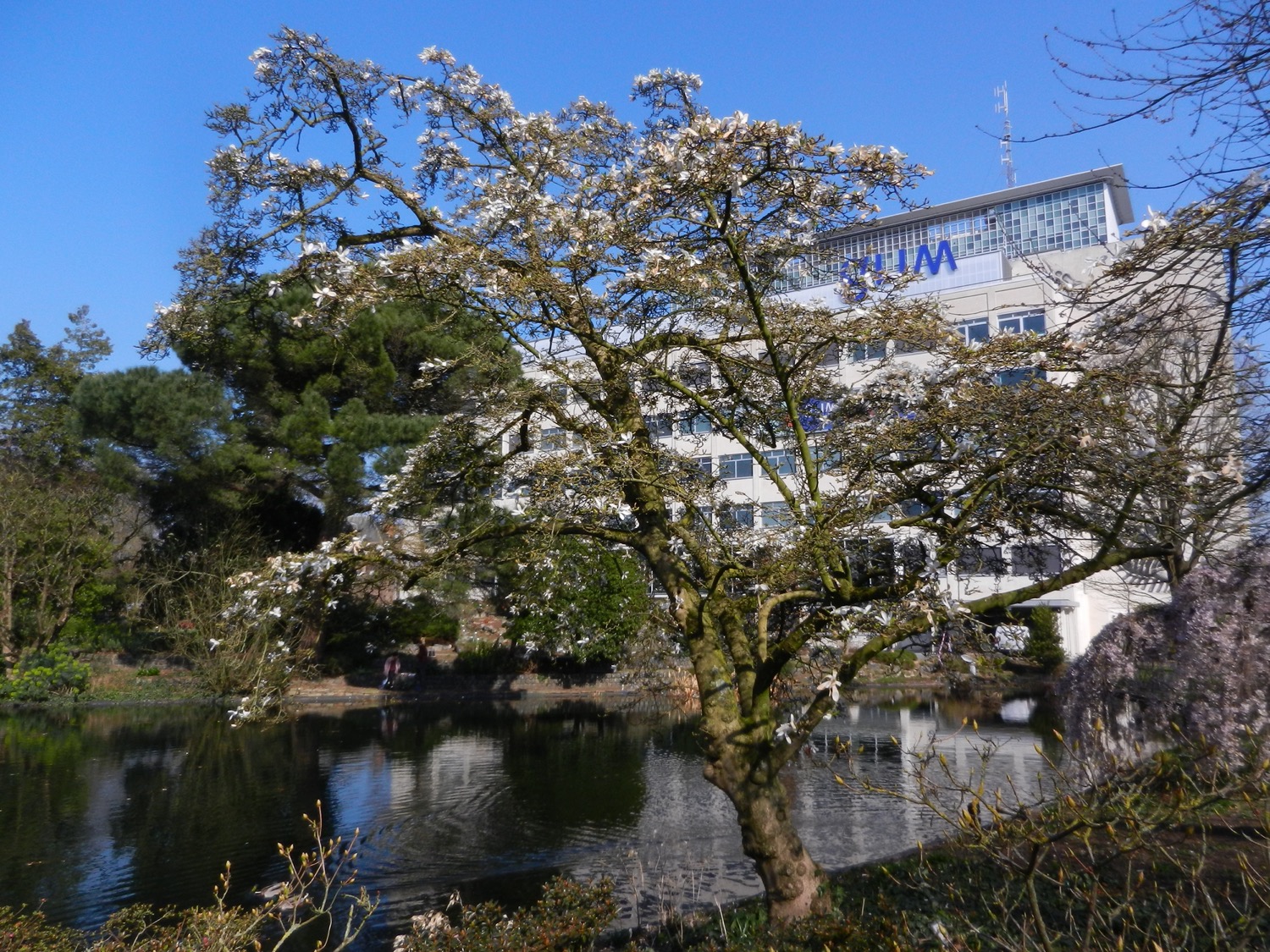 [Speaker Notes: Magnolia kobus 
Magnoliafamilie (Magnoliaceae)

Opnieuw een oude accessie waarvan de sporen niet meer terug te vinden zijn. 
Tot vorig jaar waren er hier jonge scheuten aan te treffen op de basis van de stam, maar die zijn nu blijkbaar verwijderd. Waardoor het oude karakter van deze boom in ere is hersteld. 

Deze soort behoort samen met de drie andere soorten die aan de rand van de vijver groeien, tot het subgenus Yulania. Dit subgenus is vooral herkenbaar aan de bloei voor het verschijnen van de bladeren. Verder verliezen deze soorten hun bladeren voor de winter, en de buitenste bloemdekbladen zijn al/of niet verkleind en lijken dan op een kelk.]
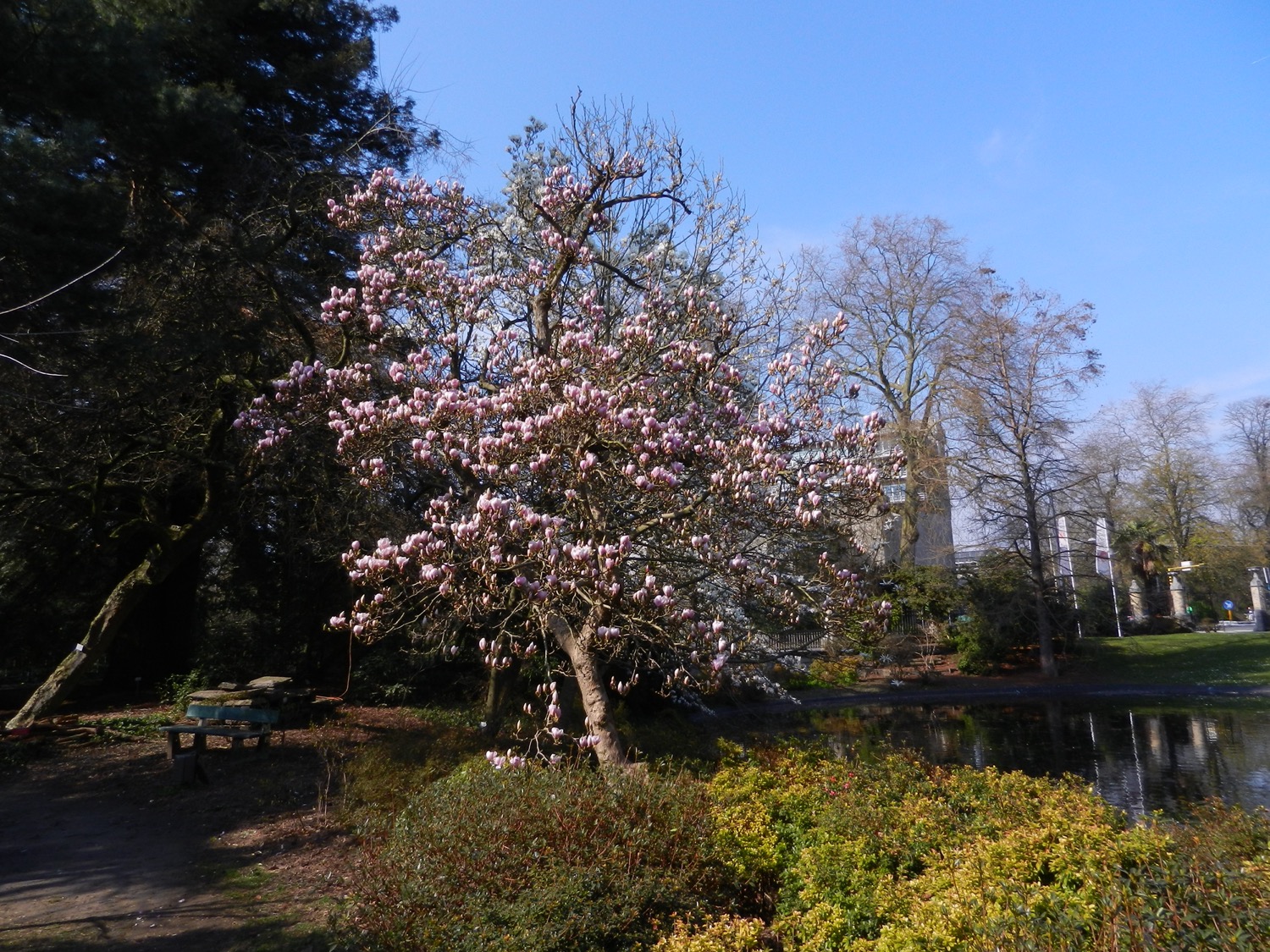 [Speaker Notes: Magnolia x soulangeana 
Magnoliafamilie (Magnoliaceae)

Dit is een hybridesoort, ontstaan in Frankrijk door gerichte kruisingen tussen Magnolia denudata (als moederplant) en Magnolia liliiflora (als vaderplant).]
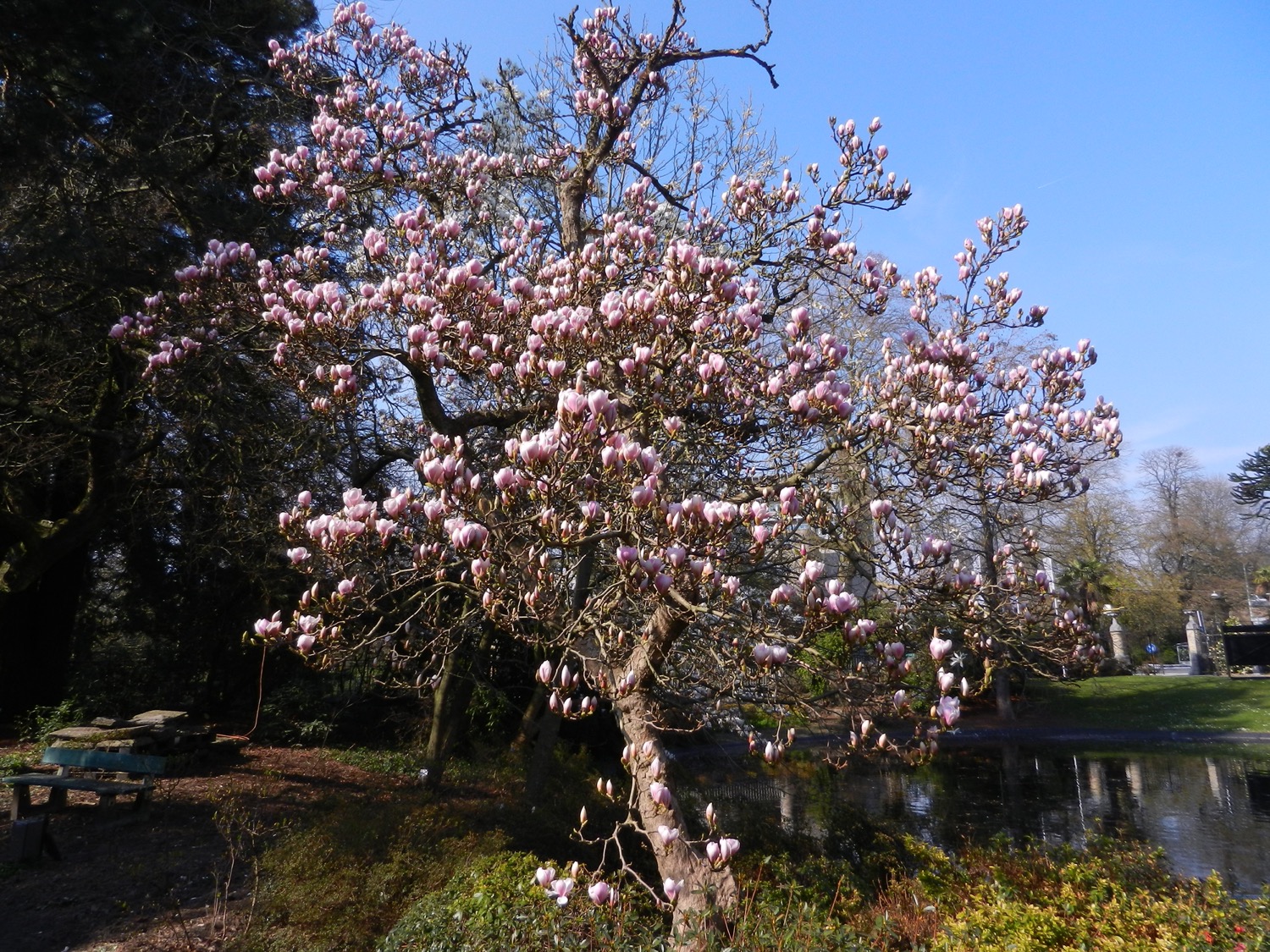 [Speaker Notes: Magnolia x soulangeana 
Magnoliafamilie (Magnoliaceae)

Dit is een hybridesoort, ontstaan in Frankrijk door gerichte kruisingen tussen Magnolia denudata (als moederplant) en Magnolia liliiflora (als vaderplant).]
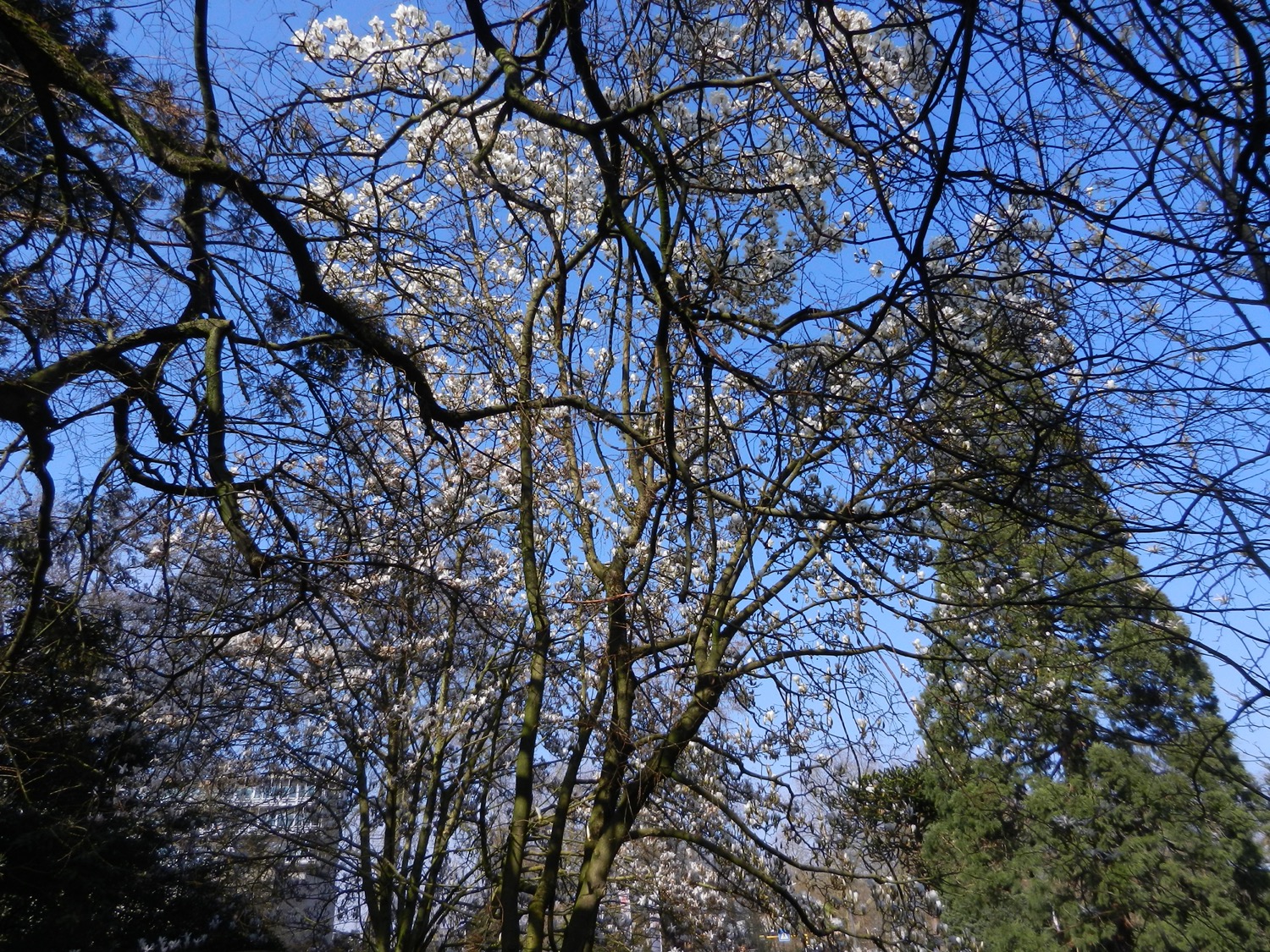 [Speaker Notes: Wat is wat ?]
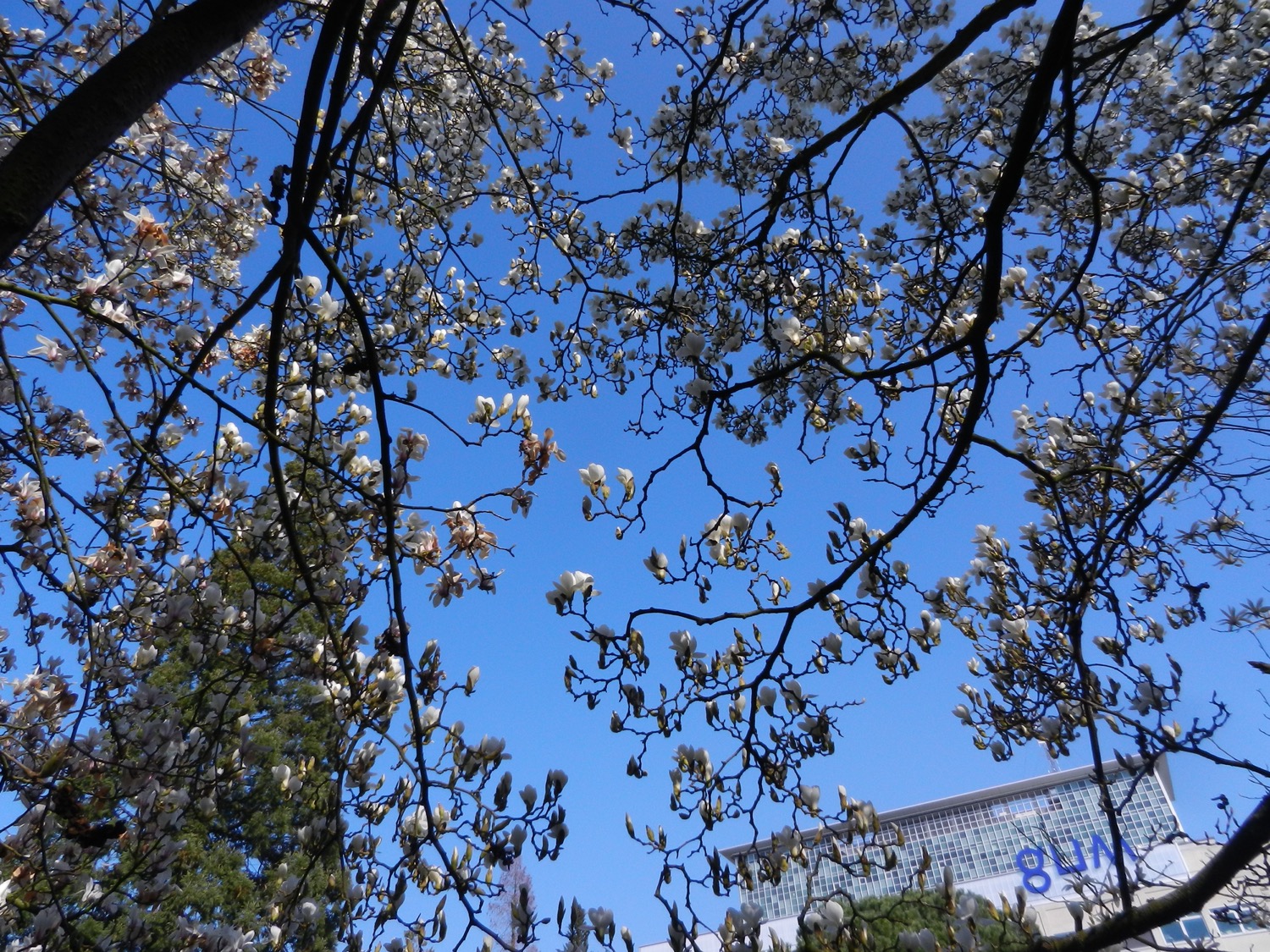 [Speaker Notes: Yulan magnolia (Magnolia denudata)   (met helemaal links enkele takken van Magnolia cylindrica)
Magnoliafamilie (Magnoliaceae)

Tepalen alle gelijk aan elkaar, met 3 x 3 = 9 per bloem, wit. 
Binnenste tepalen wijken gewoon uiteen bij de bloei. 
Bloemen staan rechtop op de takken.]
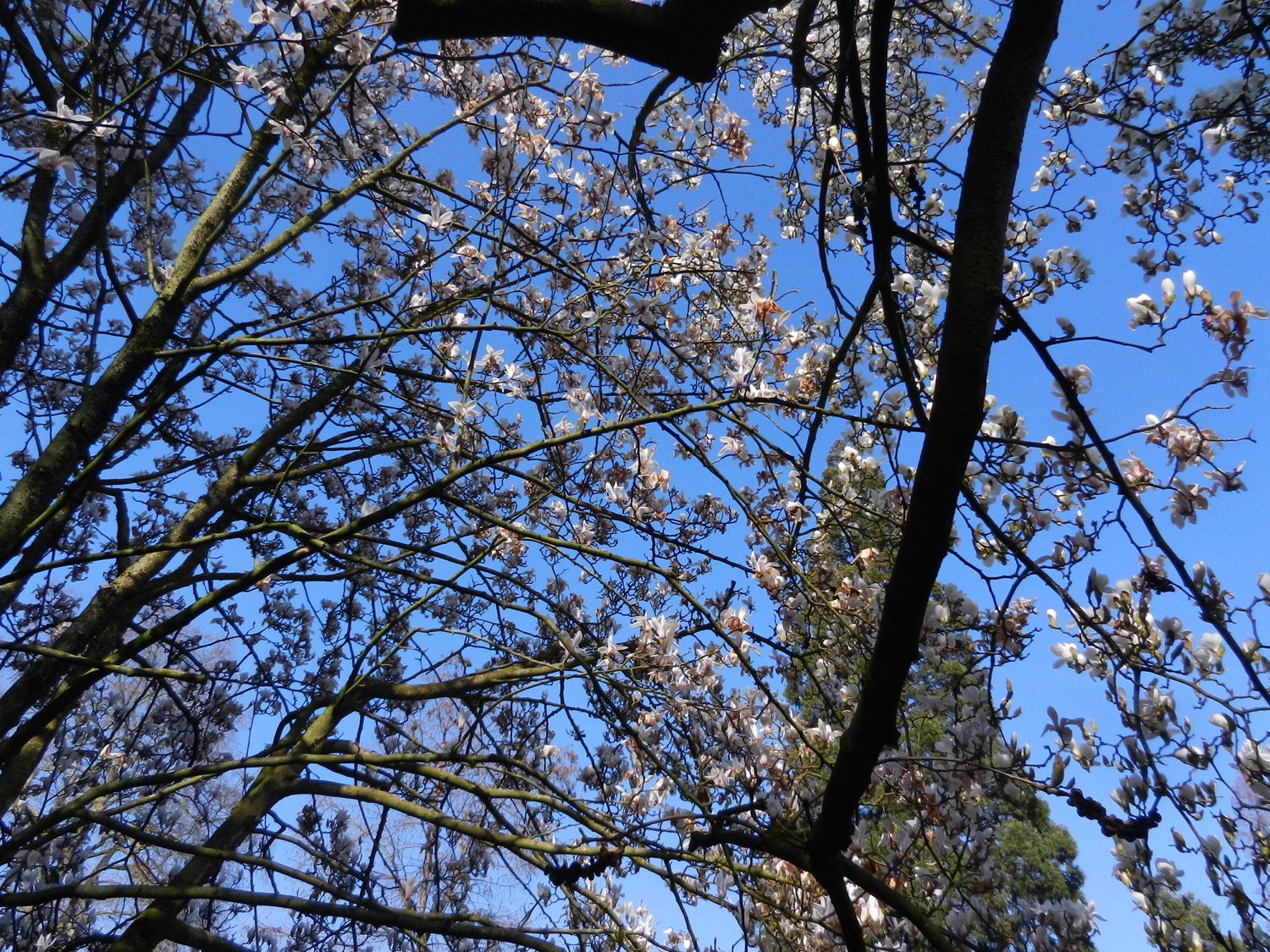 [Speaker Notes: Magnolia cylindrica   (met rechts enkele takken van Magnolia denudata)
Magnoliafamilie (Magnoliaceae)

Tepalen sterk ongelijk, buitenste 3 lijken op een kelk, binnenste 6 lijken op een kroon, vaak met wat paars aan de basis. 
Bladeren aan de onderzijde fijn en zacht behaard. 
Bloemen rechtop op de takken. 
Takken fijn zijdeachtig behaard.]
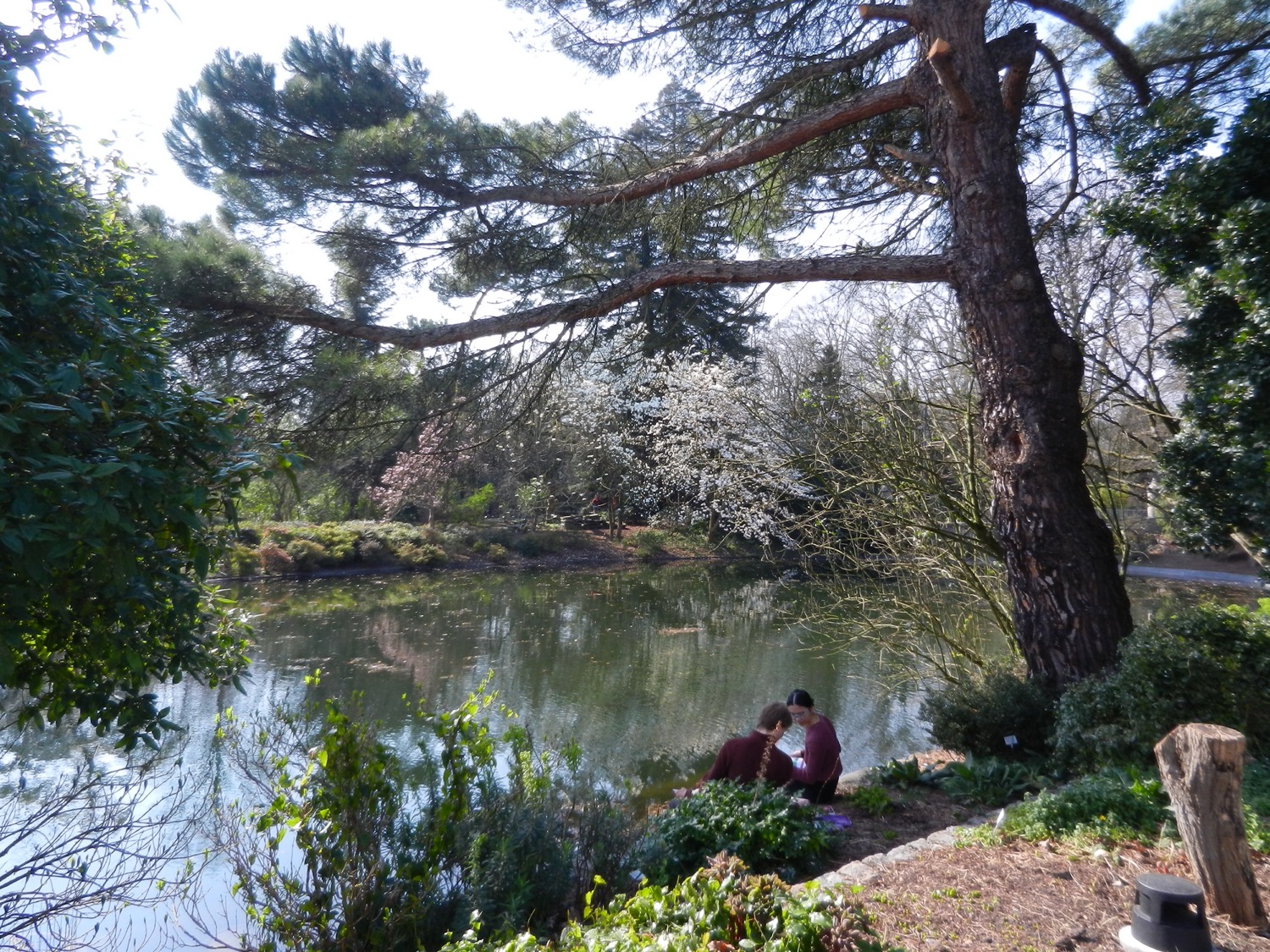 [Speaker Notes: Drie op een rij: Magnolia x soulangeana, Magnolia denudata, Magnolia cylindrica.]
Arboretum
AAM & AAZ & AEU
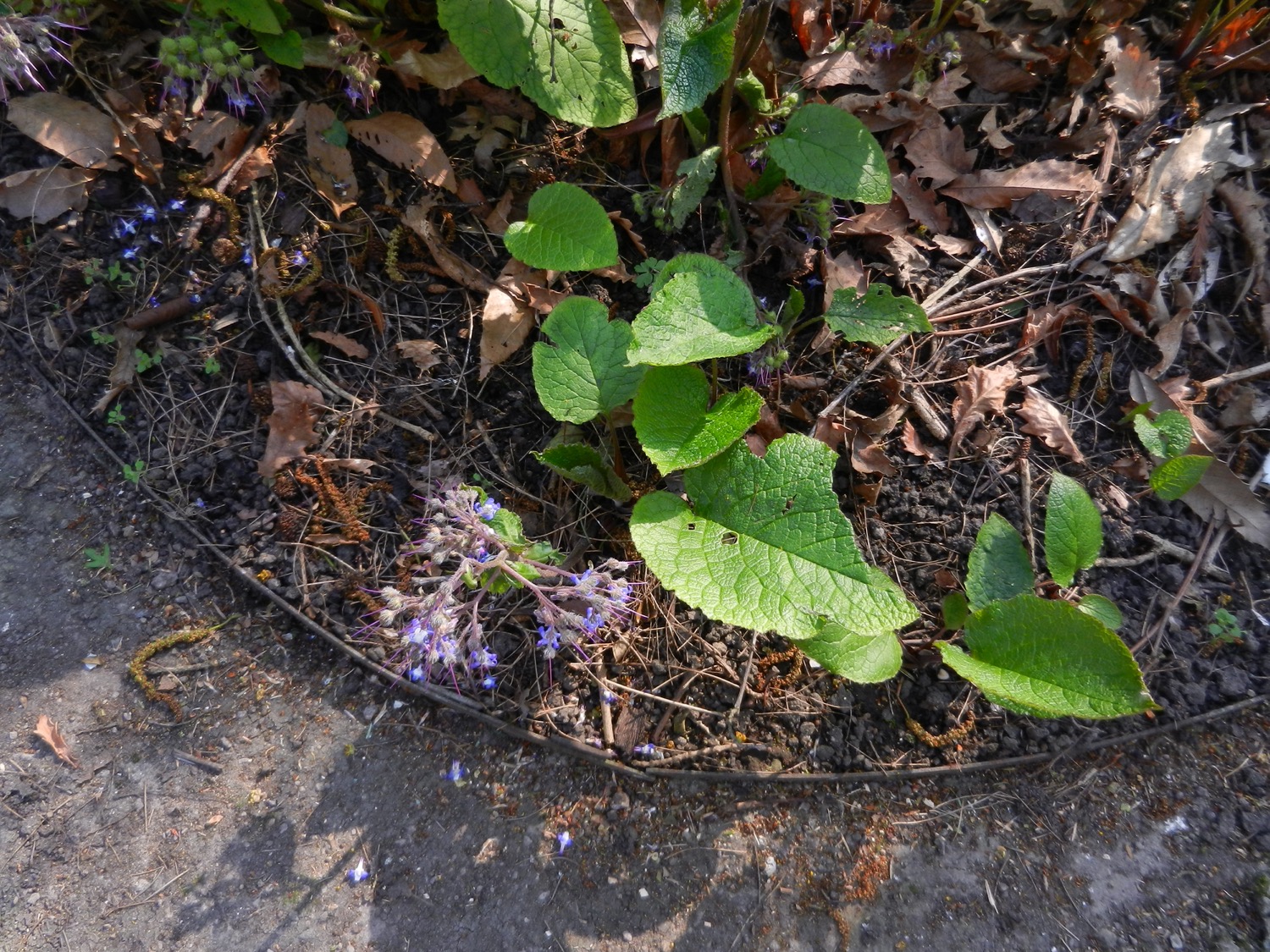 [Speaker Notes: Trachystemon orientalis 
Ruwbladigenfamilie (Boraginaceae)

Was onze Plant van de Maand in maart 2021!]
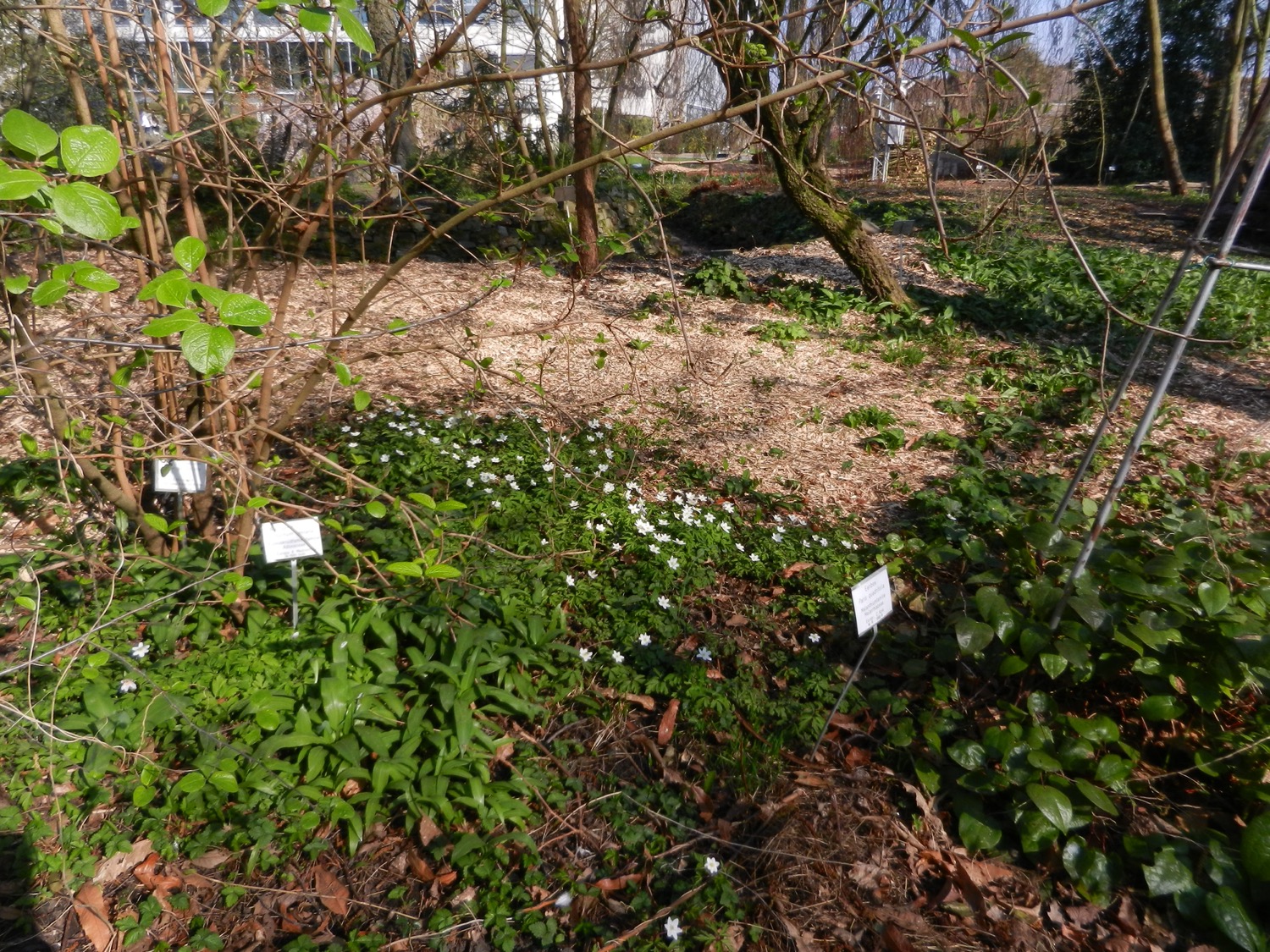 [Speaker Notes: Bosanemoon (Anemone nemorosa) 
Boterbloemfamilie (Ranunculaceae)

Spontane opslag, her en der in ons arboretum. 
Hier samen met een andere plant met een nog frequentere spontane opslag, Daslook…]
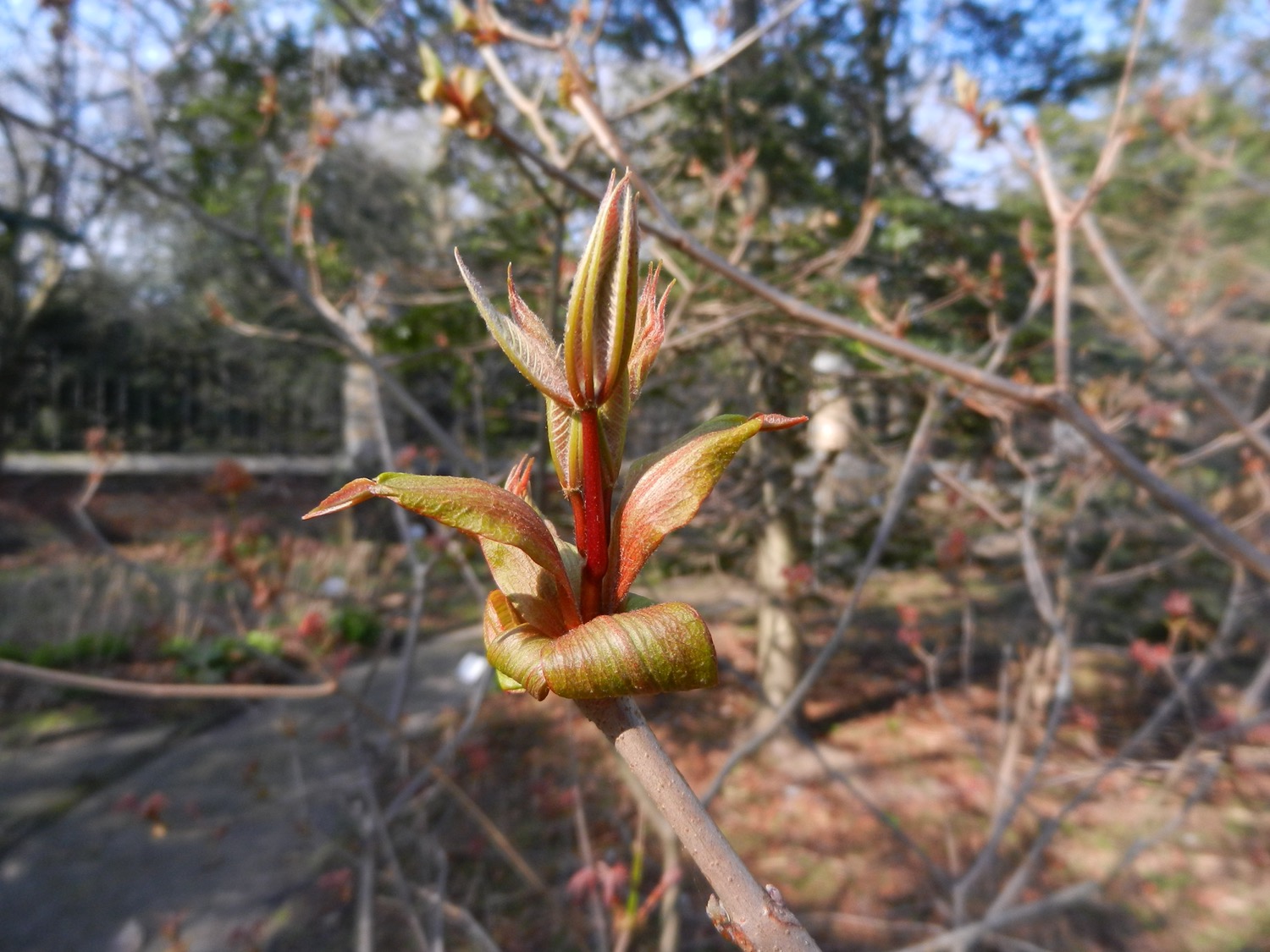 [Speaker Notes: Herfstpaardenkastanje (Aesculus parviflora)
Zeepbesfamilie (Sapindaceae)

Op deze uitlopende knop herkennen we een bijzonder interessant verschijnsel, iets dat we hebben leren kennen bij bepaalde Esdoorns (sectio Macranthae). 
De knopschubben, die tijdens de winter de knoppen beschermen, zijn eigenlijk de verbrede bladstelen van bladeren zonder bladschijf. 
Hier zien we de overgangsvormen naar gewone bladeren!]
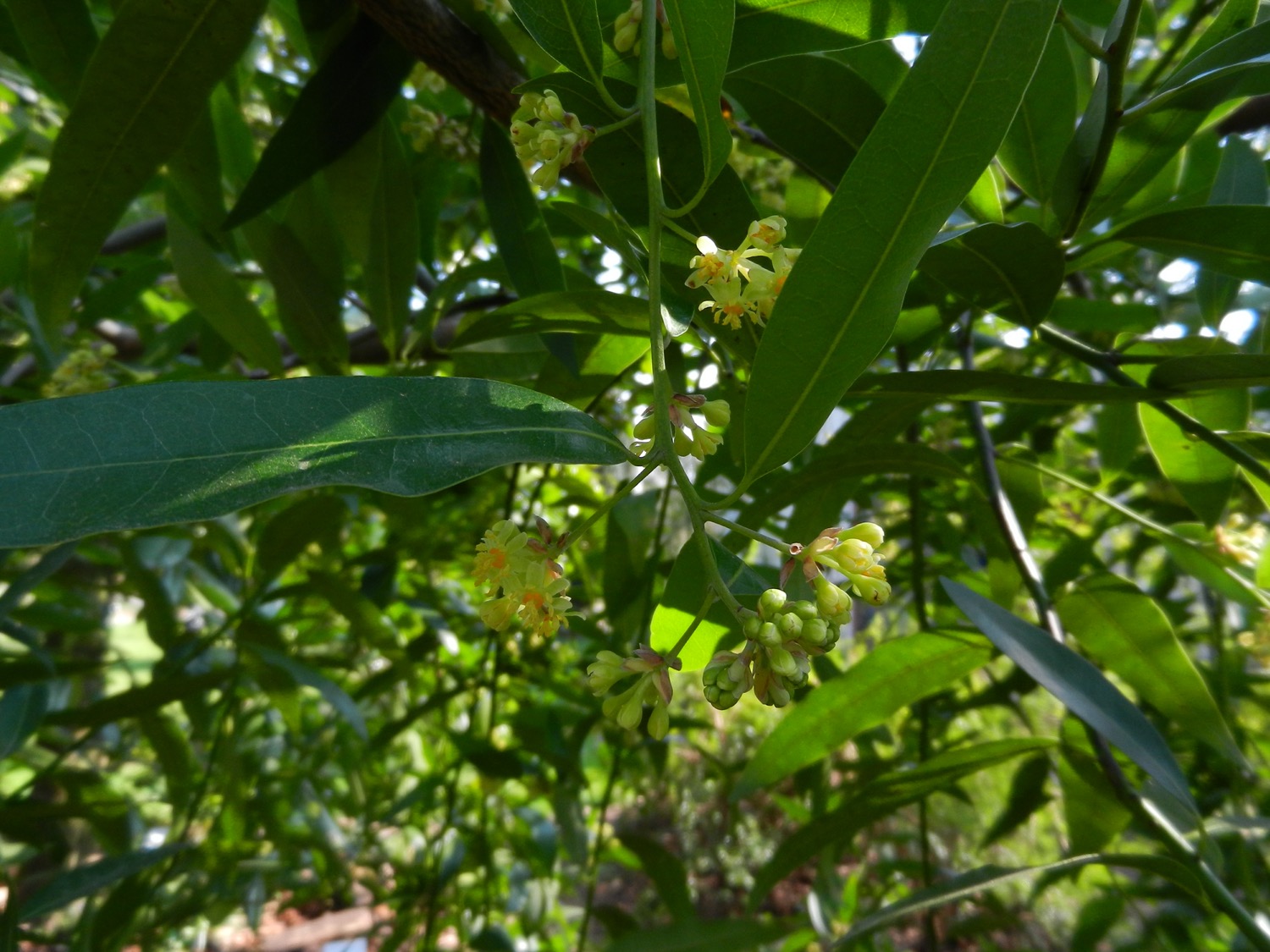 [Speaker Notes: Californische laurier (Umbellularia californica)
Laurierfamilie (Lauraceae)

Op deze platen kunnen we structuur van de drietallige bloemetjes goed herkennen, met de opvallende meeldraden waarvan er meestal drie telkens twee oranje kliertjes dragen op hun helmdraad. Ook zijn hier en daar de klepjes nog zichtbaar waarmee de helmknoppen zich openen.]
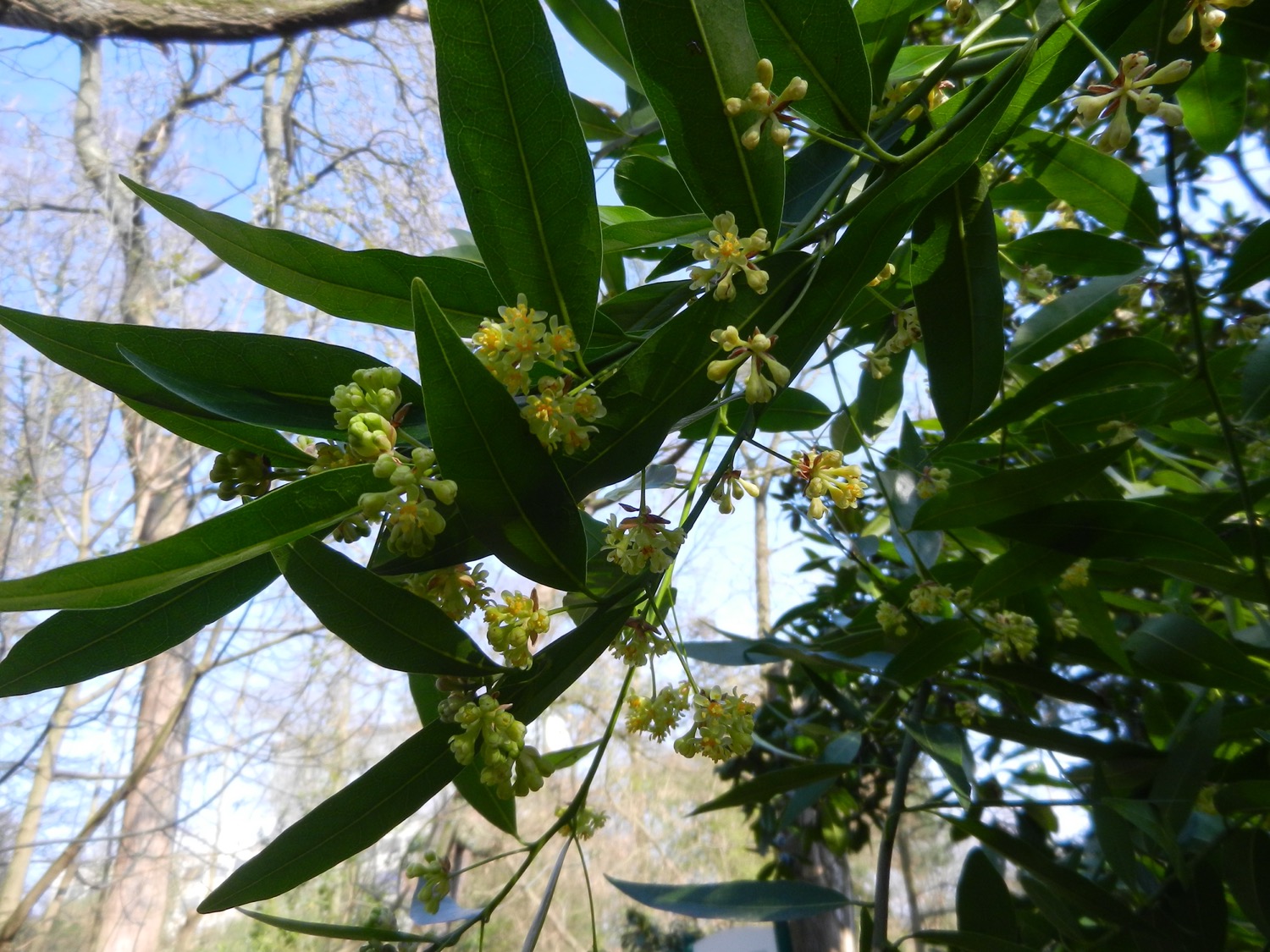 [Speaker Notes: Californische laurier (Umbellularia californica)
Laurierfamilie (Lauraceae)

Op deze platen kunnen we structuur van de drietallige bloemetjes goed herkennen, met de opvallende meeldraden waarvan er meestal drie telkens twee oranje kliertjes dragen op hun helmdraad. Ook zijn hier en daar de klepjes nog zichtbaar waarmee de helmknoppen zich openen.]
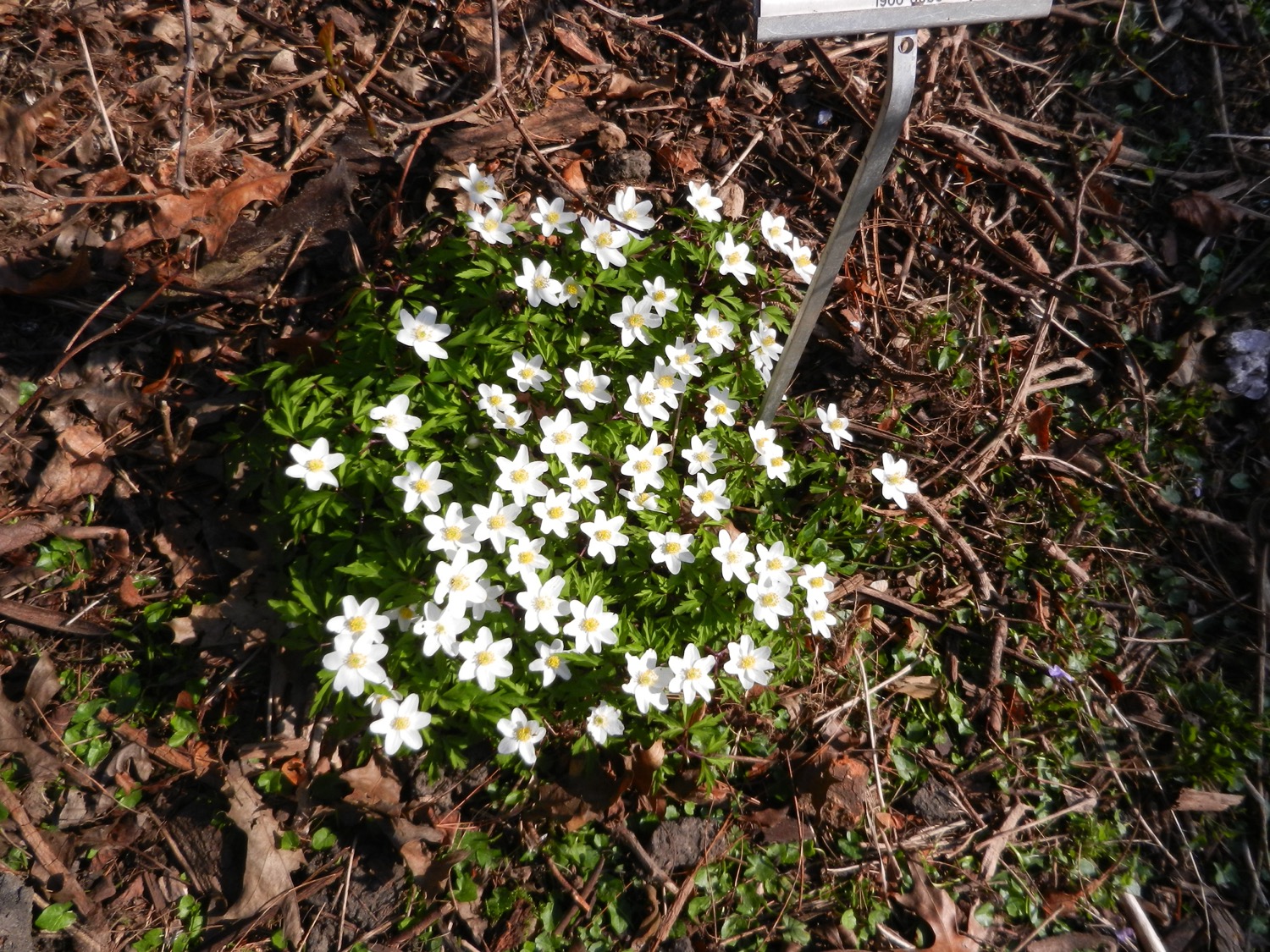 [Speaker Notes: Bosanemoon (Anemone nemorosa)
Boterbloemfamilie (Ranunculaceae)

Een tweede spontane opslag van deze mooie soort in ons arboretum.]
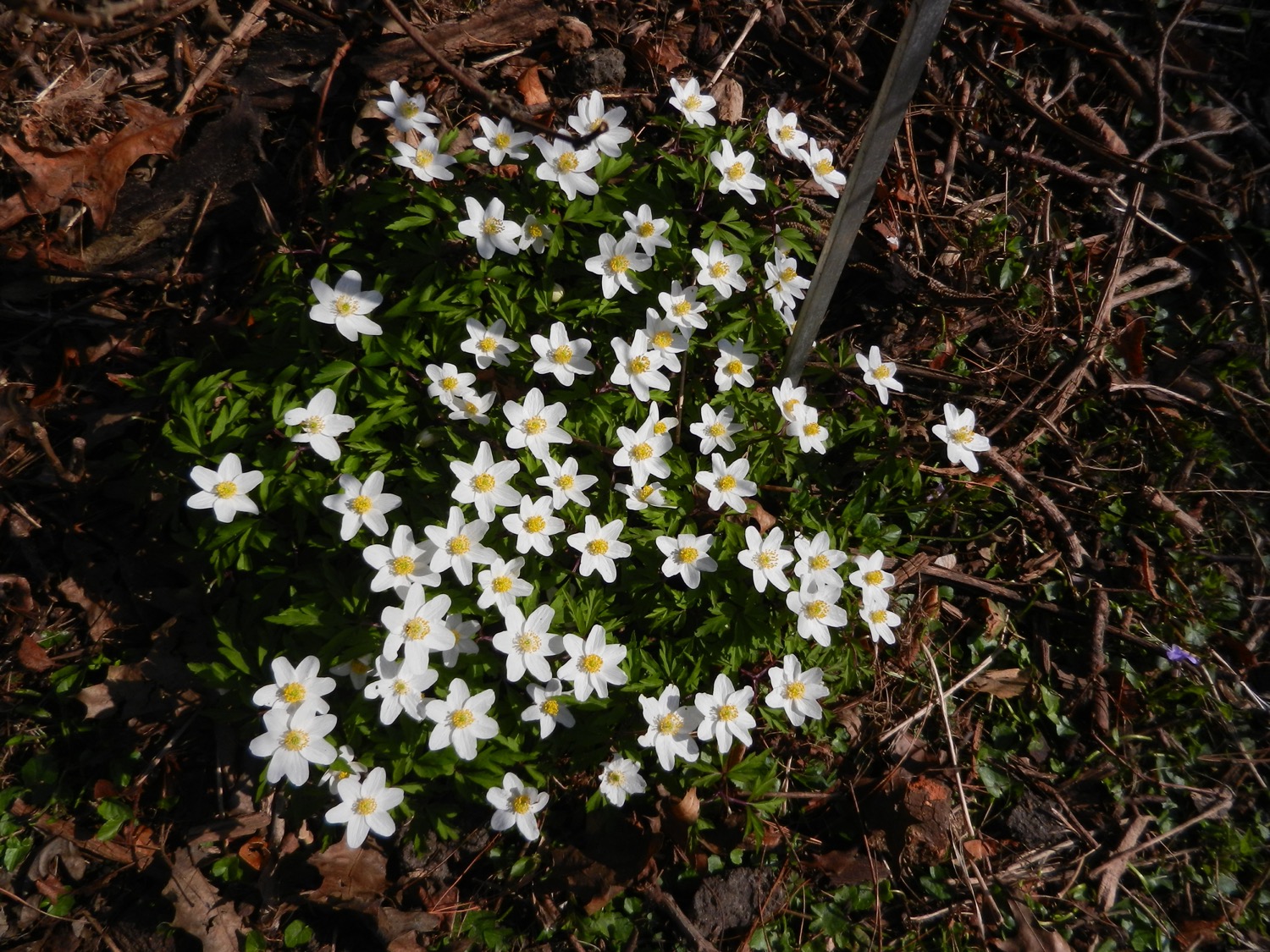 [Speaker Notes: Bosanemoon (Anemone nemorosa)
Boterbloemfamilie (Ranunculaceae)

Een tweede spontane opslag van deze mooie soort in ons arboretum.]
Planten en MensenPLM
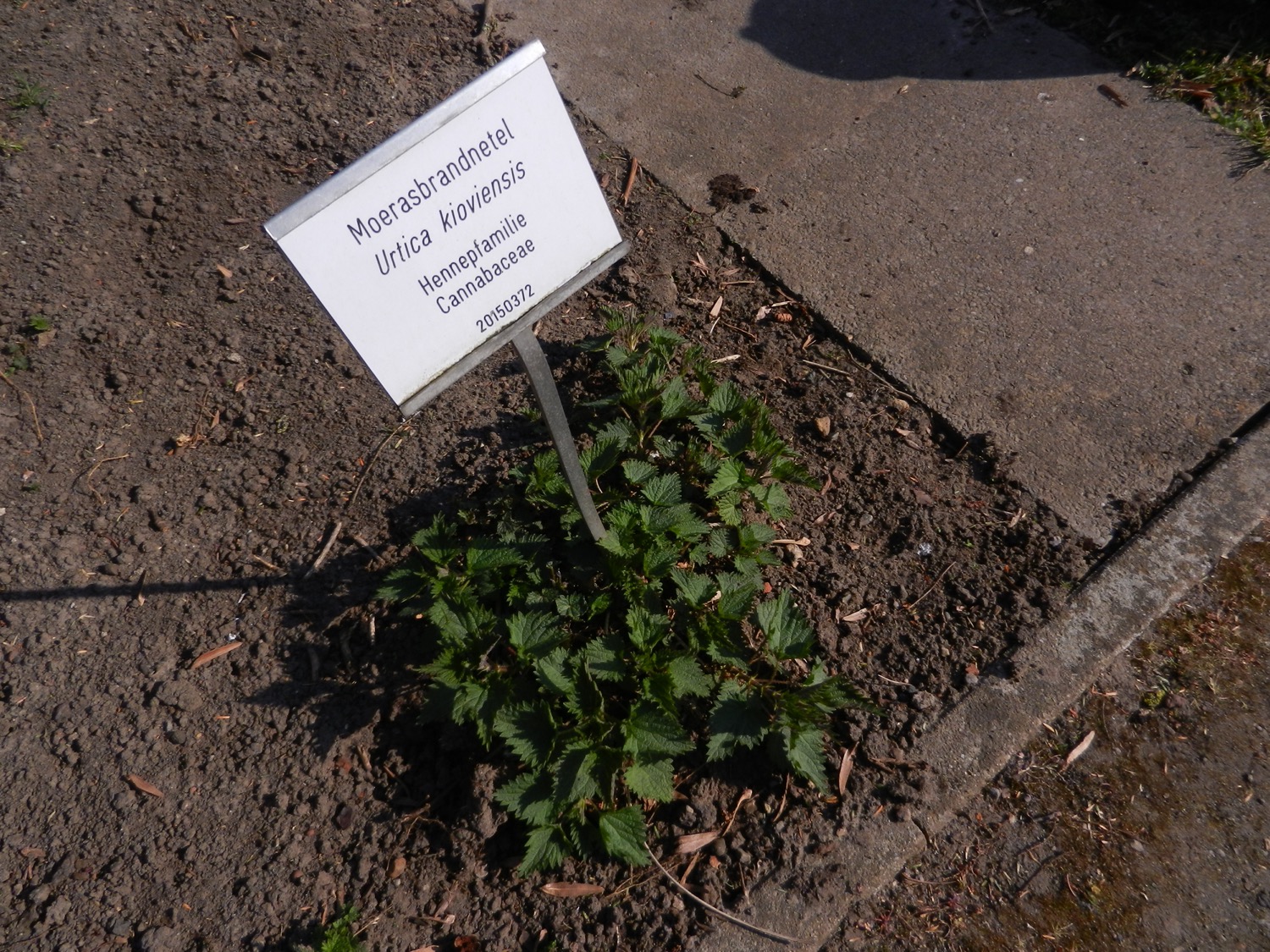 [Speaker Notes: Moerasbrandnetel (Urtica kioviensis)
Hennepfamilie (Cannabaceae)   ???

Oeps. Hier staat een dikke fout…]
Mediterranea
MDT
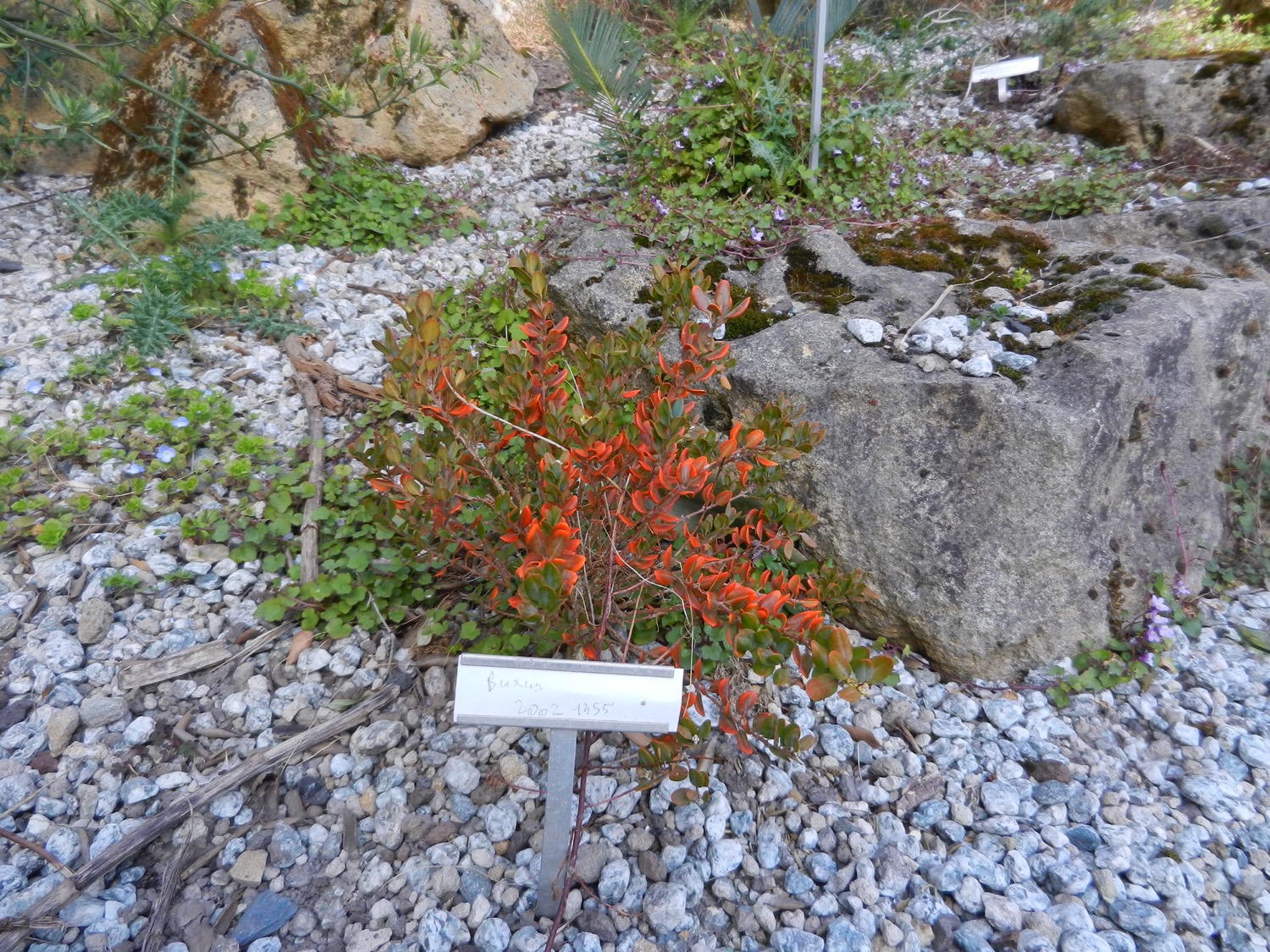 [Speaker Notes: Buxus rugulosa 
Buxusfamilie (Buxaceae)

Dit is een merkwaardige plant, een klein blijvende Buxus uit China, met kleine ellipsvormige bladeren, die bij het naderen van de winter een duidelijk oranje verkleuring vertonen. Deze nieuwe kleur blijft daarna lang behouden.]
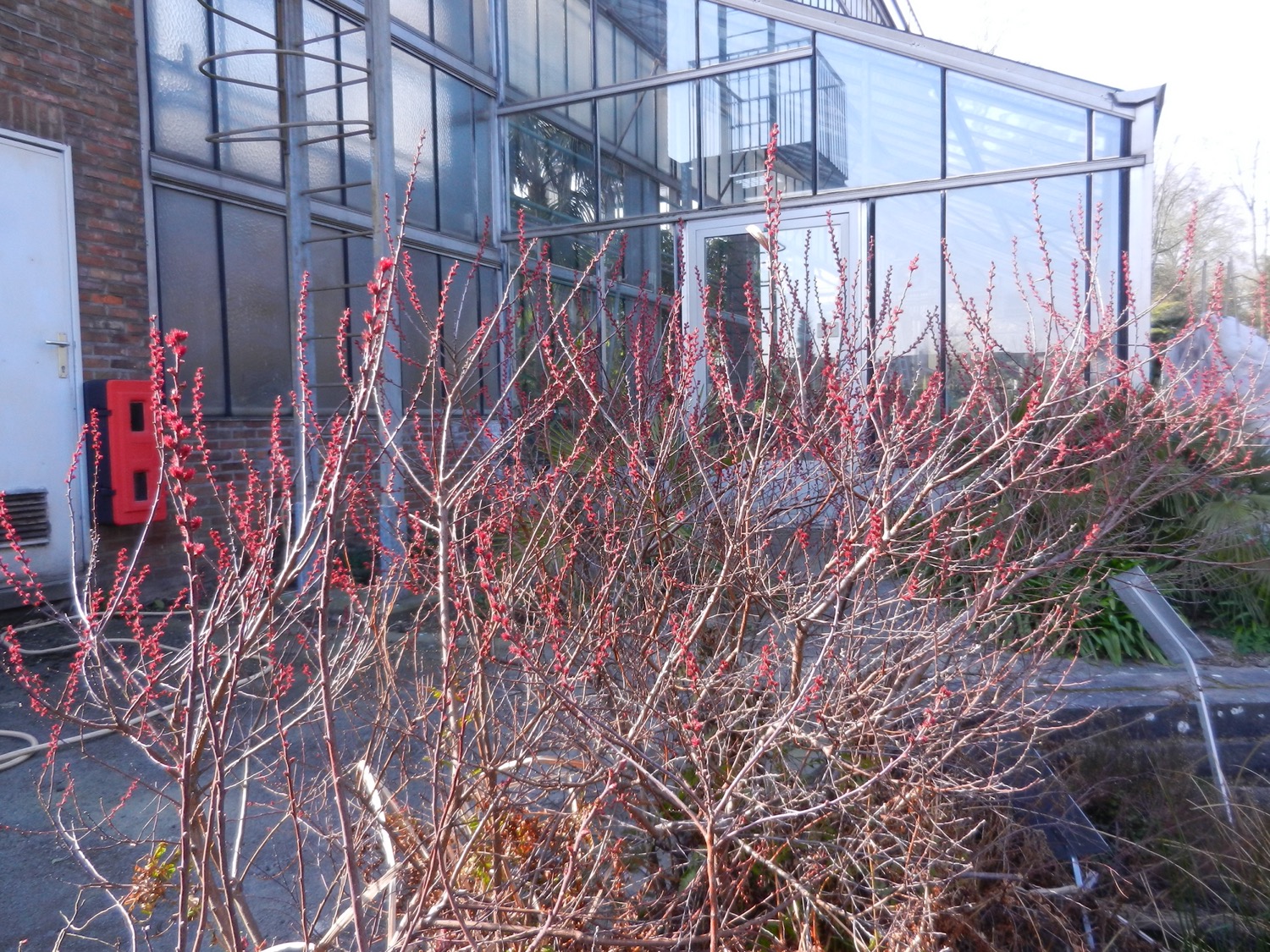 [Speaker Notes: Wilde gagel (Myrica gale)
Gagelfamilie (Myricaceae)

Deze prachtige vrouwelijke katjes resulteren later in rijpe katjes, waarvan maar enkele vruchtjes goed ontwikkeld raken. Hoe komt dat?]
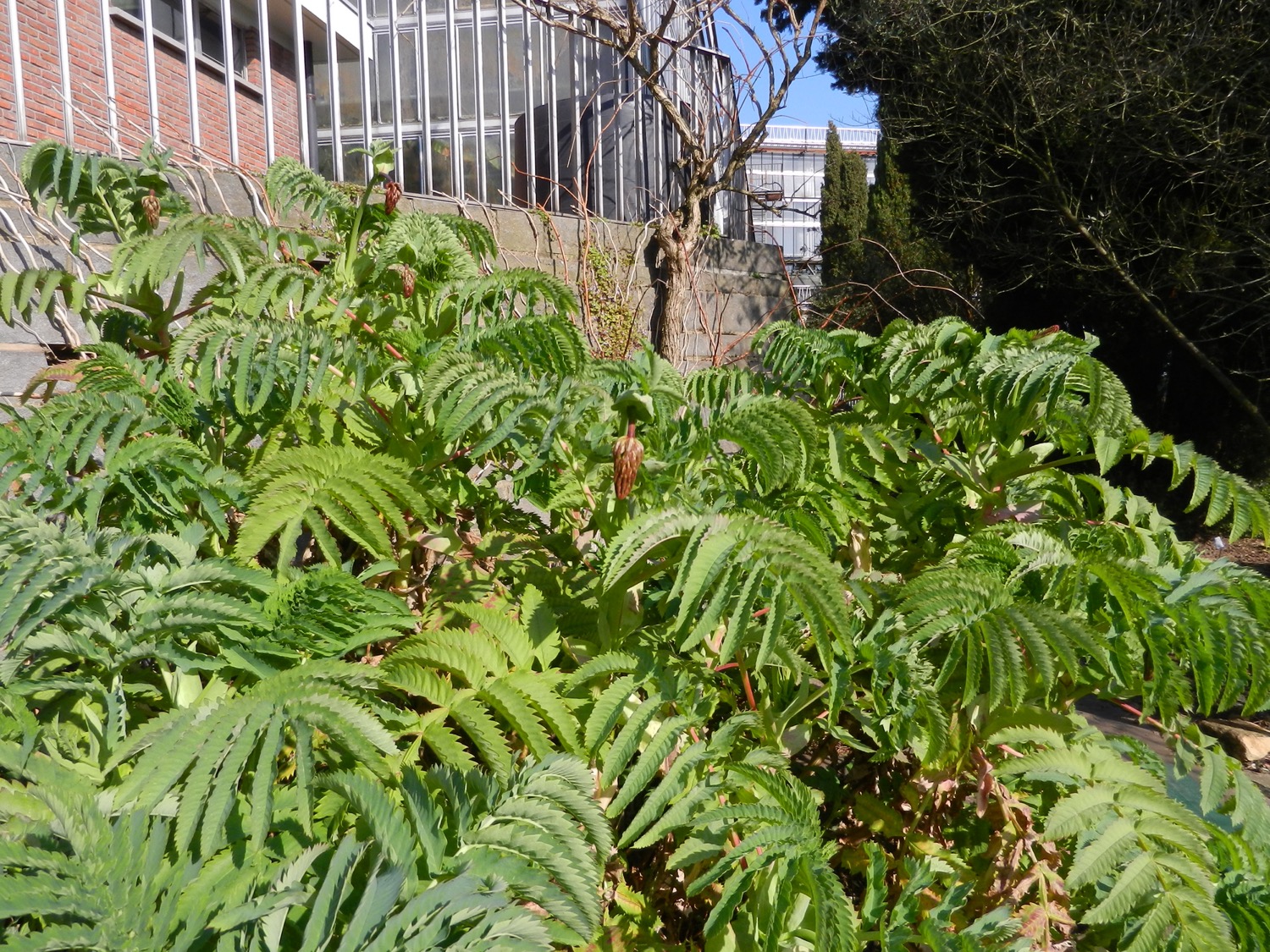 [Speaker Notes: Grote honingbloem (Melianthus major)
Francoafamilie (Francoaceae)

Gewoonlijk start de groei van het bloemgestel iets vroeger op het jaar, maar deze nieuwe aankomende bloei zal wel binnen de grenzen van het mogelijke passen.]
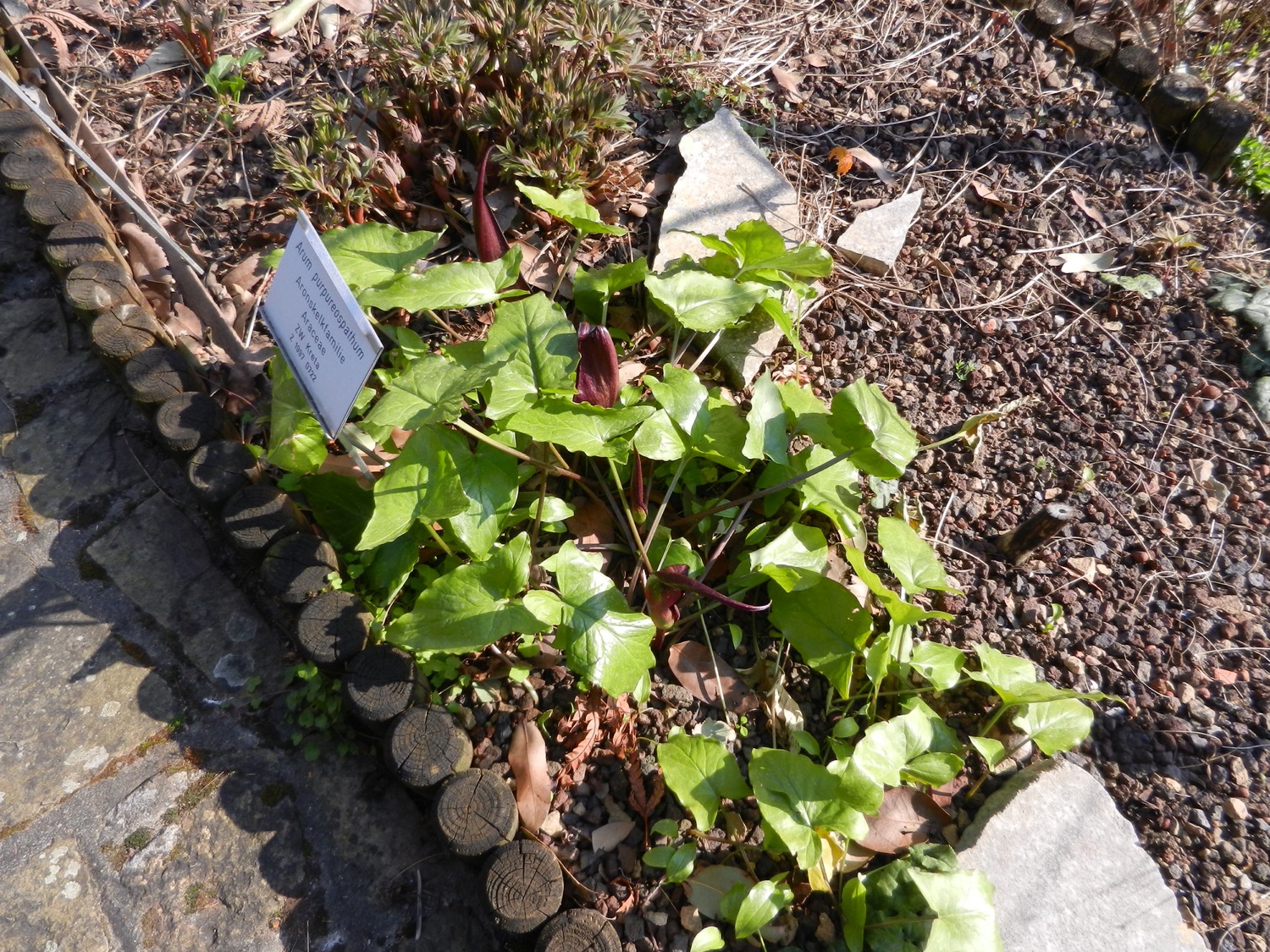 [Speaker Notes: Arum purpureospathum 
Aronskelkfamilie (Araceae)

Haar naam is zeer goed gekozen, nietwaar…]
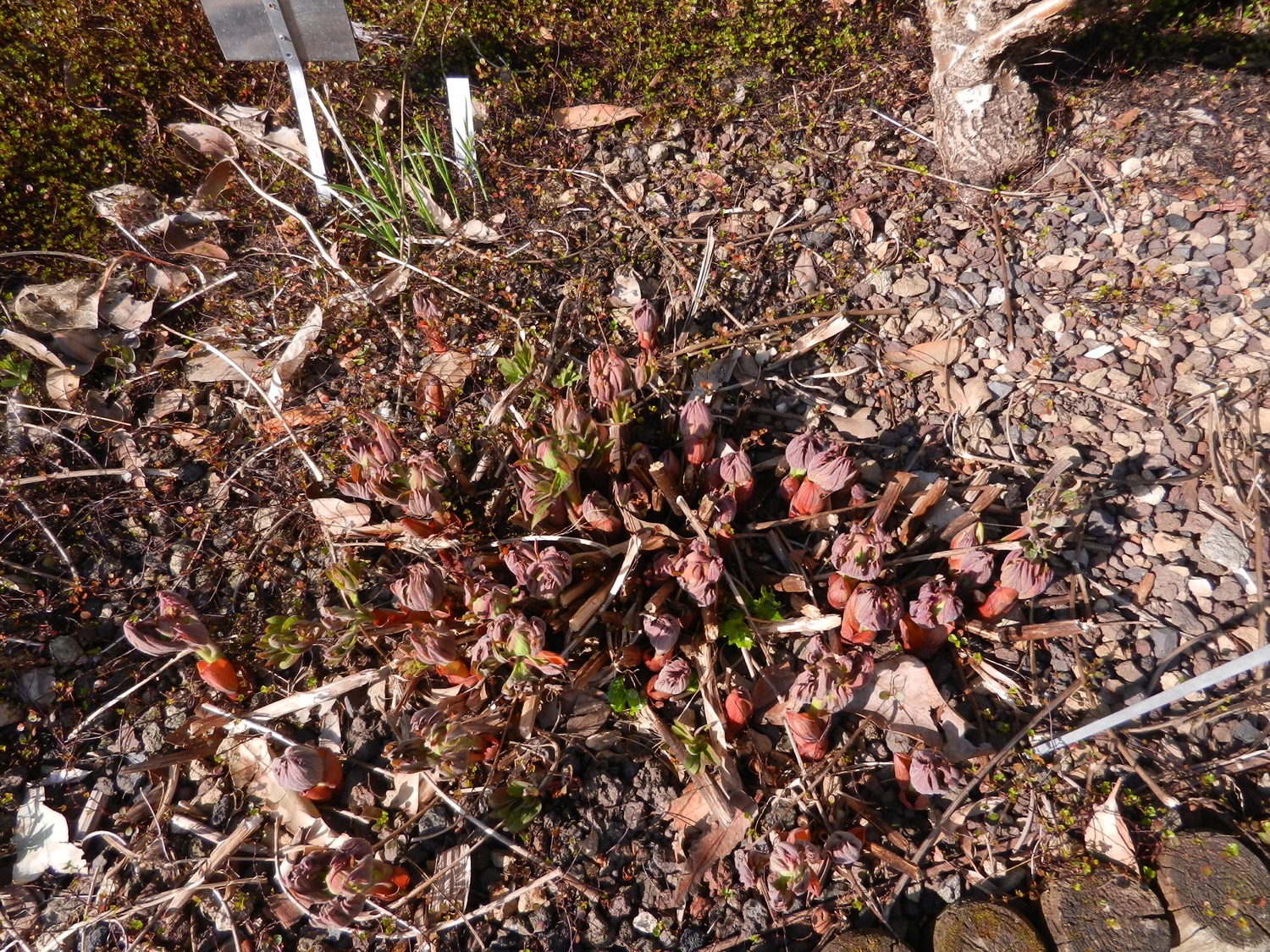 [Speaker Notes: Paeonia mascula subsp. triternata 
Pioenfamilie (Paeoniaceae)

En hier opnieuw onweerstaanbare nieuwe knoppen, die elk jaar in groter aantal uit de bodem oprijzen.]
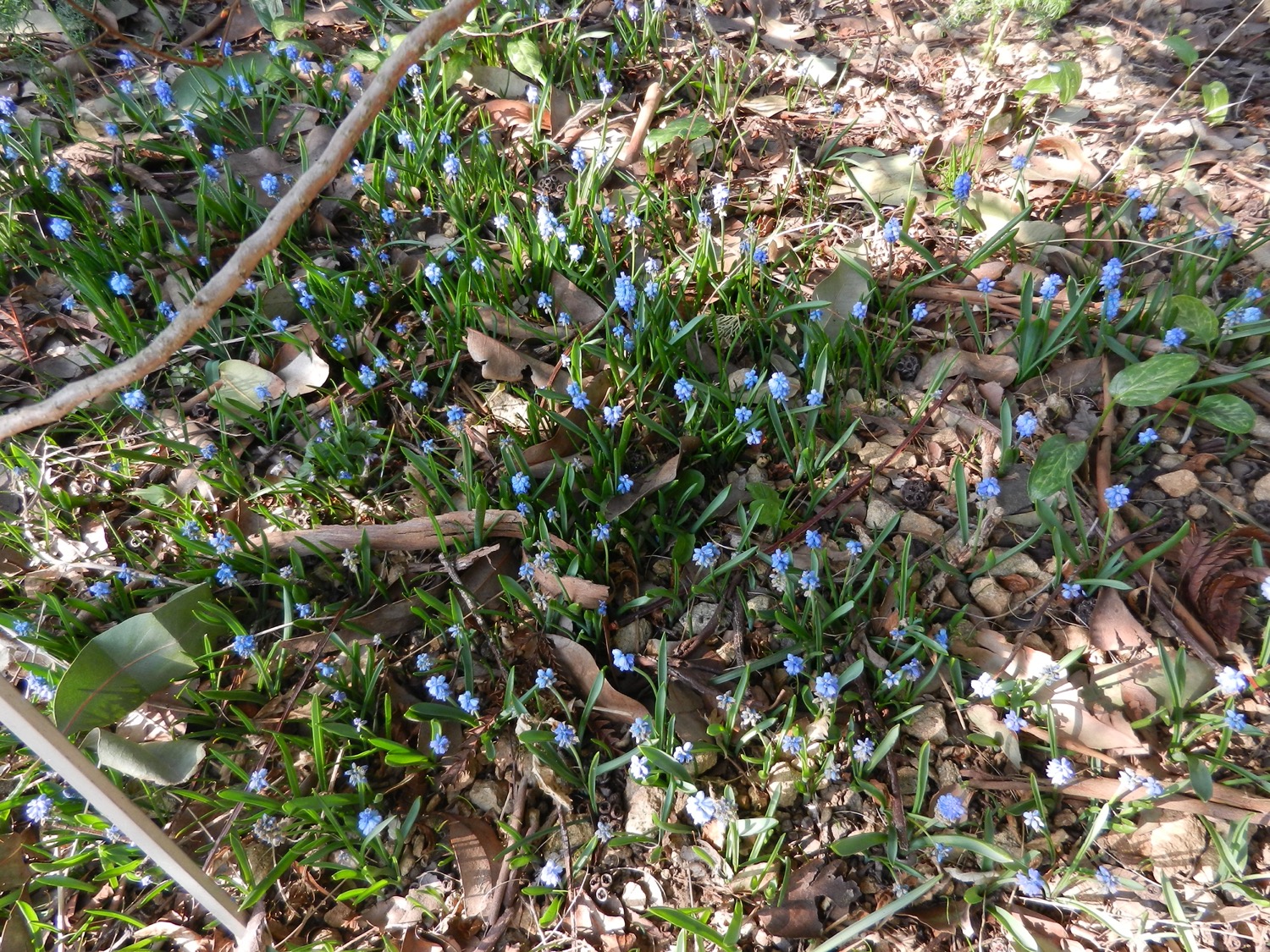 [Speaker Notes: Pseudomuscari azureum 
Hyacintfamilie (Hyacinthaceae)

En ook bij deze plantjes kon ik niet weerstaan aan hun kleine, maar fijne schoonheid. 
Ze worden nu tot een nieuw genus gerekend, omwille van de verschillende bloemvorm. In Muscari zelf hebben de bloemen een urnvorm, dus met een vernauwing aan de bovenzijde, wat hier duidelijk niet het geval is.]
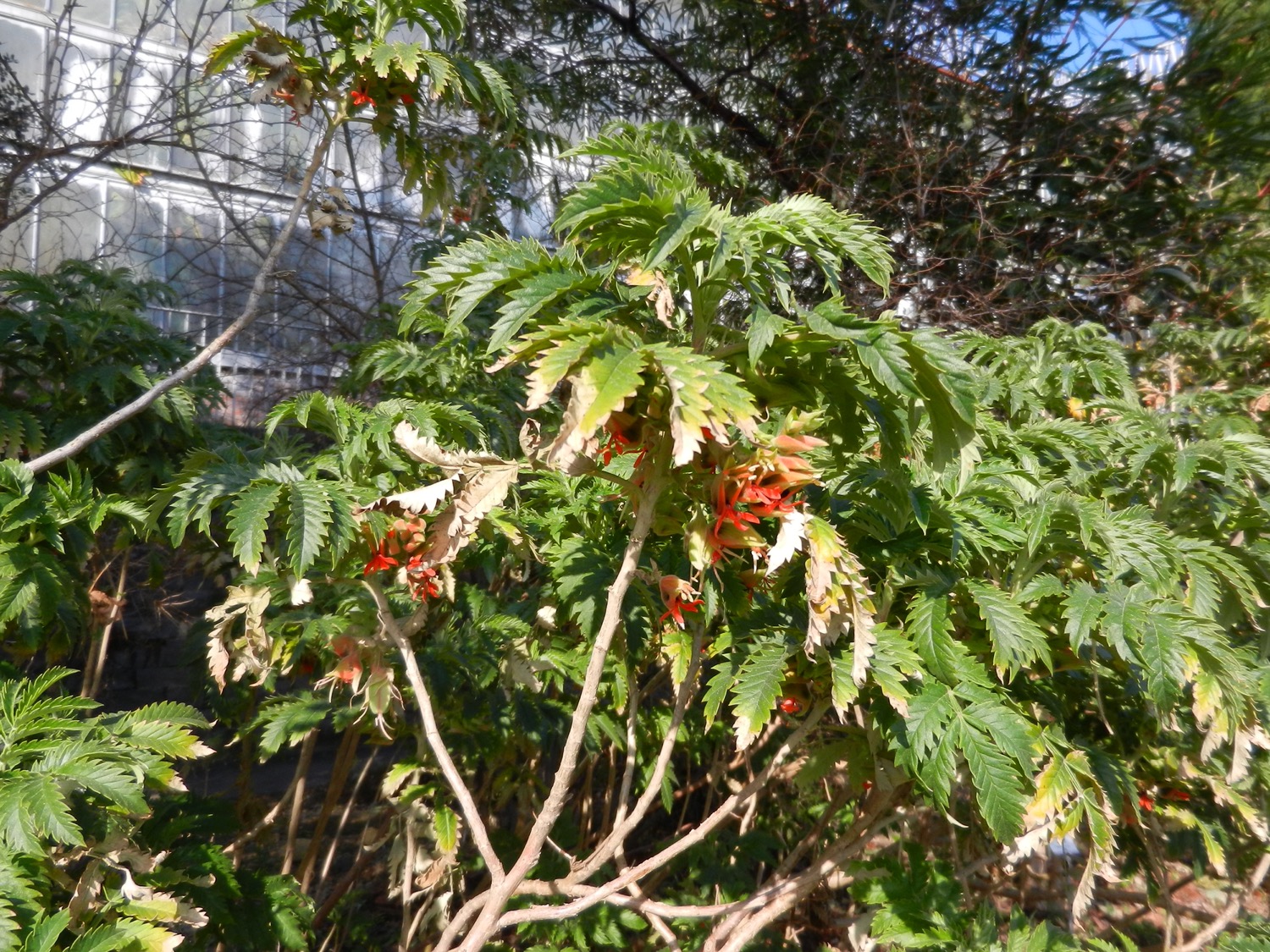 [Speaker Notes: Kleine honingbloem (Melianthus elongatus)
Francoafamilie (Francoaceae)

Recent heb ik een zeer “technische” publicatie gevonden, waarin wordt aangetoond dat de naam Melianthus minor L. betrekking heeft op een andere soort, Melianthus comosus Vahl. En dus wordt deze naam vervangen door een nieuwe naam, Melianthus elongatus Wijnands, dit ter stabilisering van de nomenclatuur.]
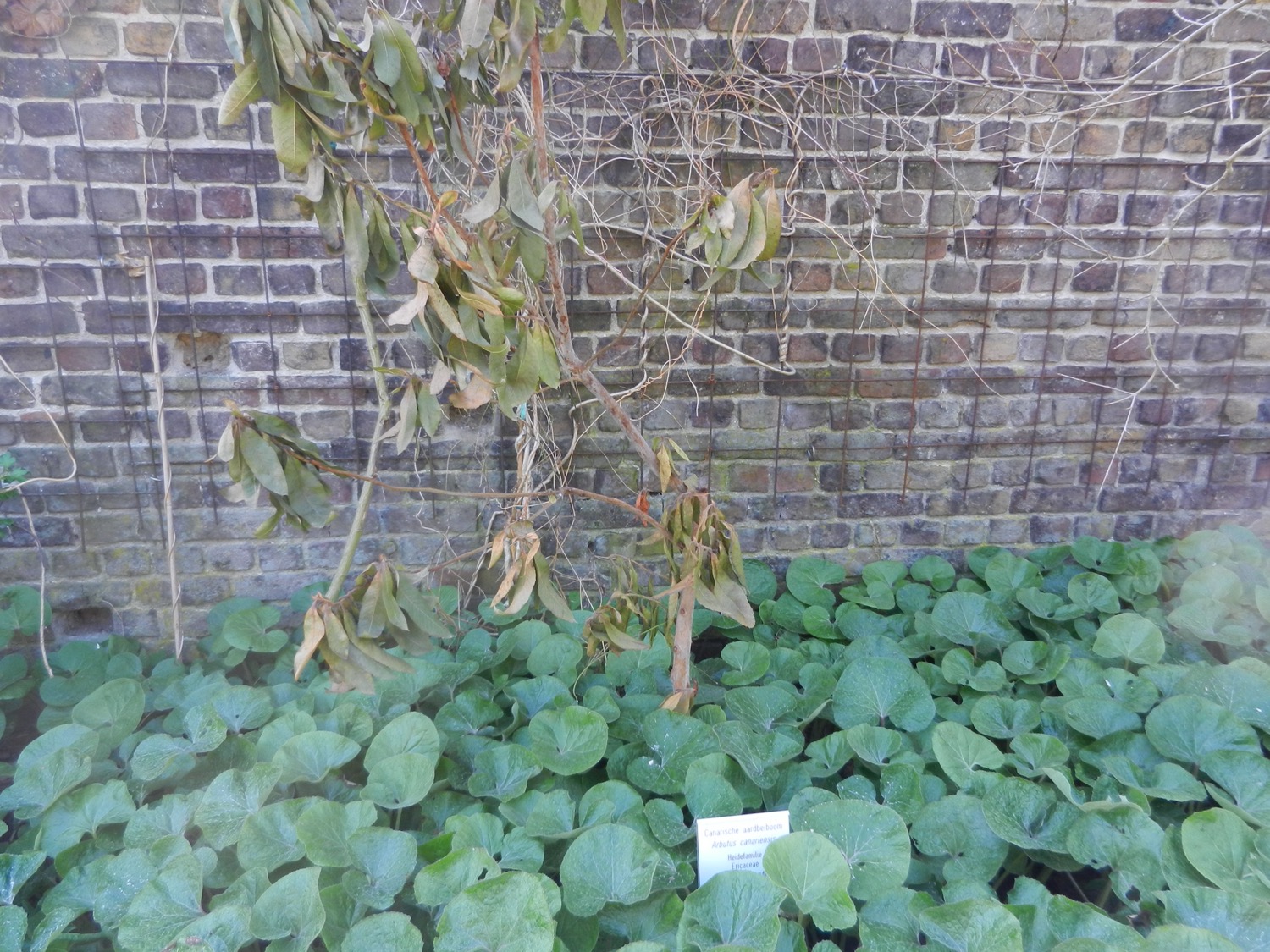 [Speaker Notes: Canarische aardbeiboom (Arbutus canariensis)
Heidefamilie (Ericaceae)

Helaas gesneuveld, zelfs na deze zachte winter. 
Misschien nog even laten staan, wie weet komt er toch nog groei en groen tevoorschijn?]
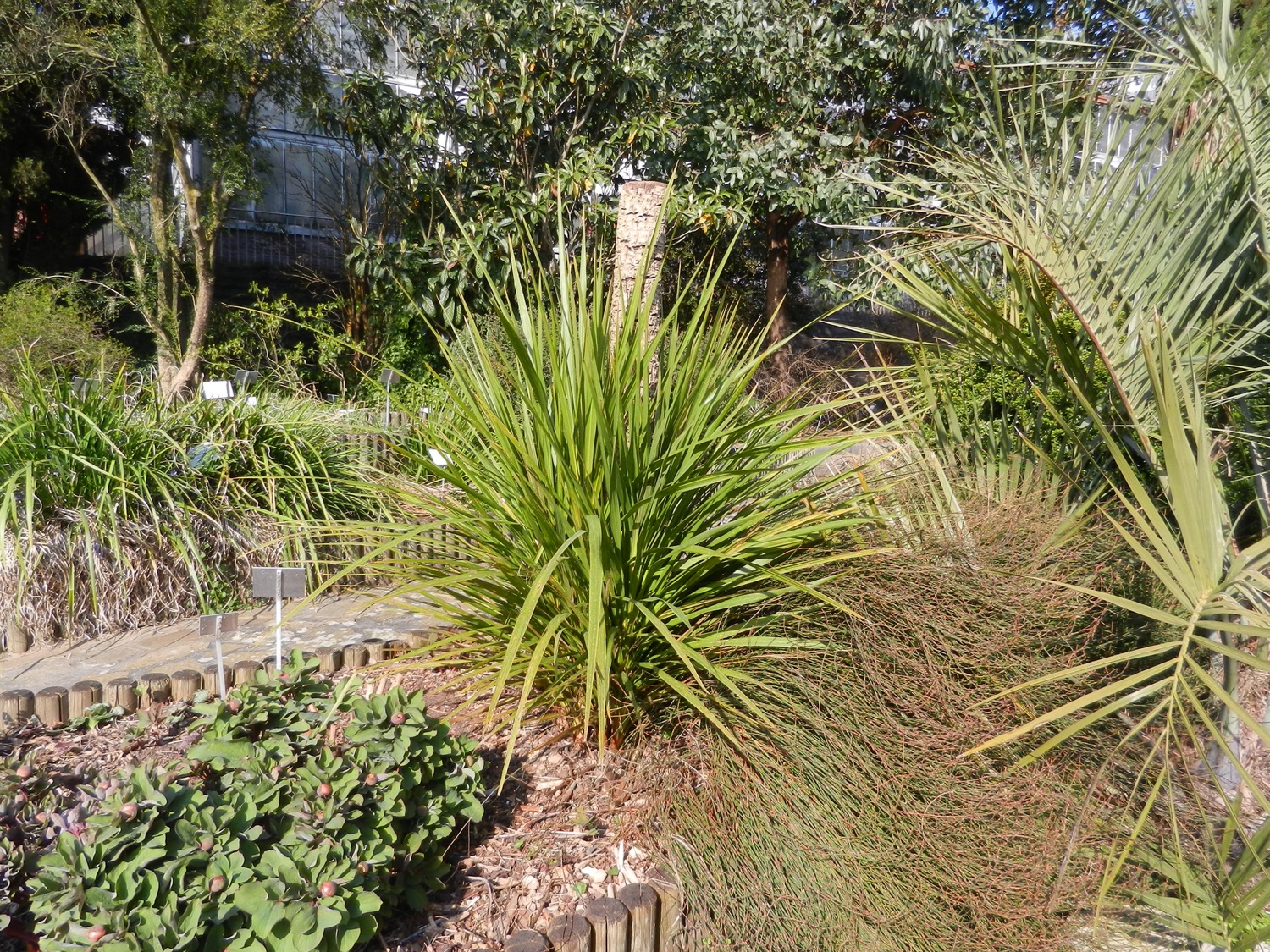 [Speaker Notes: Cordyline australis 
Laxmanniafamilie (Laxmanniaceae)

Na de bloei in 2020 was de groei ingezet, maar in de winter 2020-2021 volgde er een zware vorstperiode in februari, waarbij de kop afstierf. 
Maar kijk, aan de basis van de stam groeien weer talrijke scheuten uit, luctor et emergo !]
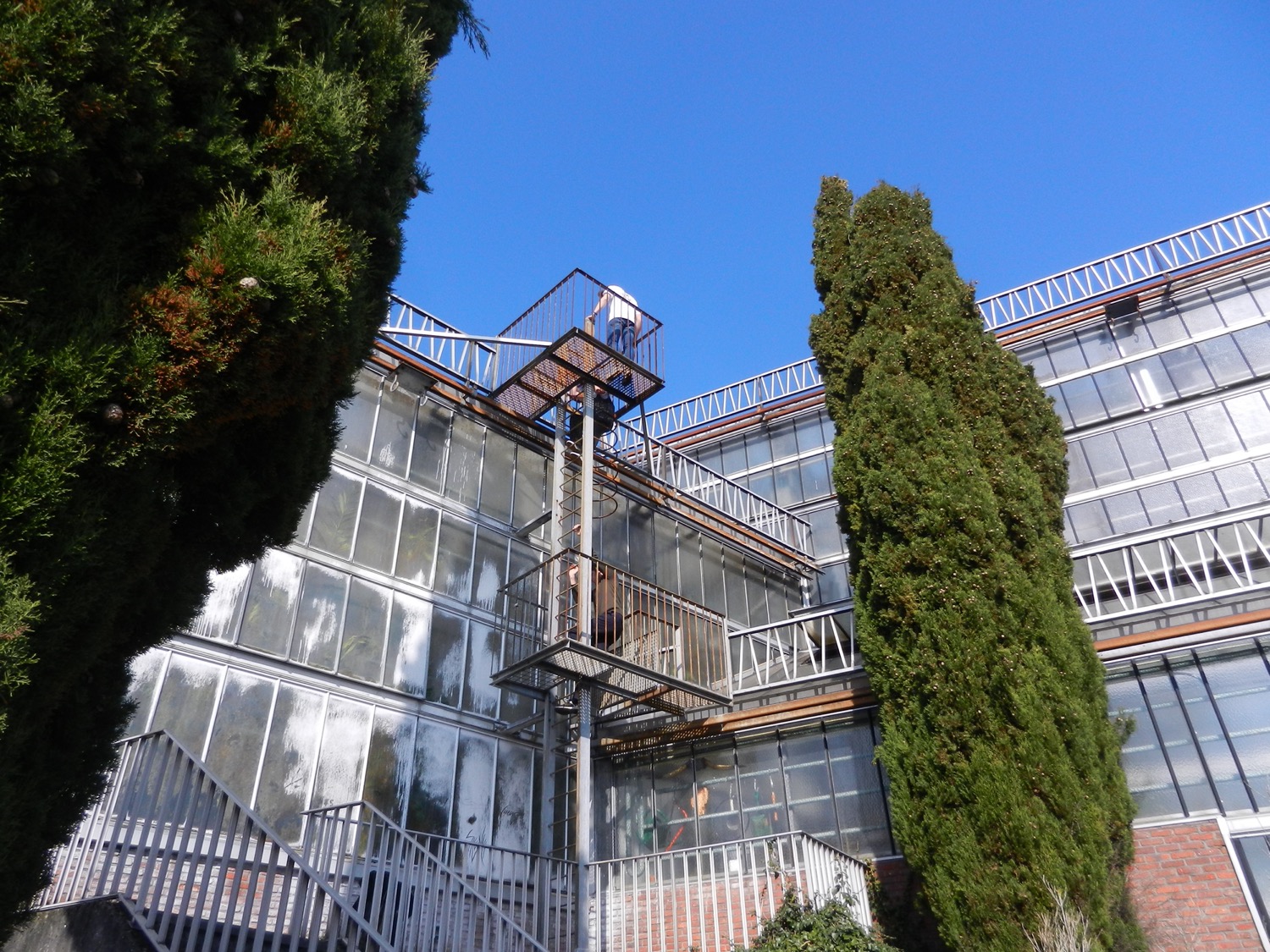 [Speaker Notes: Terwijl ik daar aan het werken was, probeerden enkele studenten naar boven te klimmen. 
Ik heb ze aangesproken en geëist dat ze onmiddellijk terug naar beneden zouden komen. 
Ik was blijkbaar overtuigend genoeg…]
Border Ingangsgebouw
BIG
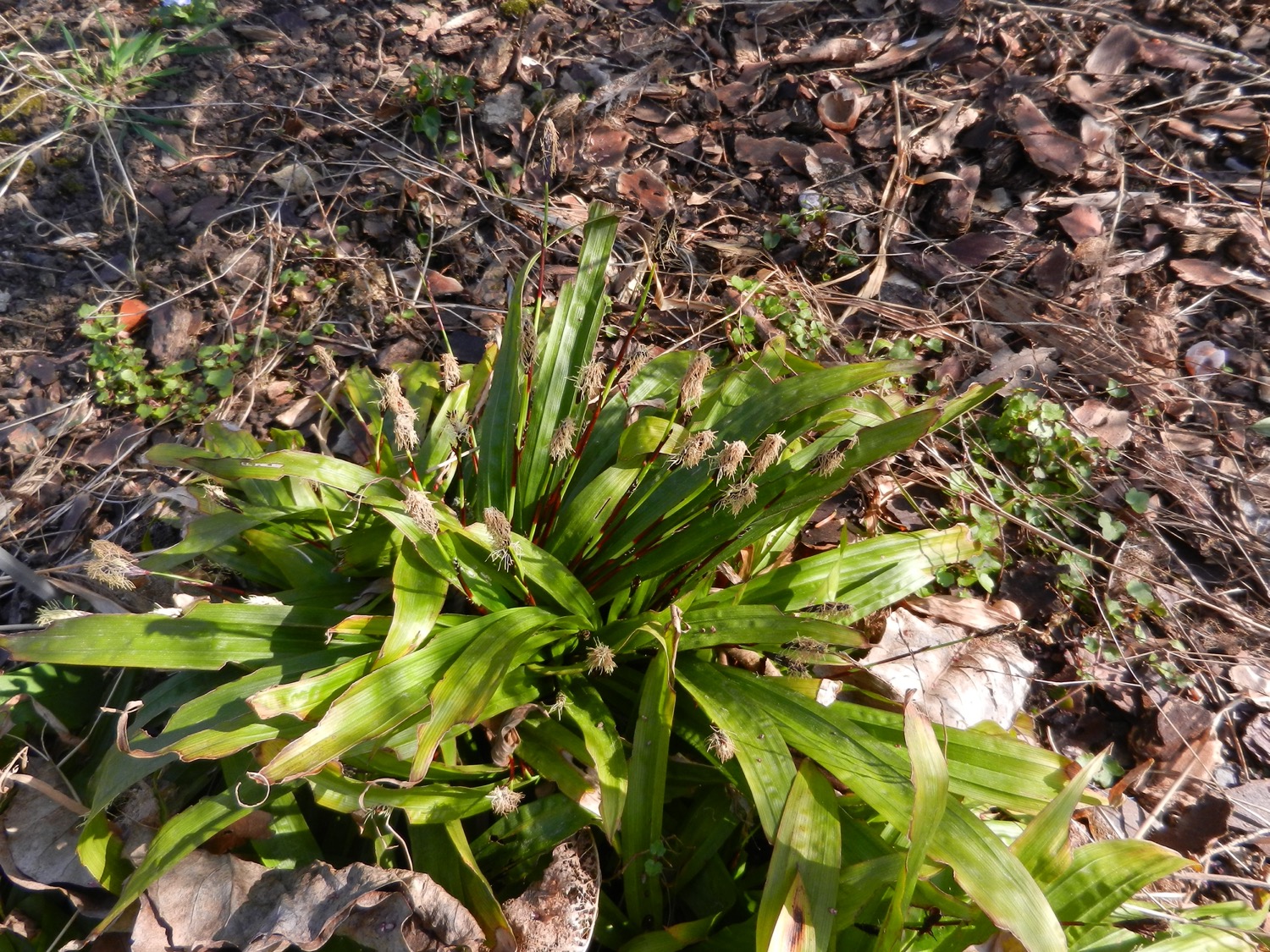 [Speaker Notes: Carex plantaginea 
Cypergrassenfamilie (Cyperaceae)

Een zeggesoort die inderdaad wat lijkt op een weegbreesoort…]
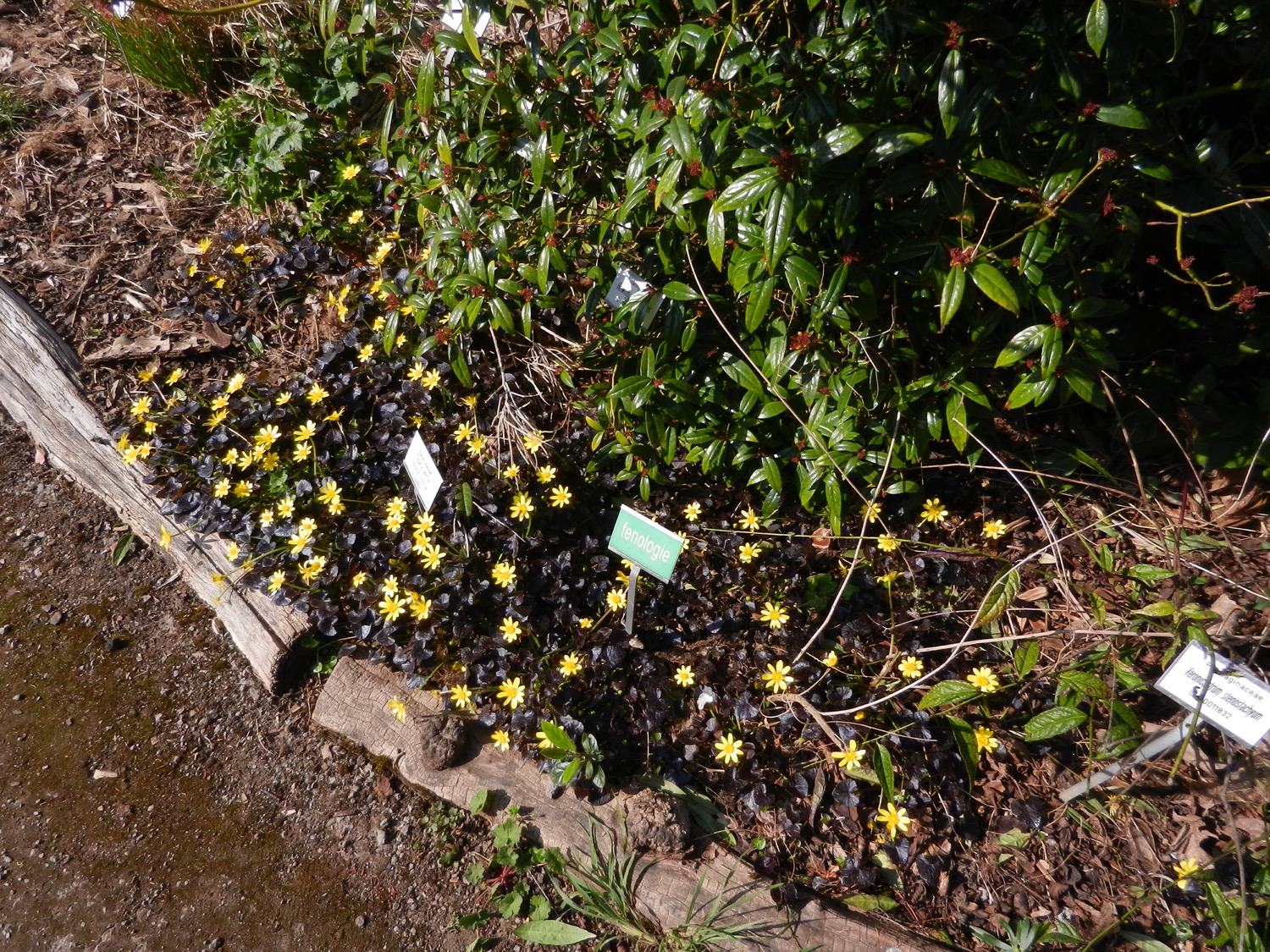 [Speaker Notes: Speenkruid (Ficaria verna ‘Brazen Hussy’)
Boterbloemfamilie (Ranunculaceae)

En ook hier van een onweerstaanbare vurige schoonheid, met de diep-gele bloemen op de blinkend-donkerbruine bladeren.]
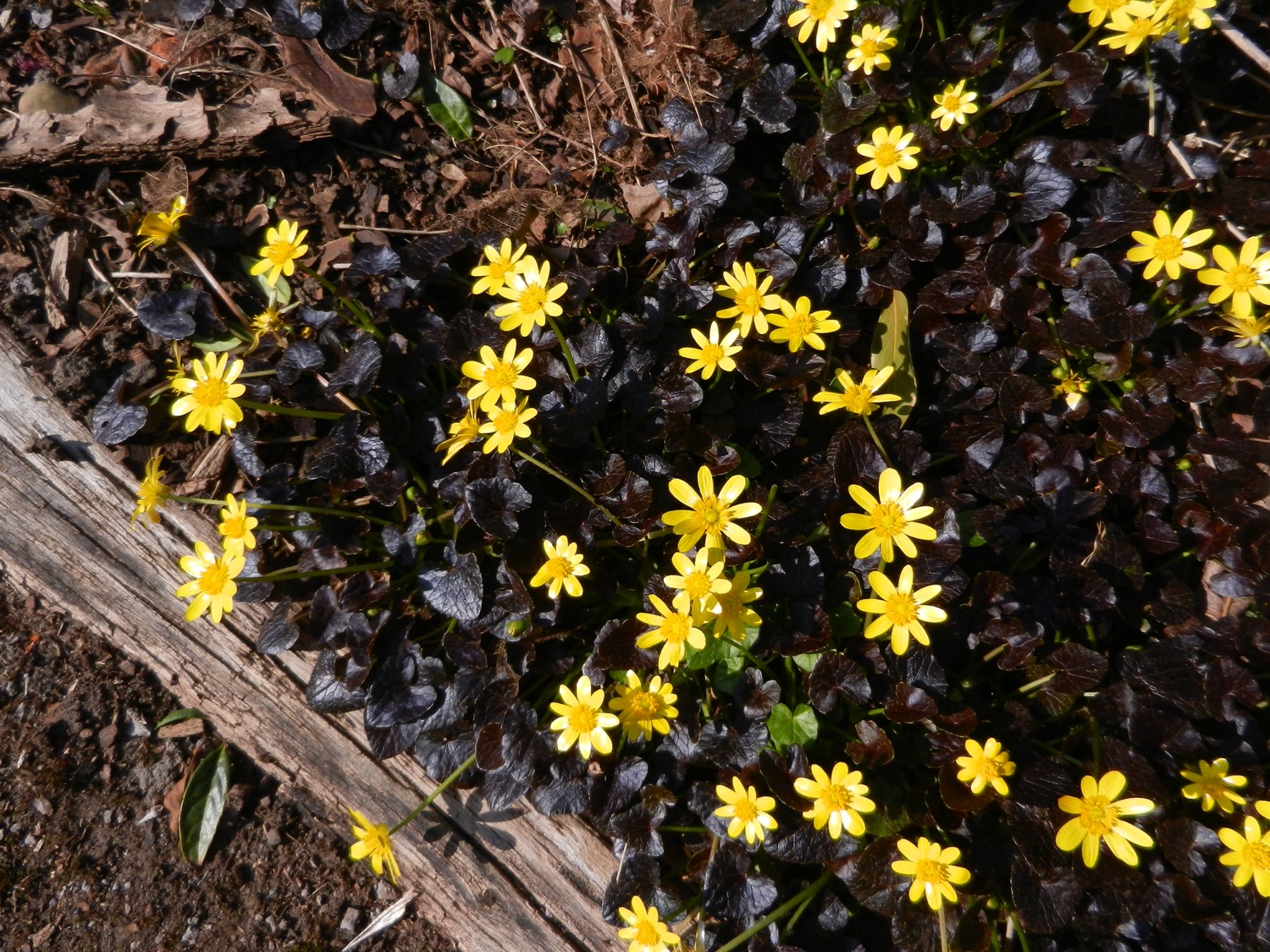 [Speaker Notes: Ficaria verna ‘Brazen Hussy’
Boterbloemfamilie (Ranunculaceae)

En ook hier van een onweerstaanbare vurige schoonheid, met de diep-gele bloemen op de blinkend-donkerbruine bladeren.]
Victoriakas
S19
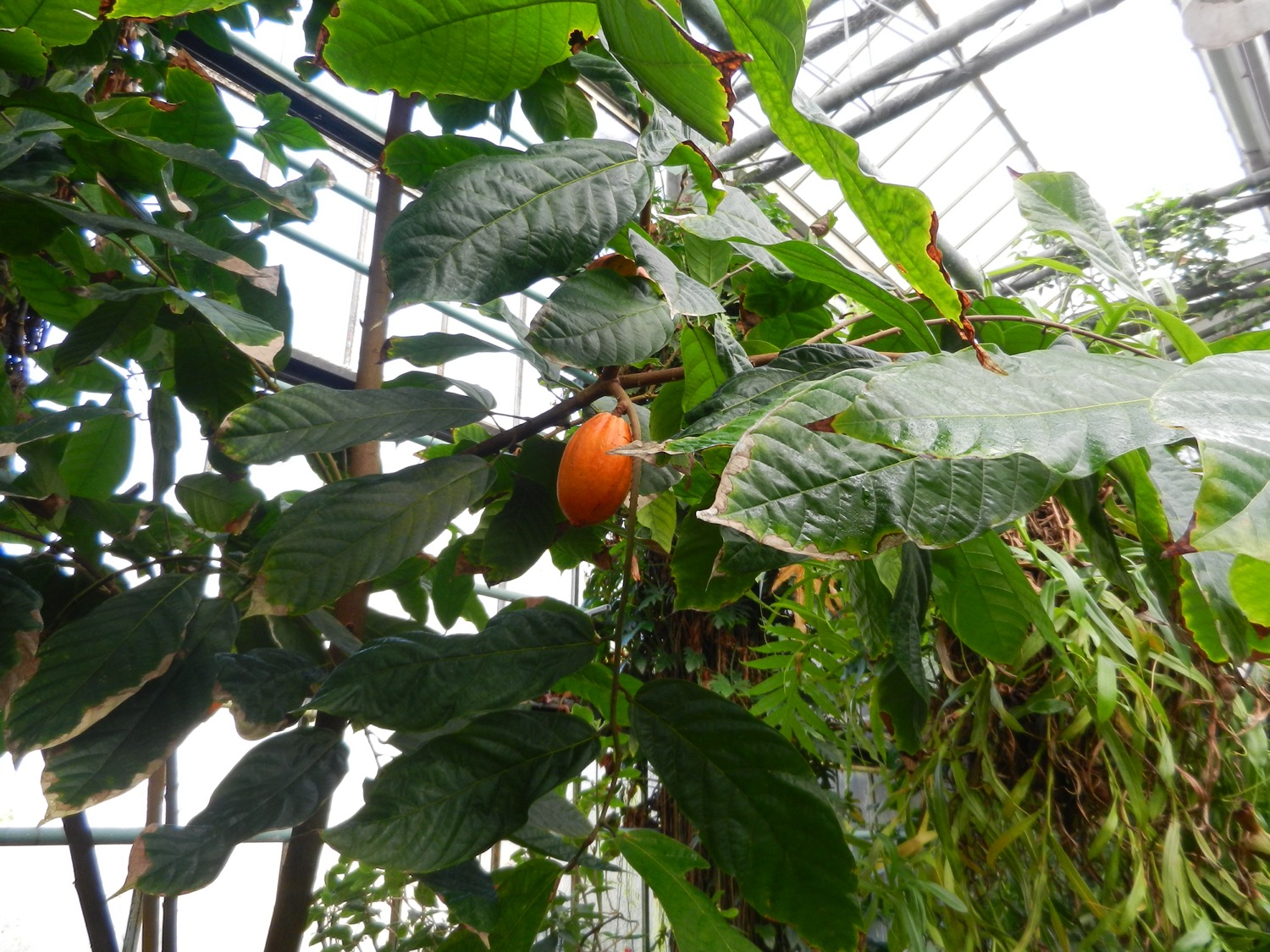 [Speaker Notes: Cacaoboom (Theobroma cacao)
Kaasjeskruidfamilie (Malvaceae)

Een van onze nieuwere exemplaren is in bloei en dus wat later tot vruchtzetting gekomen. 
Binnenkort komt er chocolade uit de Plantentuin. Nu nog een klinkende naam ervoor verzinnen…]
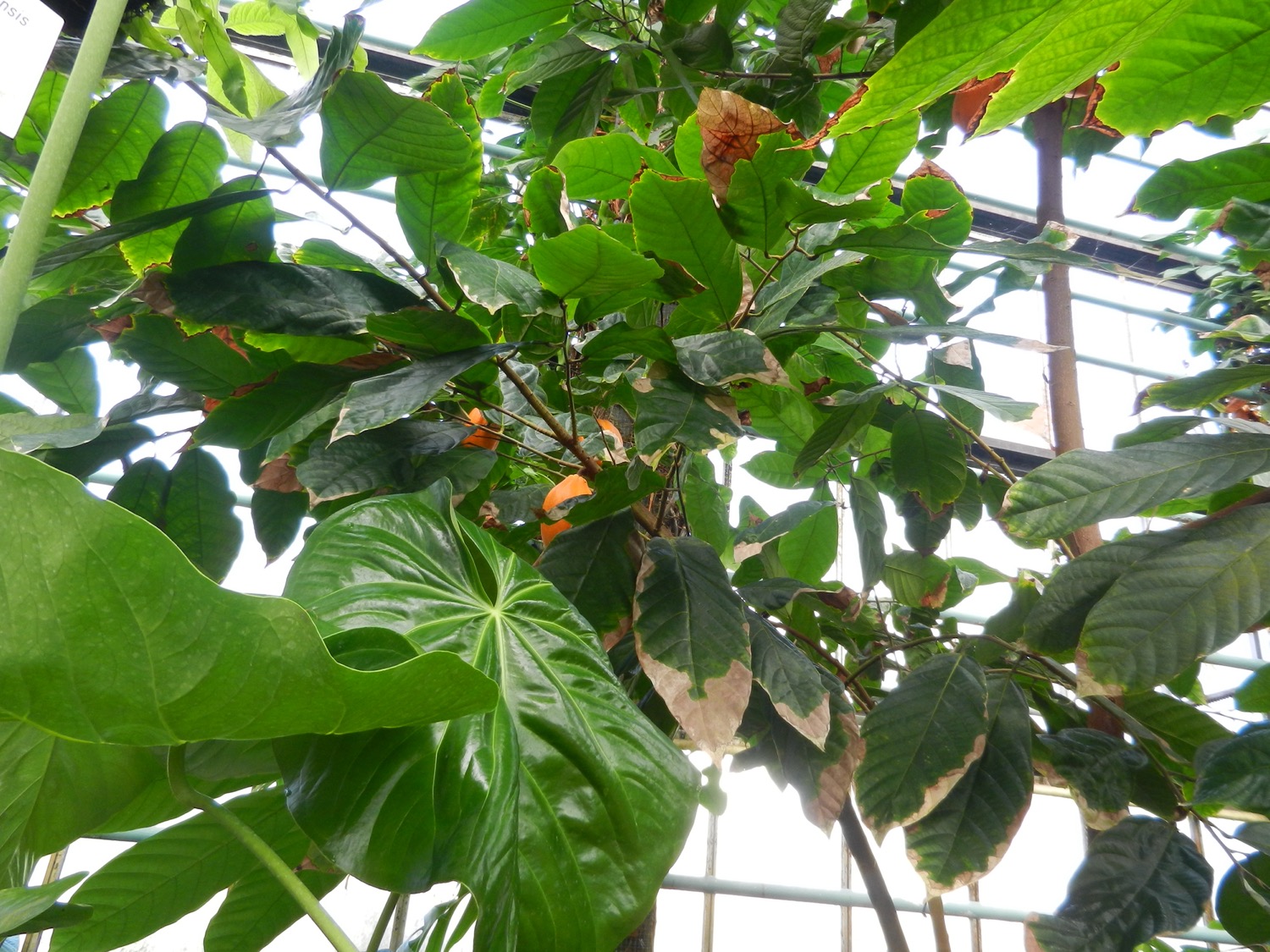 [Speaker Notes: Cacaoboom (Theobroma cacao)
Kaasjeskruidfamilie (Malvaceae)

Een van onze nieuwere exemplaren is in bloei en dus later tot vruchtzetting gekomen. 
Binnenkort komt er chocolade uit de Plantentuin. Nu nog een klinkende naam ervoor verzinnen…]
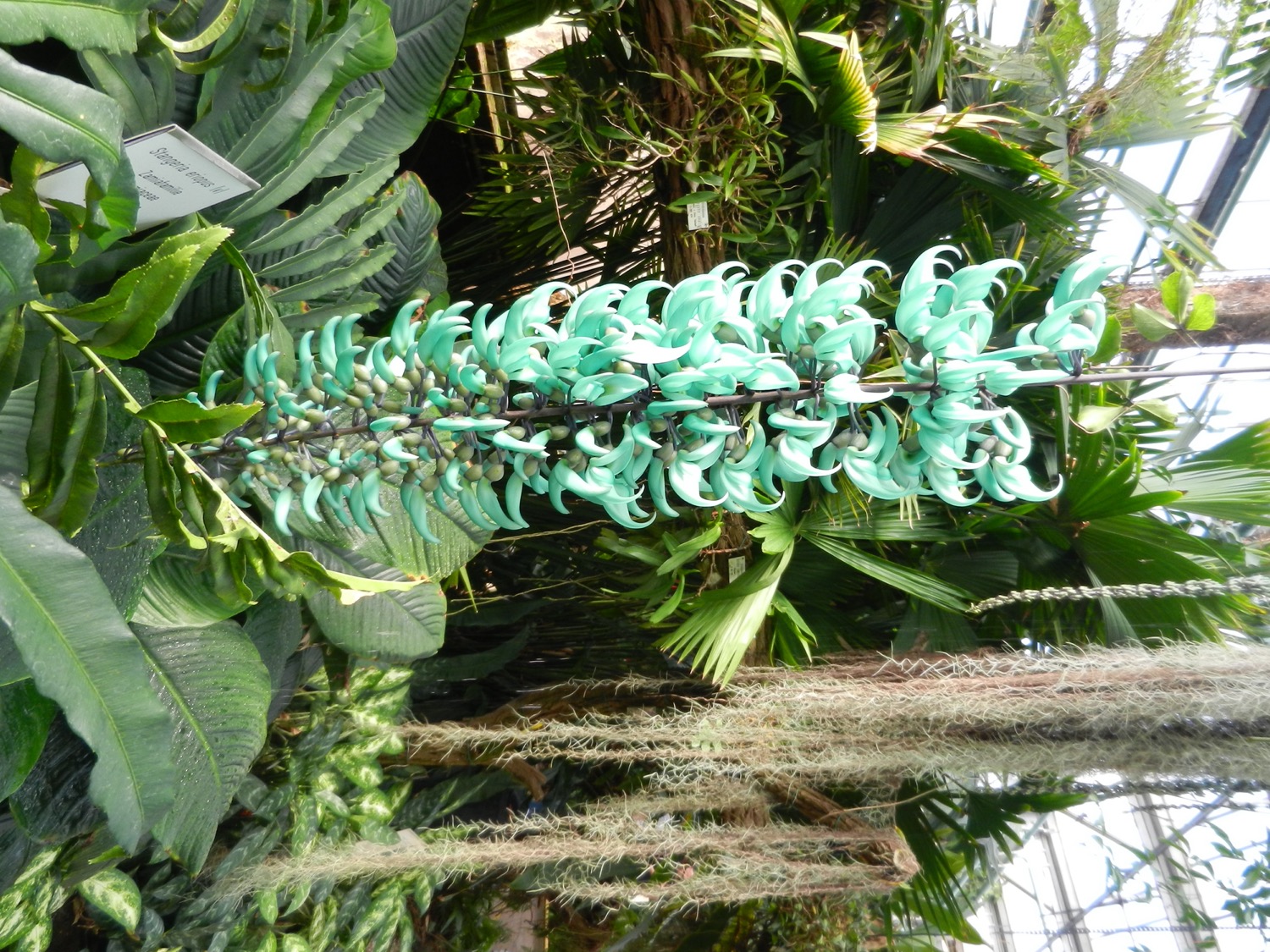 [Speaker Notes: Jadebloem (Strongylodon macrobotrys)
Vlinderbloemenfamilie (Fabaceae)

Een kleine reeks foto’s van deze bloei met haar onvergetelijke kleurenpracht…]
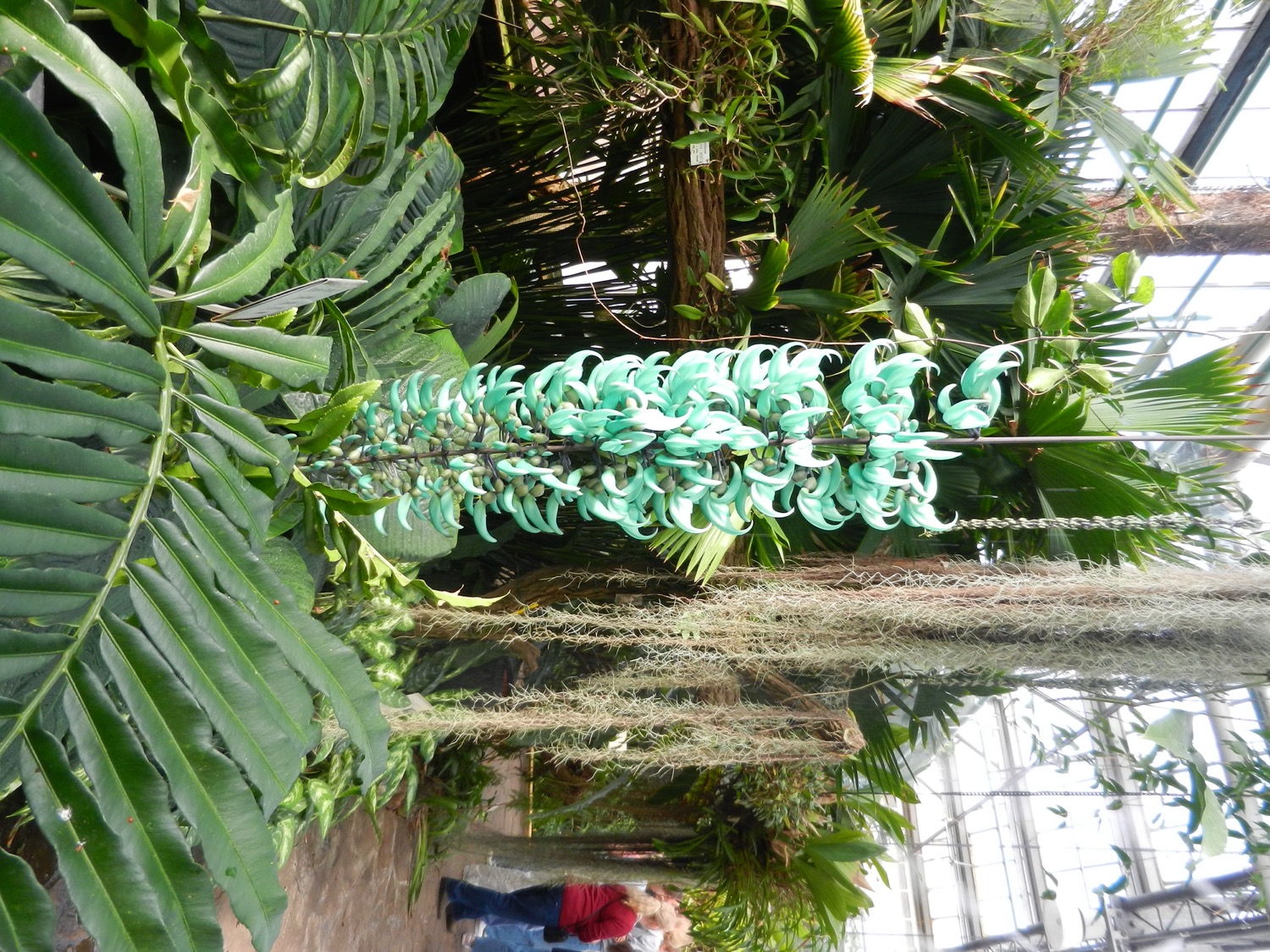 [Speaker Notes: Jadebloem (Strongylodon macrobotrys)
Vlinderbloemenfamilie (Fabaceae)

Een kleine reeks foto’s van deze bloei met haar onvergetelijke kleurenpracht…]
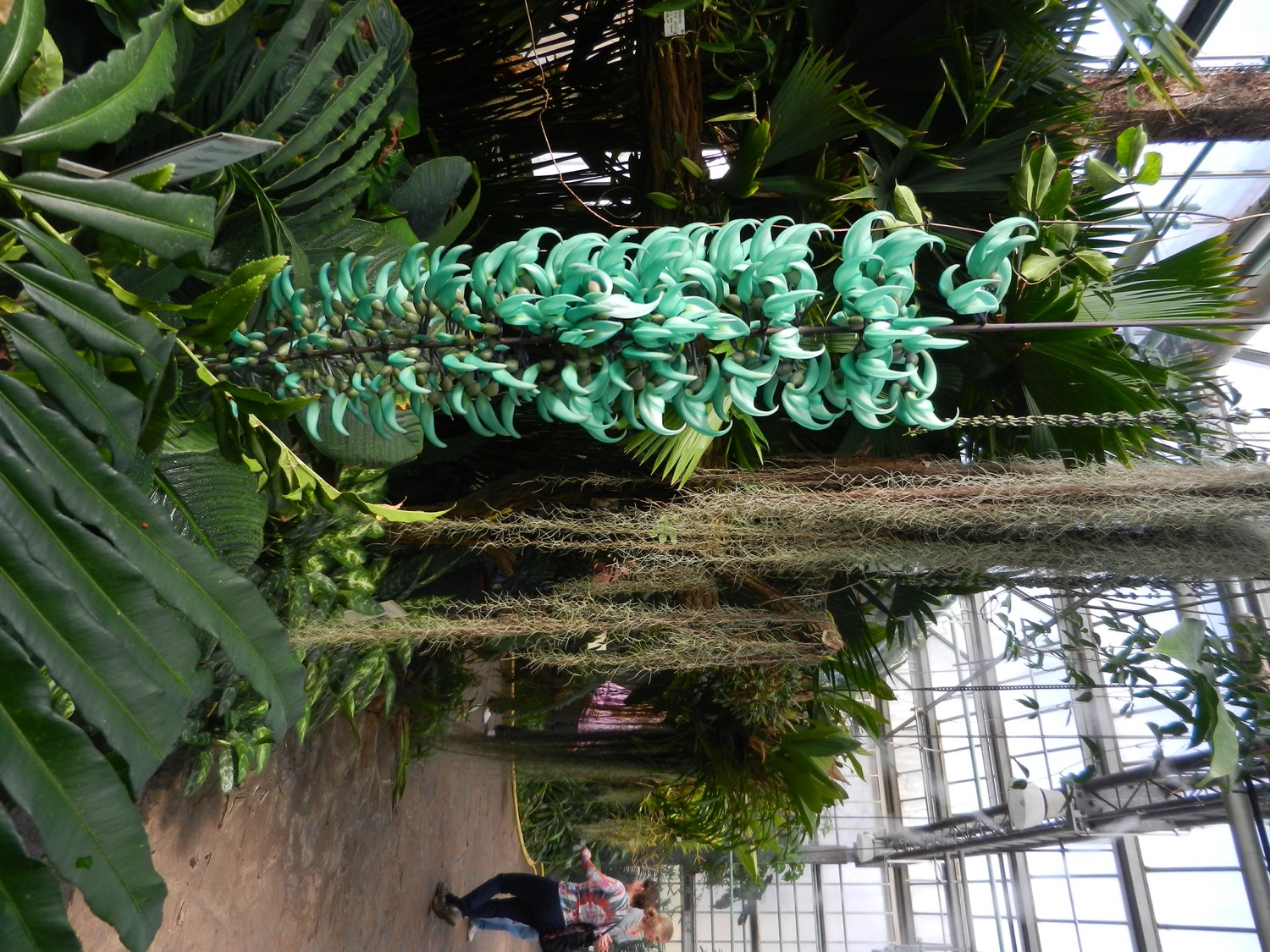 [Speaker Notes: Jadebloem (Strongylodon macrobotrys)
Vlinderbloemenfamilie (Fabaceae)

Een kleine reeks foto’s van deze bloei met haar onvergetelijke kleurenpracht…]
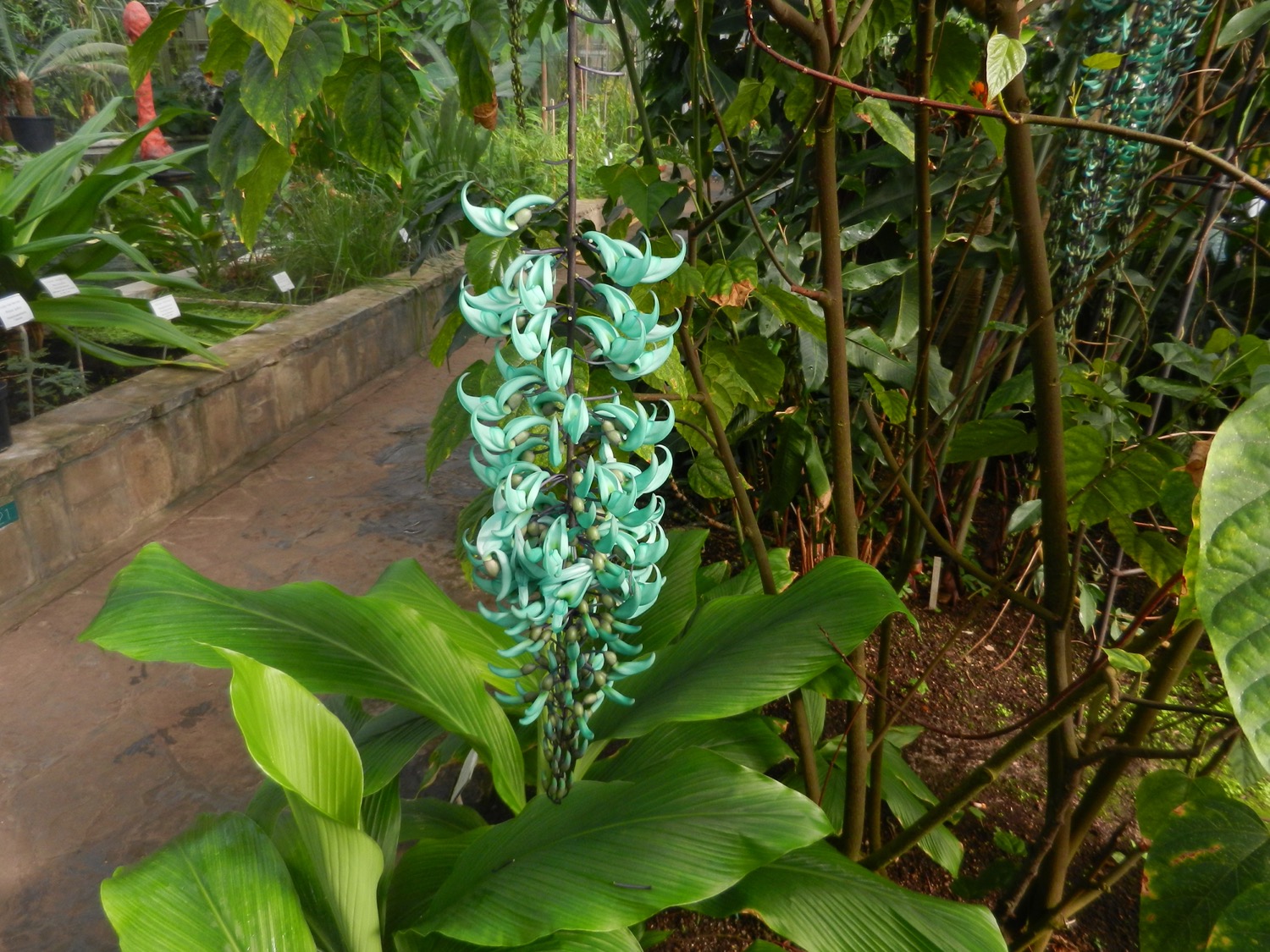 [Speaker Notes: Jadebloem (Strongylodon macrobotrys)
Vlinderbloemenfamilie (Fabaceae)

Een kleine reeks foto’s van deze bloei met haar onvergetelijke kleurenpracht…]